Pág.. 1
Secretaría de Salud de Medellín
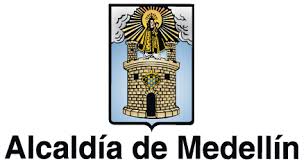 Boletín de Periodo Epidemiológico Medellín
Programa Vigilancia Epidemiológica – Subsecretaría de Salud Pública
Periodo epidemiológico 08 de 2022 - Reporte Semanas 1 a 32 (Hasta agosto 13 de 2022)
Presentación
El Boletín de Período Epidemiológico es una publicación de los eventos de interés en salud pública, notificados a la Secretaría de Salud de Medellín a través del Sistema de Vigilancia en Salud Pública SIVIGILA.  Pretende ofrecer  un panorama del comportamiento de estos eventos por cada período epidemiológico del año, con el fin de retroalimentar y facilitar a los diferentes actores un insumo para orientar la toma de decisiones. 

Este informe se publica por periodo epidemiológico, luego de haber realizado validaciones, procesamiento de los datos, análisis de los eventos y  resultados de procesos como investigaciones epidemiológicas de campo y unidades de análisis de morbilidad  y mortalidad.    

Los resultados publicados en este boletín pueden variar de acuerdo a la dinámica de la notificación, los ajustes y la clasificación final de los eventos.   Cualquier información contenida en el Informe es de dominio público y pueden ser utilizada o reproducida siempre y cuando se cite como fuente: Boletín de Período Epidemiológico. Secretaría de Salud de Medellín .
 
Subsecretaria de Salud Pública
Programa Vigilancia Epidemiológica 
Líder de Programa: Rita Elena Almanza Payares
 
Epidemiólogos
Fernando Nicolás Montes Zuluaga 
Carlos Julio Montes Zuluaga
Johana María Vélez Lopera
Maria Alejandra Roa López
Isabel Cristina Vallejo Zapata
José José Arteaga García 
Ximena Ríos
Maritza Rodríguez
Sebastián Villada
Profesionales Vigilancia Epidemiológica  y Sistemas de Información
Wilson Restrepo Manrique
Priscila Ramírez García
Laura Osorno Arias 
María Cecilia Ospina Mejía
Catalina María Vargas Guzmán 
Adiela María Yepes Pemberthy
Jonathan Zuleta Betancur
Andrés Felipe Montoya Giraldo
Pág.. 2
Secretaría de Salud de Medellín
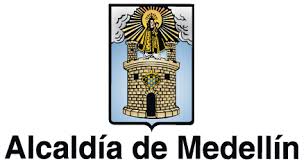 Boletín de Periodo Epidemiológico Medellín
Programa Vigilancia Epidemiológica – Subsecretaría de Salud Pública
Periodo epidemiológico 08 de 2022 - Reporte Semanas 1 a 32 (Hasta agosto 13 de 2022)
Contenido
Pág.. 3
Secretaría de Salud de Medellín
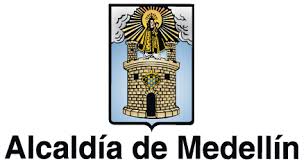 Boletín de Periodo Epidemiológico Medellín
Programa Vigilancia Epidemiológica – Subsecretaría de Salud Pública
Periodo epidemiológico 08 de 2022 - Reporte Semanas 1 a 32 (Hasta agosto 13 de 2022)
Contenido
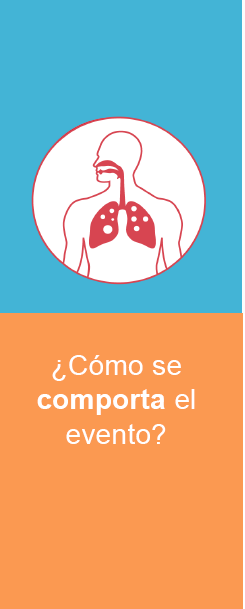 Pág.. 4
Comportamiento de la notificación
Comportamiento por territorio
Tuberculosis
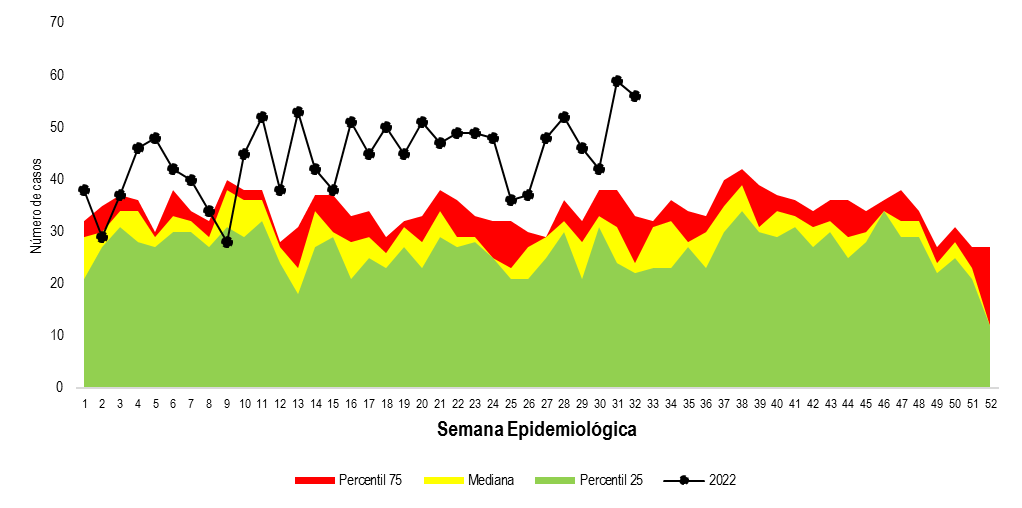 Periodo epidemiológico 08 - 2022
Fuente: SIVIGILA. Secretaria de Salud de Medellín.
Figura. Canal endémico de los casos notificados de tuberculosis todas las formas Medellín, a Periodo epidemiológico 08  acumulado de 2022.
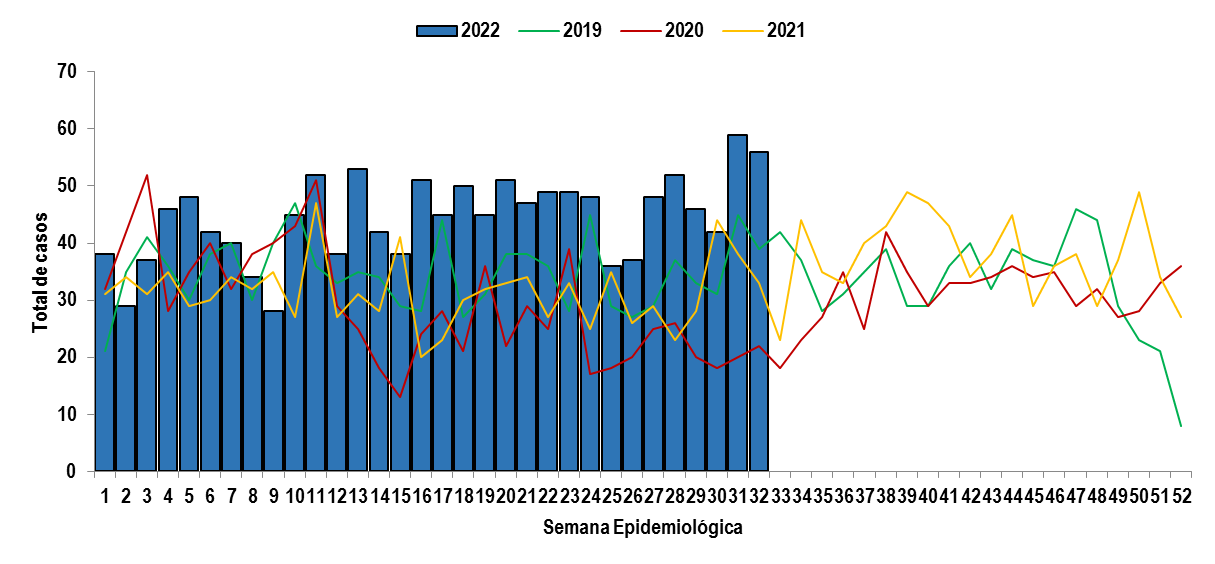 3,21 Mortalidad por 100.000 hab. (84 casos)
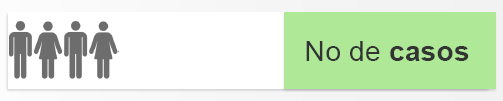 1421
La variación porcentual con respecto al mismo periodo del año anterior aumentó en un 40,39%
Fuente: SIVIGILA. Secretaria de Salud de Medellín.
Figura. Comportamiento de los casos notificados semanalmente de tuberculosis todas las formas Medellín, a Periodo epidemiológico 08 acumulado de 2018-2022.
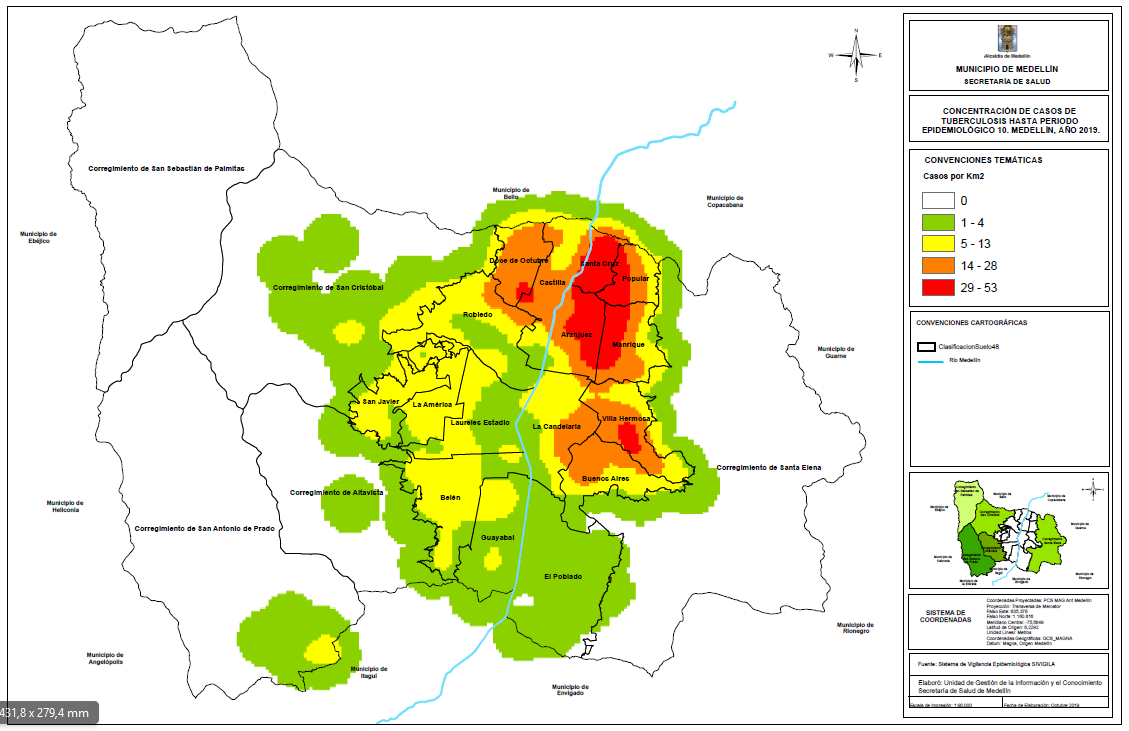 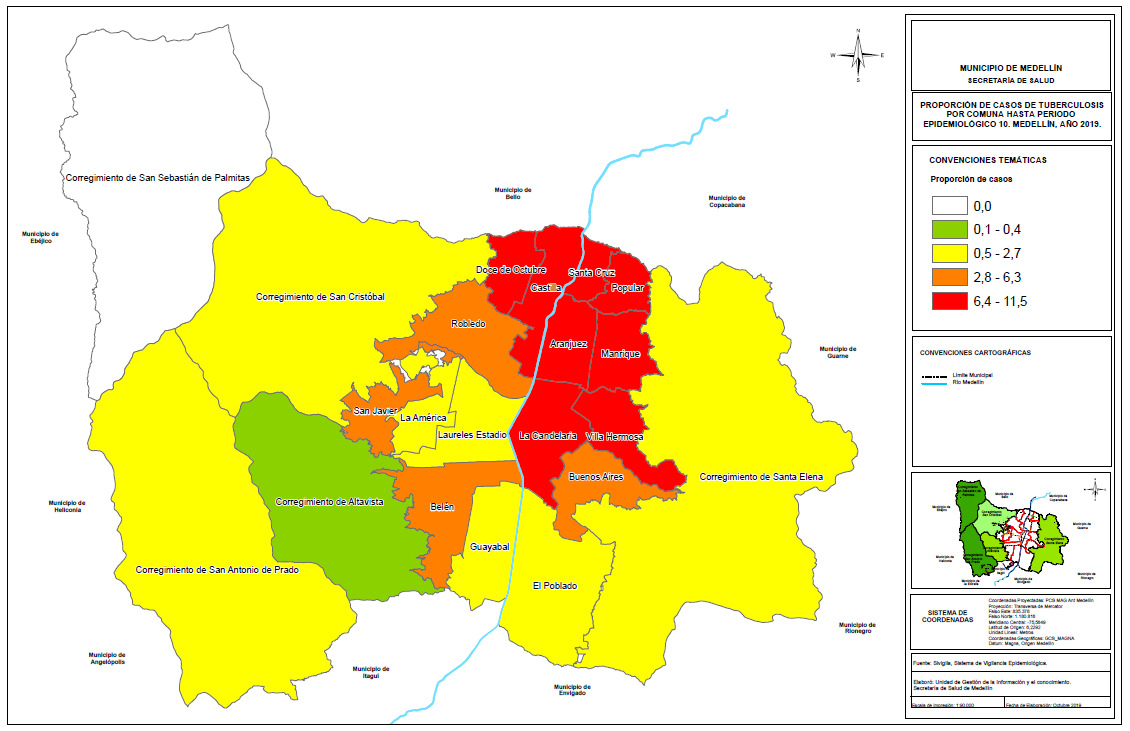 Fuente: SIVIGILA. Secretaria de Salud de Medellín.
Figura. Mapa temático de proporción de tuberculosis todas las formas. Medellín, a Periodo epidemiológico 08 acumulado de 2022.
Fuente: SIVIGILA. Secretaria de Salud de Medellín.
Figura. Mapa temático de densidad de tuberculosis todas las formas. Medellín, a Periodo epidemiológico 08 acumulado de 2022
Pág.. 5
Comportamiento variables de interés
Indicadores
Poblaciones especiales
Etnia
Sexo
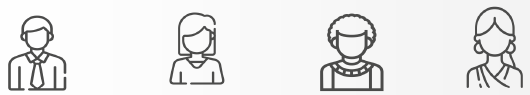 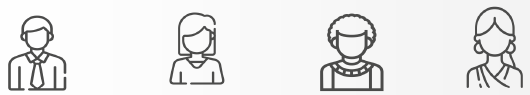 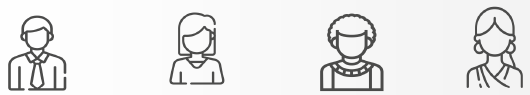 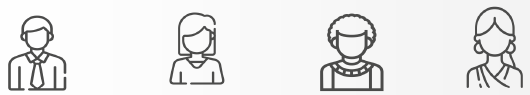 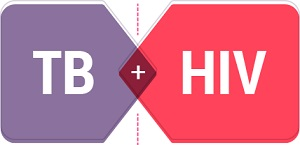 Femenino
Masculino
Afrocolombiano
Indígena
Coinfección
62,00%
38,00%
0,63%
17,46%
0,07%
540 casos
881 casos
248 casos
9 casos
1 casos
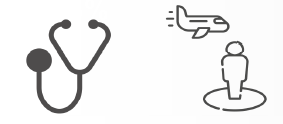 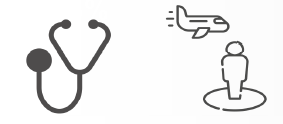 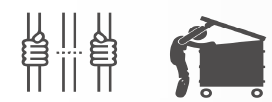 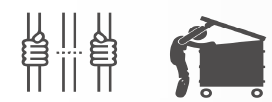 17 casos
12 casos
81 casos
49 casos
Porcentaje de casos de tuberculosis
Porcentaje de antecedente de tratamiento
81,76%
Pulmonar
18,24%
Extrapulmonar
88,87%
Nuevo
11,13%
Previamente tratado
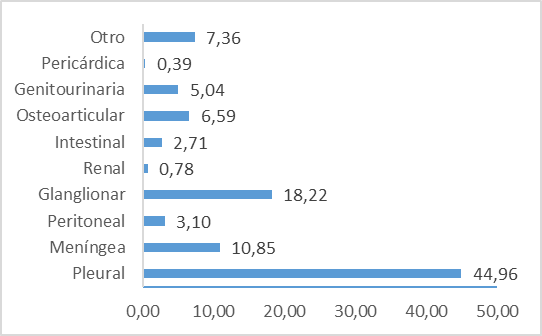 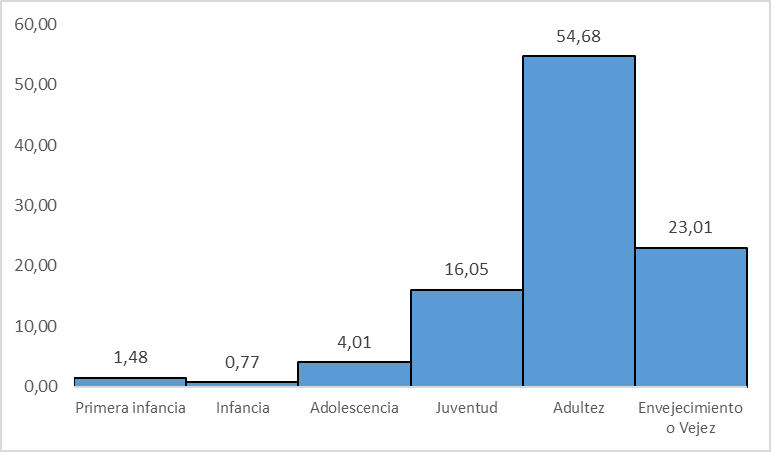 Figura . Formas de tuberculosis extrapulmonar acumulado a Periodo epidemiológico 08 Medellín 2022
Figura . Distribución porcentual de la tuberculosis por ciclo de vida, Periodo epidemiológico 08 Medellín 2022
Análisis de resistencia
Consideraciones técnicas
Pág.. 6
Tabla . Clasificación según tipo de Resistencia y antecedente de tratamiento previo de la tuberculosis. Período epidemiológico 08 Medellín 2022
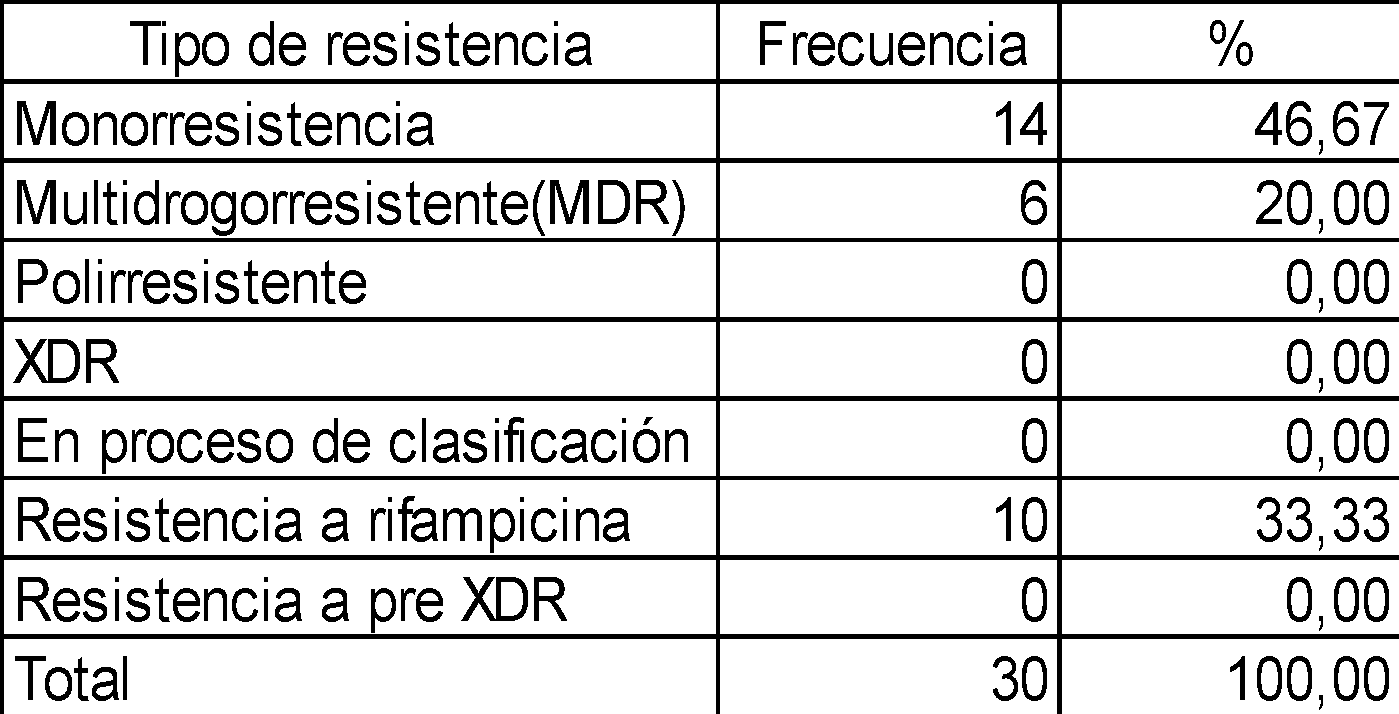 Casos Nuevos 
22 Casos
Previamente tratados
8 Casos
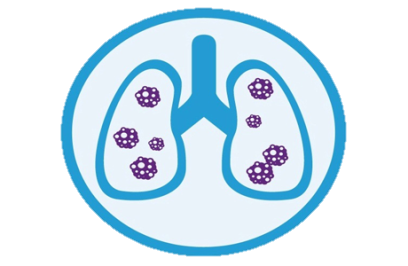 Persiste un aumento en la notificación de casos de tuberculosis con respecto al mismo período del año anterior (40,39). En promedio se notifican 44 casos de tuberculosis semanalmente. La semana con mayor número de casos fue la 31 con 59 casos y la de menor número fue la 9 con 28 casos.
De las personas con tuberculosis, el 93% son mayores de 27 años. La población migrante aportó 49 casos del total de los casos notificados.

Aunque la mortalidad reportada es de 3,21 por 100.000 habitantes, esta cifra solo representa los casos fallecidos al momento de la notificación pero no durante el seguimiento. Este indicador se verá reflejado de manera más precisa al realizar el análisis de la cohorte que se calcula de forma anualizada. En cuanto a la resistencia, El 73,33% de los casos se presentan en personas sin antecedentes de tratamiento previo para tuberculosis lo que sugiere transmisión activa comunitaria. Igualmente el 53,33% corresponden a multidrogorresisitenca o resistencia a rifampicina.
Resistencia
2,11%
30 casos
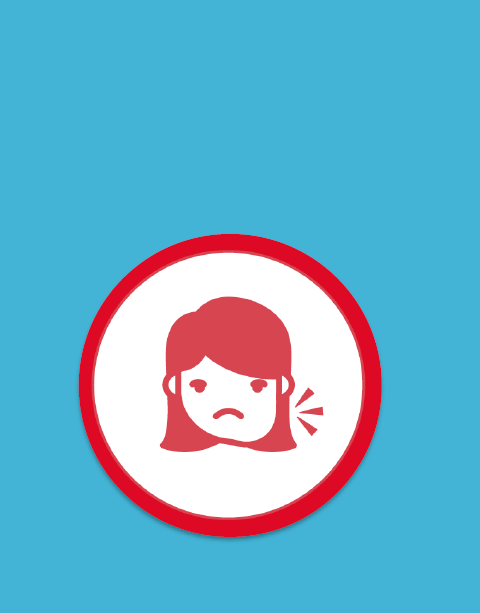 Pág.. 7
Comportamiento de la notificación
Comportamiento inusual
Indicadores
Parotiditis
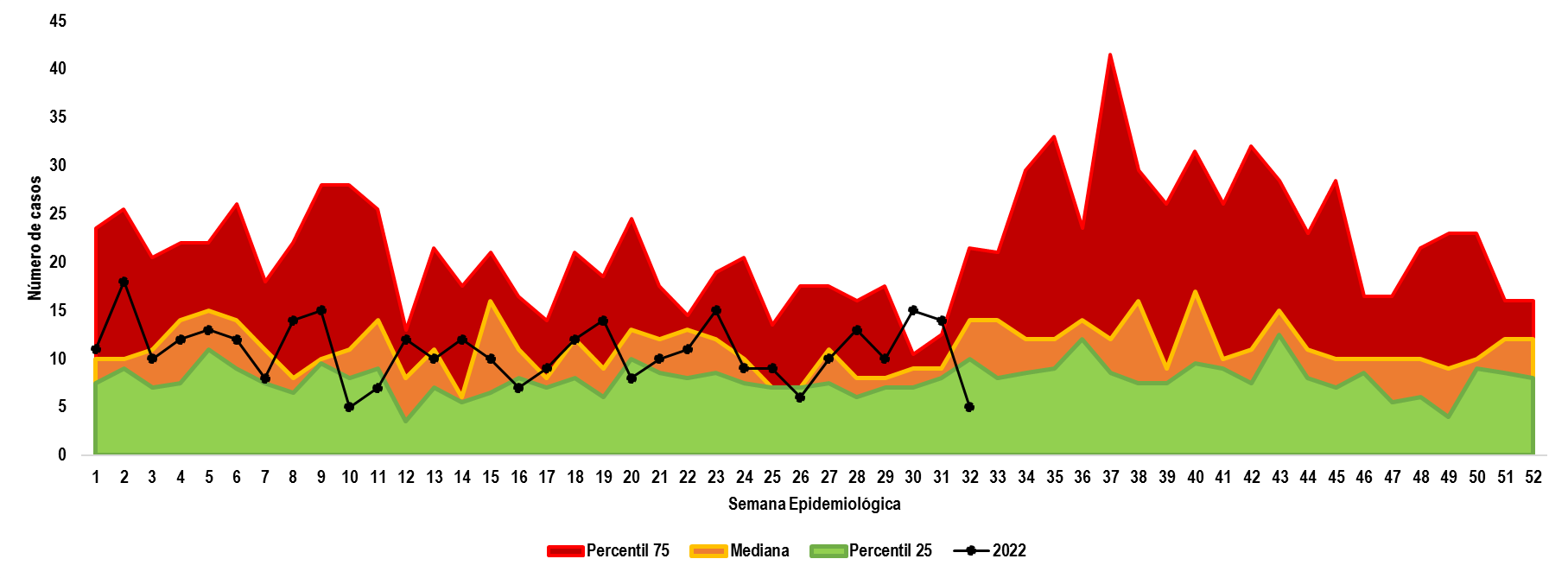 Periodo epidemiológico 08 - 2022
Fuente: SIVIGILA. Secretaria de Salud de Medellín.
Figura. Canal endémico de parotiditis. Medellín, a Periodo epidemiológico 08 acumulado  de 2022.
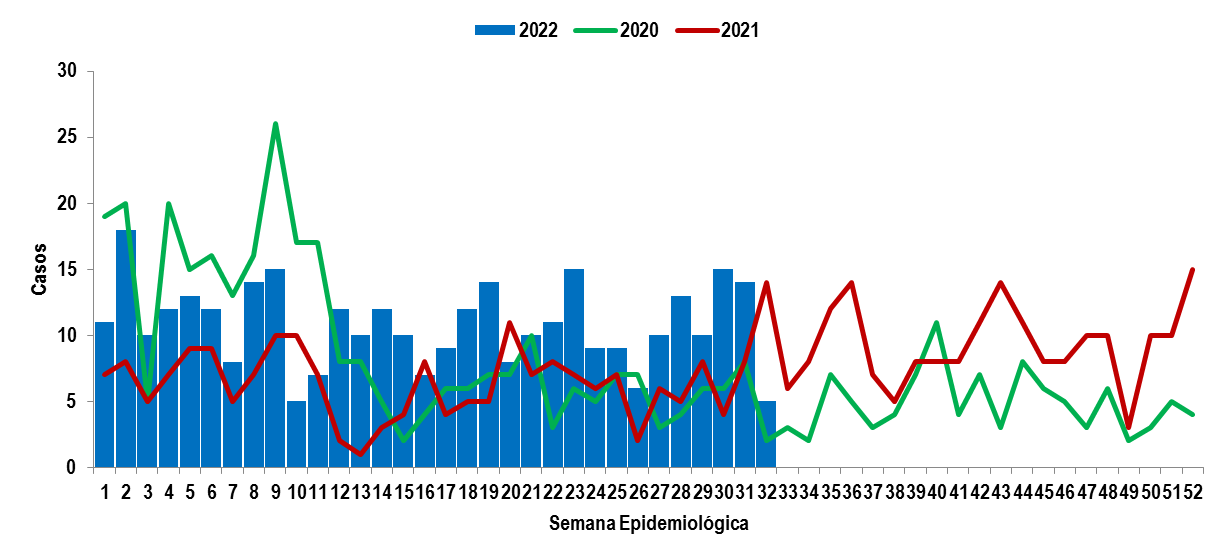 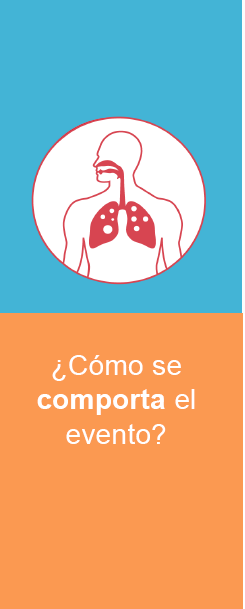 0% Mortalidad
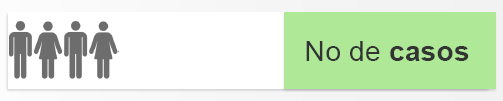 346
Variación porcentual de 65,55% más respecto al mismo periodo del año anterior
Fuente: SIVIGILA. Secretaria de Salud de Medellín.
Figura. Comportamiento de la parotiditis. Medellín, a Periodo epidemiológico 08 acumulado de 2020-2022.
Proporción de incidencia en población general
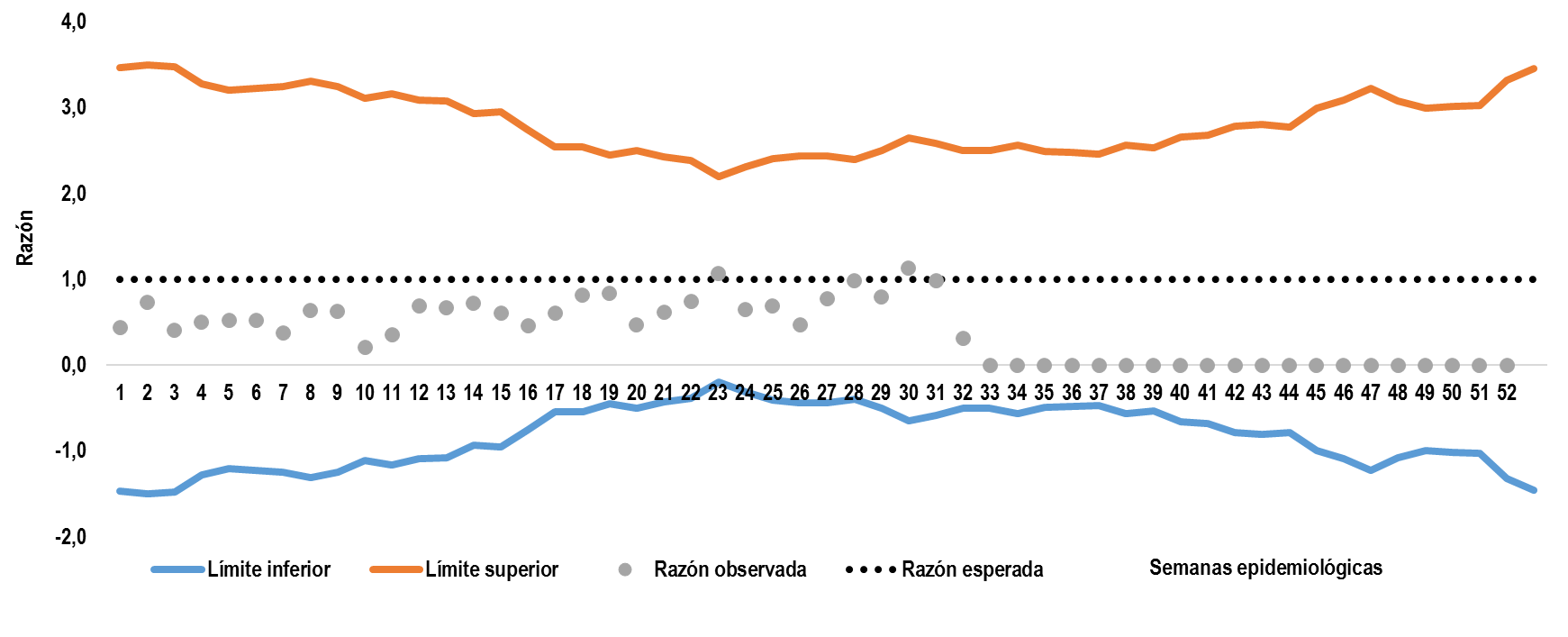 13,24* 100 mil
346 casos
Proporción de incidencia en menores de 5 años
49,07 * 100 mil
73 casos
Brotes con investigación de campo
--%
0 brotes
Fuente: SIVIGILA. Secretaria de Salud de Medellín.
Figura. Comportamiento inusual de la parotiditis. Medellín, a Periodo epidemiológico 08 acumulado  de 2022.
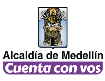 Pág.. 8
Consideraciones  técnicas
Comportamiento variables de interés
Curso de vida
Población especiales
Etnia
Sexo
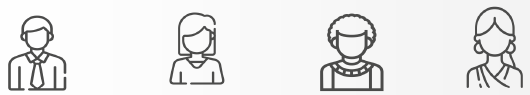 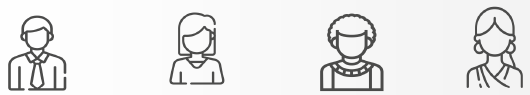 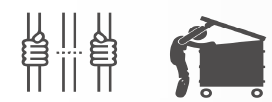 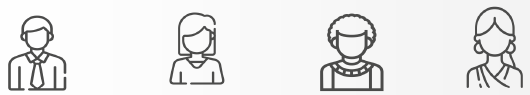 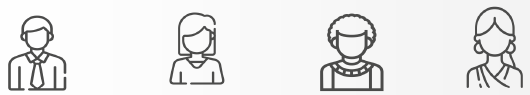 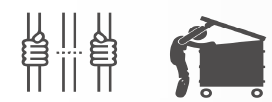 Masculino
Afrodescendiente
Habitante de calle
Femenino
Indígena
Privados de la Libertad
0%
0,0%
0,0%
58,96%
41,04%
0,0%
0 Casos
0 Casos
0 Casos
142  Casos
204  Casos
0 Casos
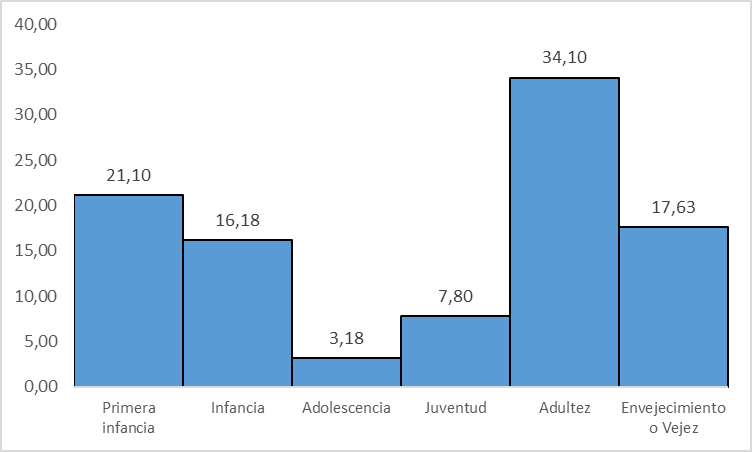 El comportamiento de la Parotiditis según el canal endémico se observa con predominio en zona de éxito. El número de casos este año esta por encima de lo presentado en los 2 años anteriores, lo que corresponde con un aumento en los casos en un 65,55% en relación al año anterior. En el análisis de razón de casos, todas las  semanas esta por debajo del número de casos. En promedio se notificaron 11 casos por semana epidemiológica. Los cursos de primera infancia, infancia, adultez y adulto mayor representan el 72%  de los casos. Estos casos podrían relacionarse o con personas no vacunadas en la infancia o con perdida de inmunidad  a través del tiempo. Hasta la semana epidemiológica 32, no se identificaron brotes por esta enfermedad.
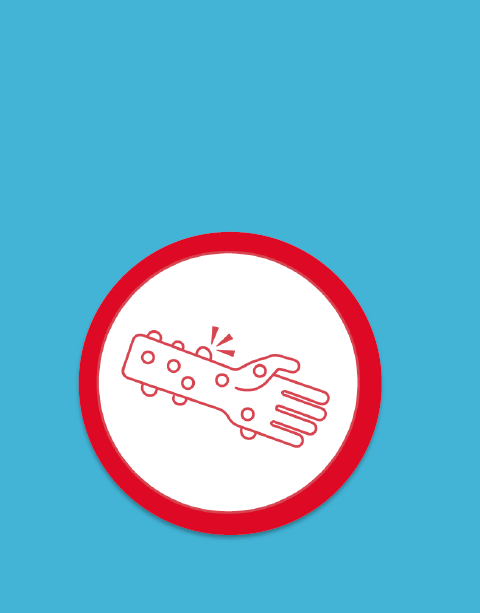 Pág.. 9
Varicela
Comportamiento de la notificación
Comportamiento por territorio
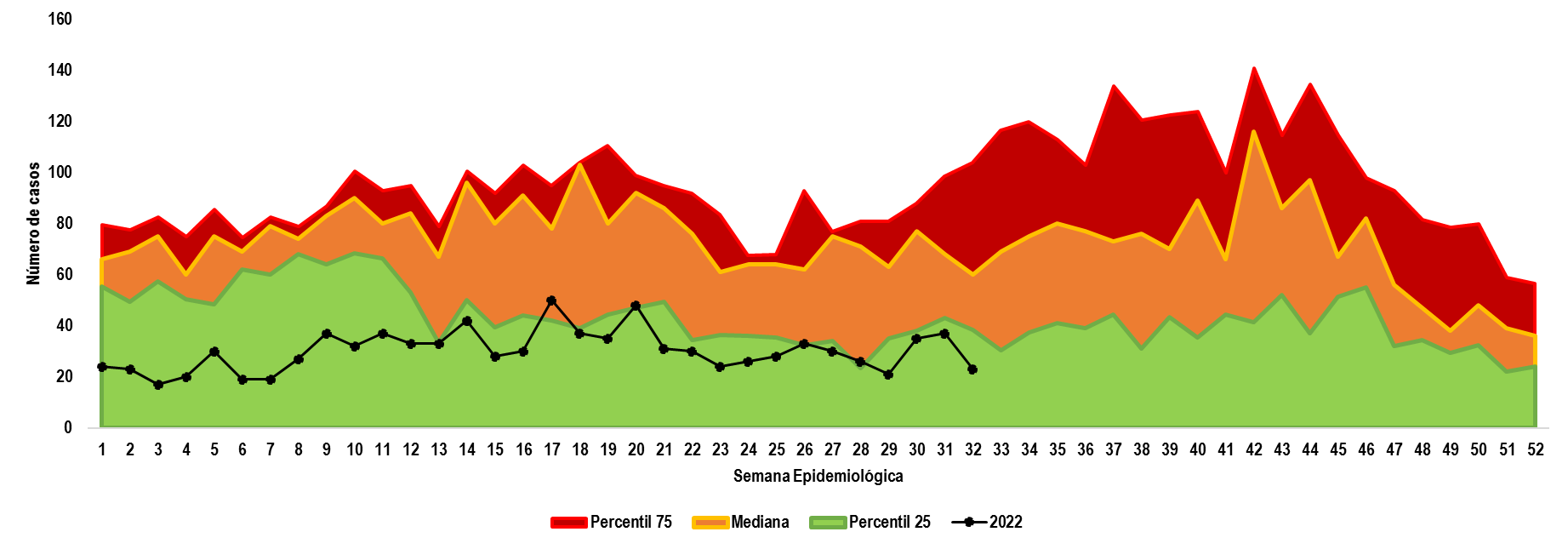 Periodo epidemiológico 08 - 2022
Fuente: SIVIGILA. Secretaria de Salud de Medellín.
Figura. Canal endémico de varicela. Medellín, a Periodo epidemiológico 08 acumulado  de 2022.
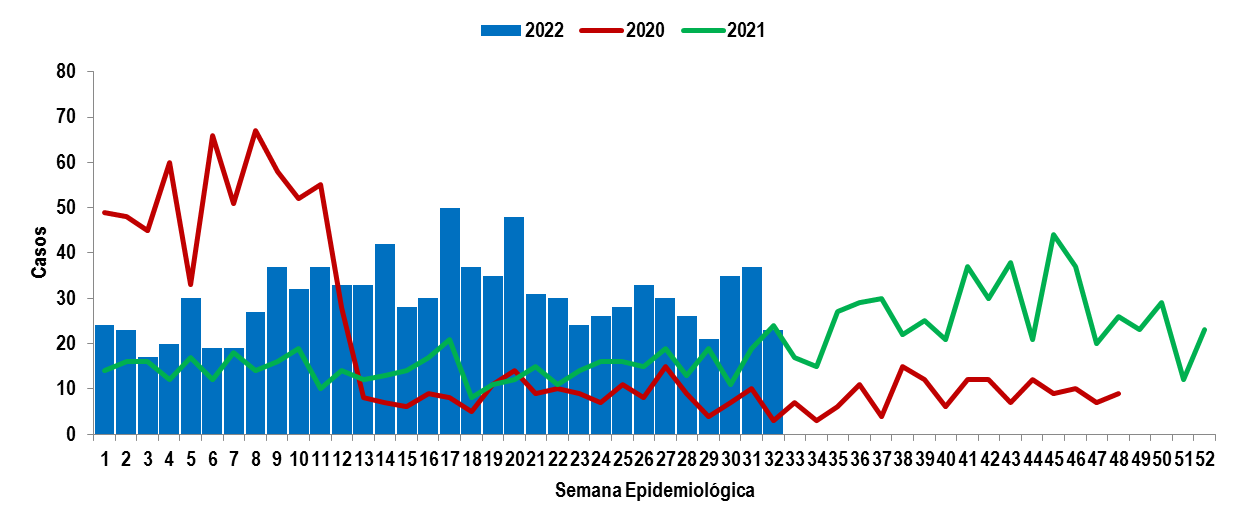 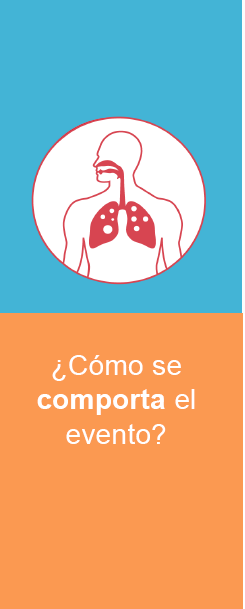 0,21% Mortalidad
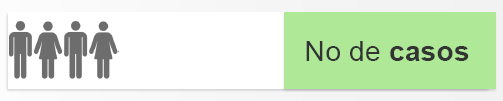 965
Variación porcentual de 101,88% más, respecto al mismo periodo del año anterior
Fuente: SIVIGILA. Secretaria de Salud de Medellín.
Figura. Comportamiento de la varicela. Medellín, a Periodo epidemiológico 08 acumulado de 2020-2022.
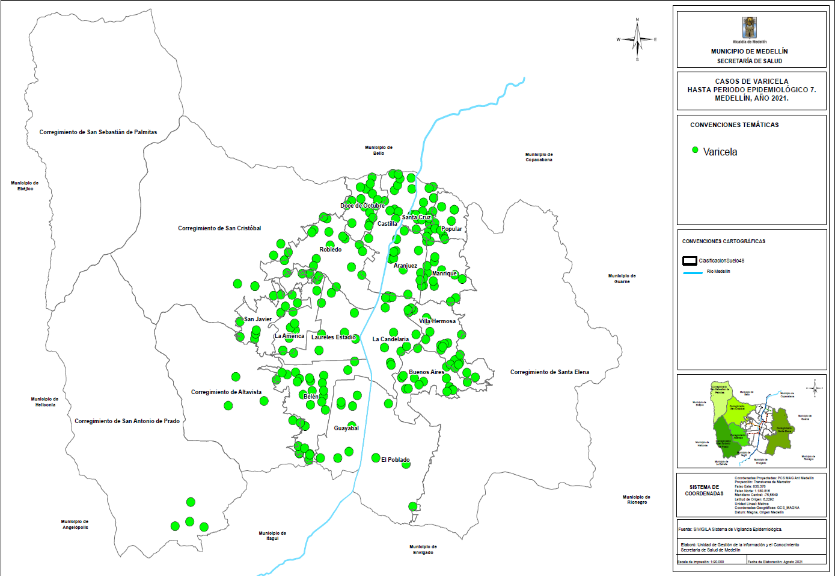 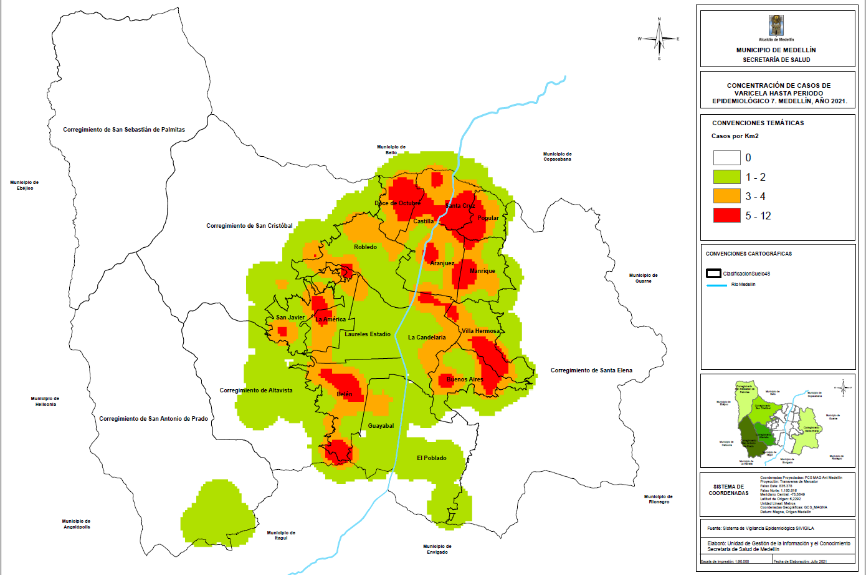 Fuente: SIVIGILA. Secretaria de Salud de Medellín.
Figura. Mapa temático de densidad por kilómetro cuadrado de varicela. Medellín, a Periodo epidemiológico 08 acumulado  de 2022
Fuente: SIVIGILA. Secretaria de Salud de Medellín.
Figura. Mapa temático de puntos. Medellín, a Periodo epidemiológico 08 acumulado  de 2022
Pág.. 10
Consideraciones  técnicas
Comportamiento variables de interés
Curso de vida y brotes
Indicadores
Población especiales
Etnia
Sexo
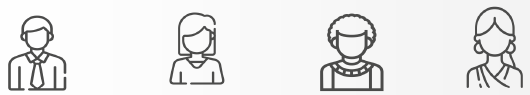 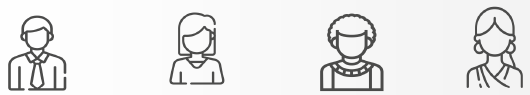 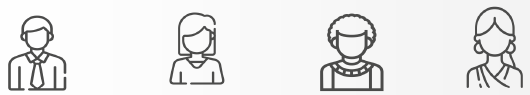 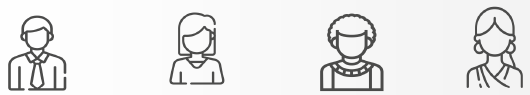 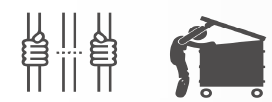 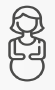 Masculino
Afrodescendiente
Maternas
Femenino
Indígena
Privados de la Libertad
0,52%
0,31%
0,52%
47,15%
52,85%
2,18%
5 Casos
3 Casos
5 Casos
510 Casos
455 Casos
21 Casos
Proporción de incidencia en menores de 5 años
Proporción de incidencia en población general
Brotes con investigación de campo
NA
(0 brotes)
36,93 x 100 mil habitantes
965
151,92 x 100 mil < 5 años
226 casos
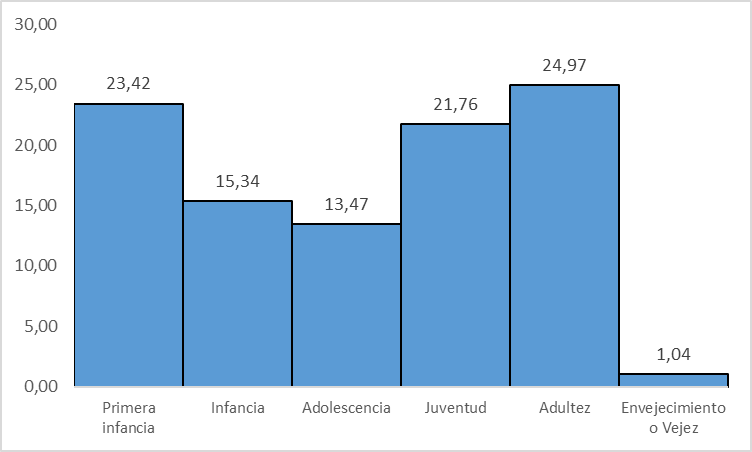 Distribución de los Brotes
El comportamiento de la varicela  hasta semana epidemiológica 32 ha estado en zona de éxito. Se observa un número de casos  por encima de lo esperado en comparación con los dos años anteriores. El curso de vida con mayor número de casos fue el de adultez con el 24,97%. En promedio se notificaron 30 casos por semana epidemiológica.
[Speaker Notes: No olvidar indicador de brotes]
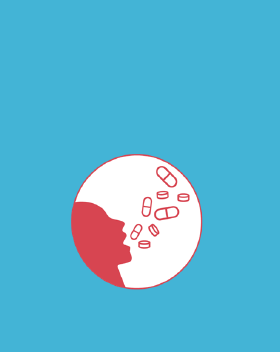 Pág.. 11
Comportamiento de la notificación
Comportamiento por territorio
Indicadores
Hepatitis A
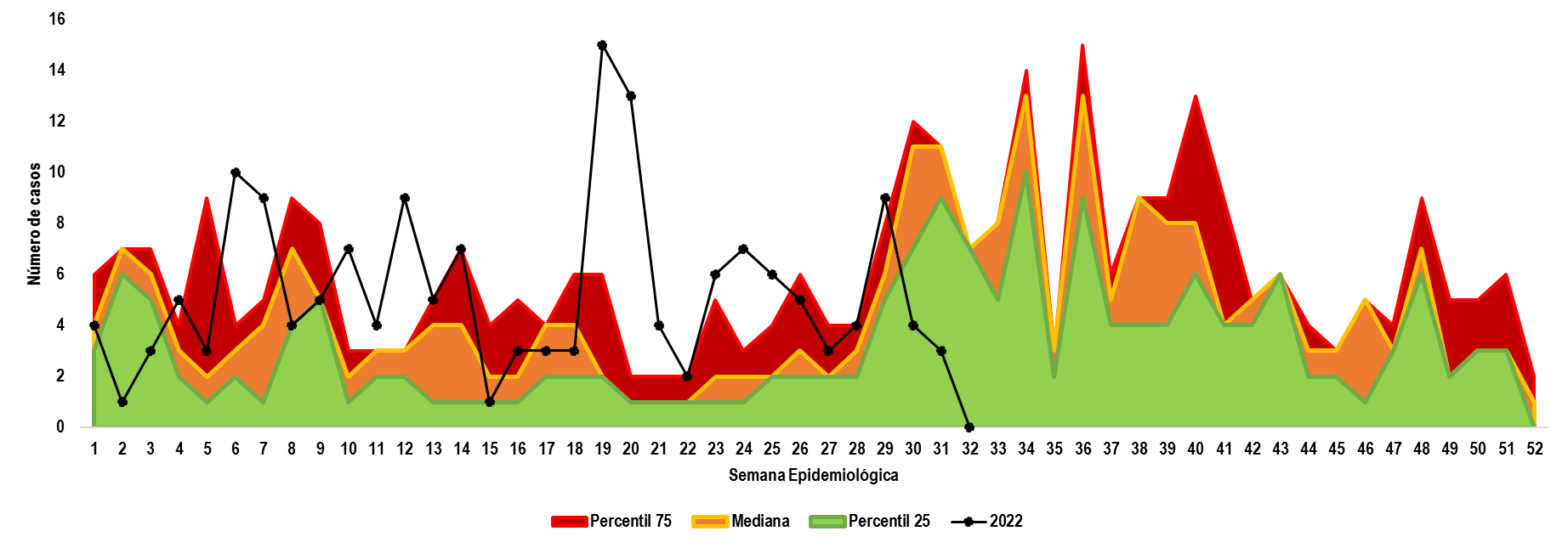 Periodo epidemiológico 08 - 2022
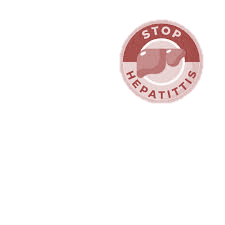 Fuente: SIVIGILA. Secretaria de Salud de Medellín.
Figura. Canal endémico de hepatitis A. Medellín, a Periodo epidemiológico 08  acumulado  de 2022.
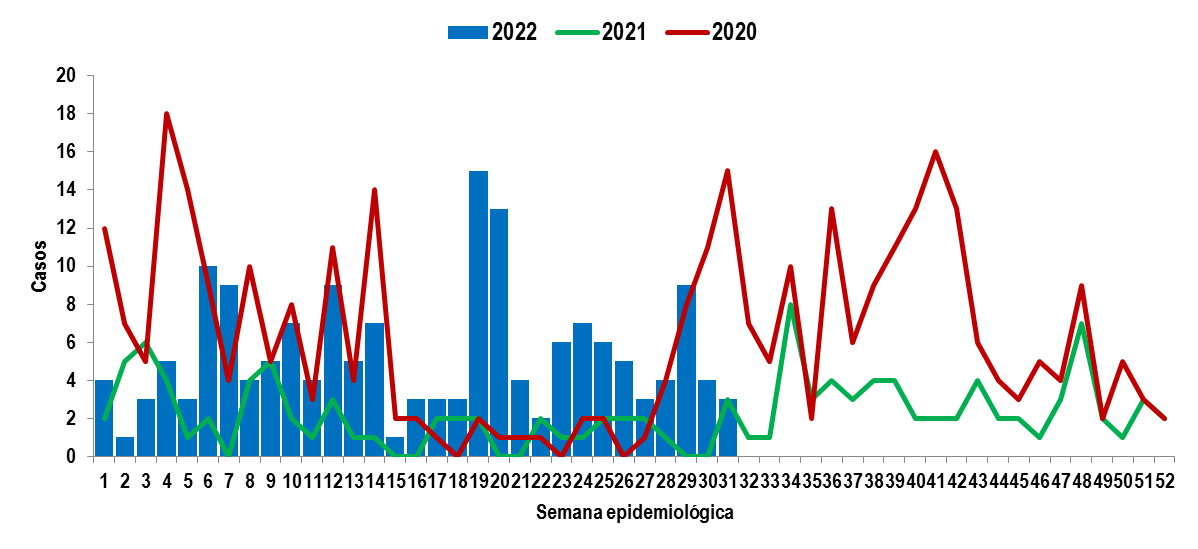 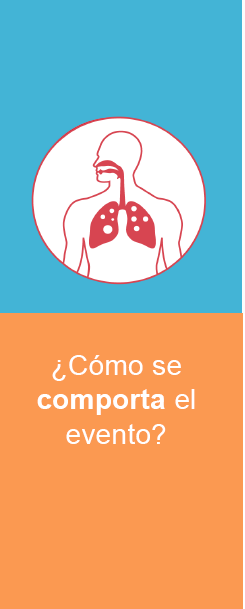 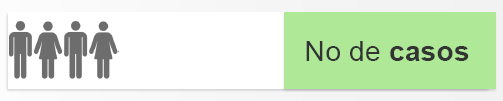 167
Variación porcentual de 187,93% más respecto al mismo periodo del año anterior
Fuente: SIVIGILA. Secretaria de Salud de Medellín.
Figura. Comportamiento de la Hepatitis A. Medellín, a Periodo epidemiológico 08 acumulado de 2020-2022.
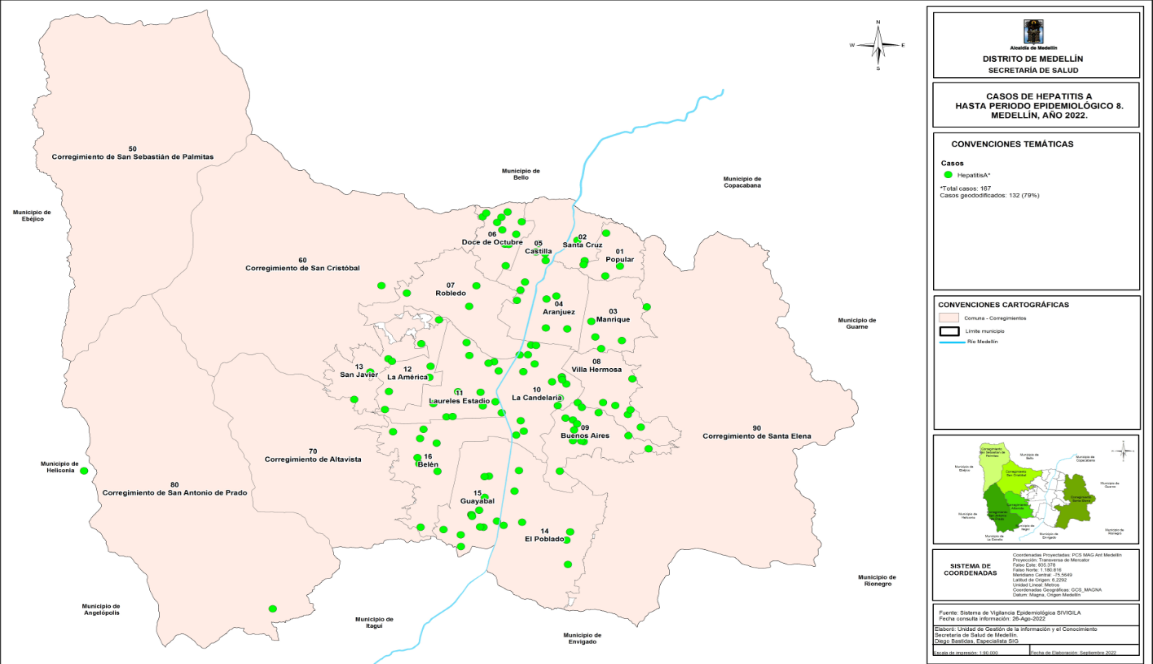 Proporción de Incidencia en población general x 100,000 habitantes
6,29 * cada 100 mil
167 casos
Proporción de Incidencia en menores de 1 año 
100,000 habitantes
0 * cada 100 mil
0 casos
Fuente: SIVIGILA. Secretaria de Salud de Medellín.
Figura. Mapa temático de proporción de hepatitis A. Medellín, a Periodo epidemiológico 08  acumulado  de  2022.
Pág.. 12
Consideraciones  técnicas
Factores y curso de vida
Comportamiento variables de interés
Sexo
Poblaciones especiales
Etnia
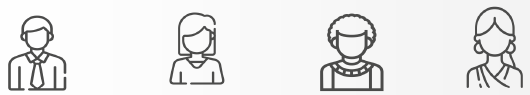 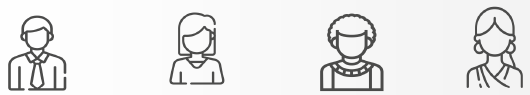 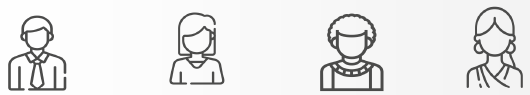 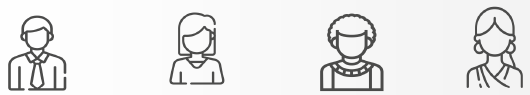 Masculino
Indígena
Afrocolombiano
68,86%
0%
0%
Femenino
115 casos
0 casos
0 casos
31,14%
52 casos
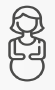 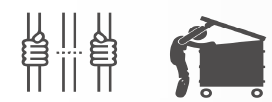 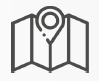 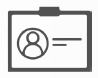 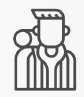 Maternas
Migrante
0%
3,59%
0 caso
6 casos
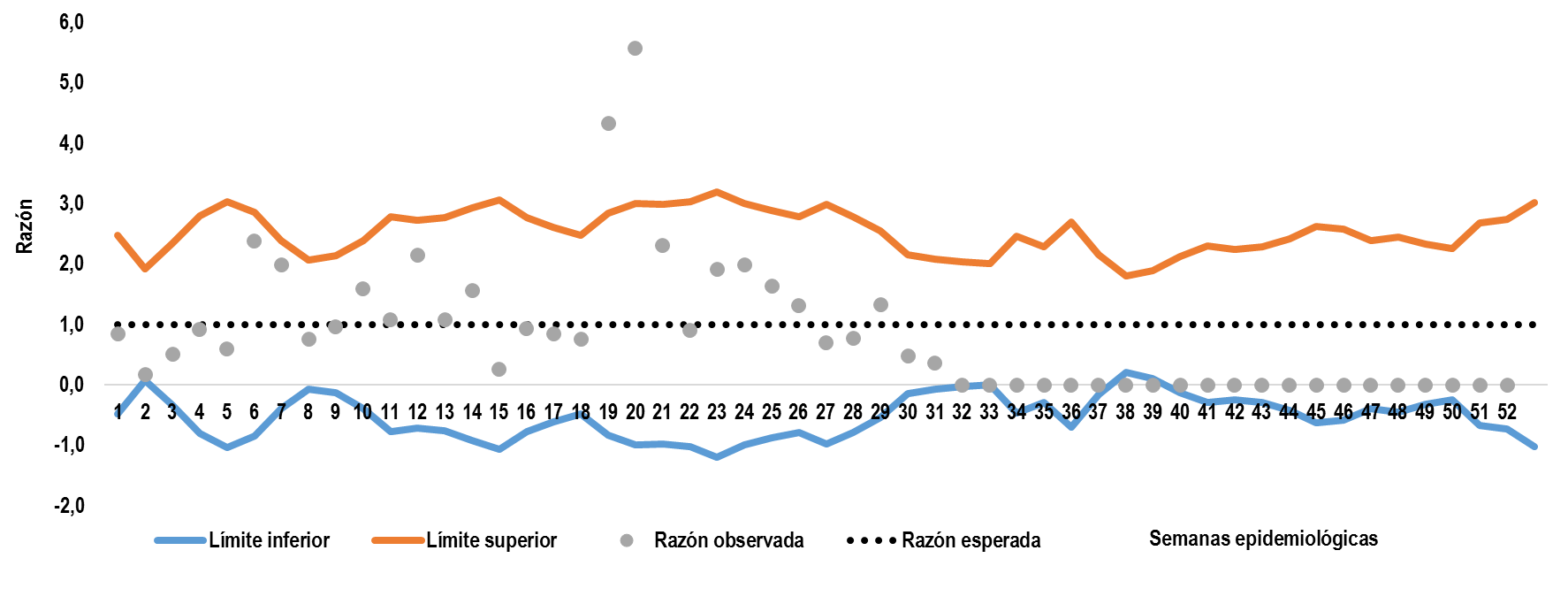 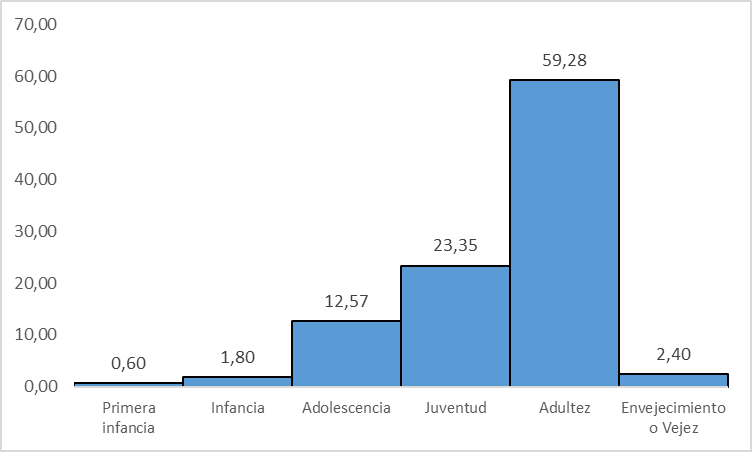 Régimen contributivo
76,05% - 127 casos
Régimen  subsidiado
19,16% - 32 casos
Fuente: SIVIGILA. Secretaria de Salud de Medellín.
Figura. Comportamiento inusual para hepatitis A. Periodo epidemiológico 08 2022.
Privado de la libertad
Área de ocurrencia
Afiliación al SGSS
Fuente: SIVIGILA. Secretaria de Salud de Medellín.
Figura. Curso de vida de los casos notificados de hepatitis A. Periodo epidemiológico 08 2022.
0%
Cabecera municipal
95,81%
160 casos
0 casos
La Hepatitis A se observa en el canal endémico en comportamiento esperado por debajo de los casos usuales. Durante este año no se supera el número de casos de los dos últimos años durante las semanas epidemiológicas evaluadas. Se evidencia un aumento del 187,93% en relación con el mismo periodo de año anterior. Los cursos de vida de adolescencia,  juventud y  adultez con el 95% de los casos, una mayor frecuencia de casos en hombres.
Pág..13
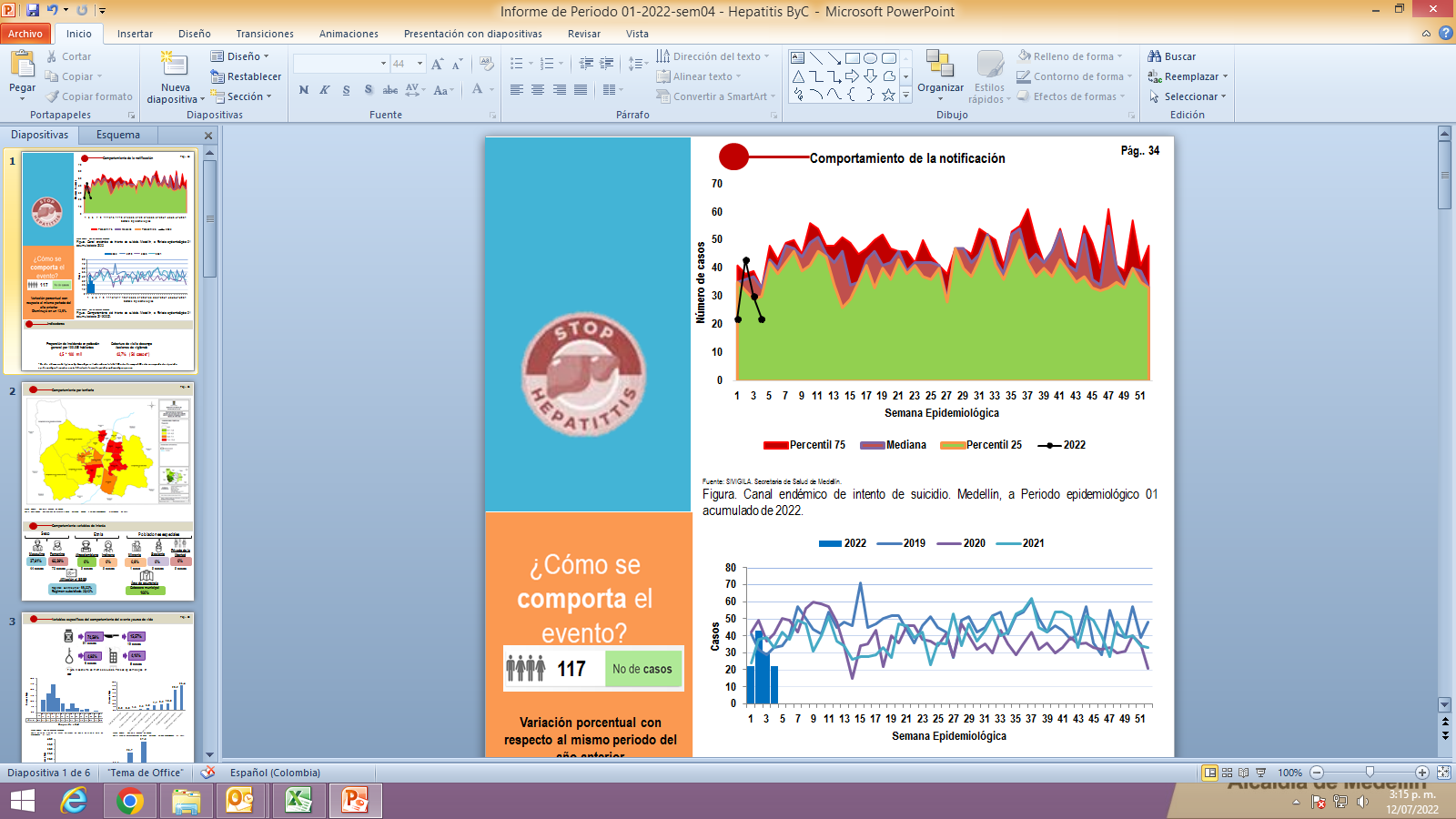 Comportamiento de la notificación
Hepatitis B y C
Periodo epidemiológico 08 - 2022
Fuente: SIVIGILA. Secretaria de Salud de Medellín.
Figura. Canal endémico de hepatitis B. Medellín, a Periodo epidemiológico 08  acumulado de 2022.
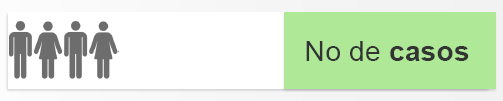 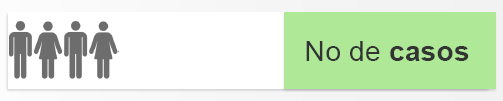 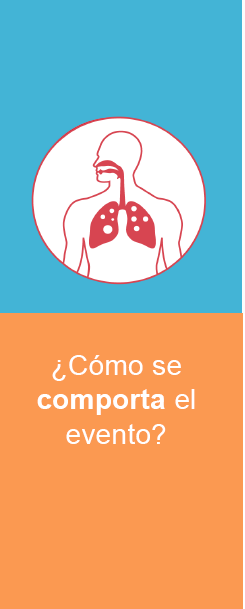 95
99
Hepatitis B
Variación porcentual con respecto al mismo periodo del año anterior
Aumentó en un 26,6%
Fuente: SIVIGILA. Secretaria de Salud de Medellín.
Figura. Canal endémico de hepatitis C. Medellín, a Periodo epidemiológico 08 acumulado de 2022.
Hepatitis C
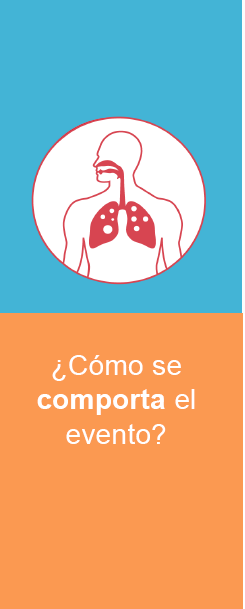 Variación porcentual con respecto al mismo periodo del año anterior
Aumentó en un 76,7%
Fuente: SIVIGILA. Secretaria de Salud de Medellín.
Figura. Comportamiento de la hepatitis B. Medellín, a Periodo epidemiológico 08 acumulado de 2019-2022.
Pág.. 14
Fuente: SIVIGILA. Secretaria de Salud de Medellín.
Figura. Comportamiento de la hepatitis C. Medellín, a Periodo epidemiológico 08   acumulado de 2019-2022.
Indicadores
Proporción de incidencia de Hepatitis B en población general por 100.000 habitantes
Proporción de incidencia de Hepatitis C en población general por 100.000 habitantes
3,6 * 100 mil
3,7* 100 mil
Comportamiento por territorio
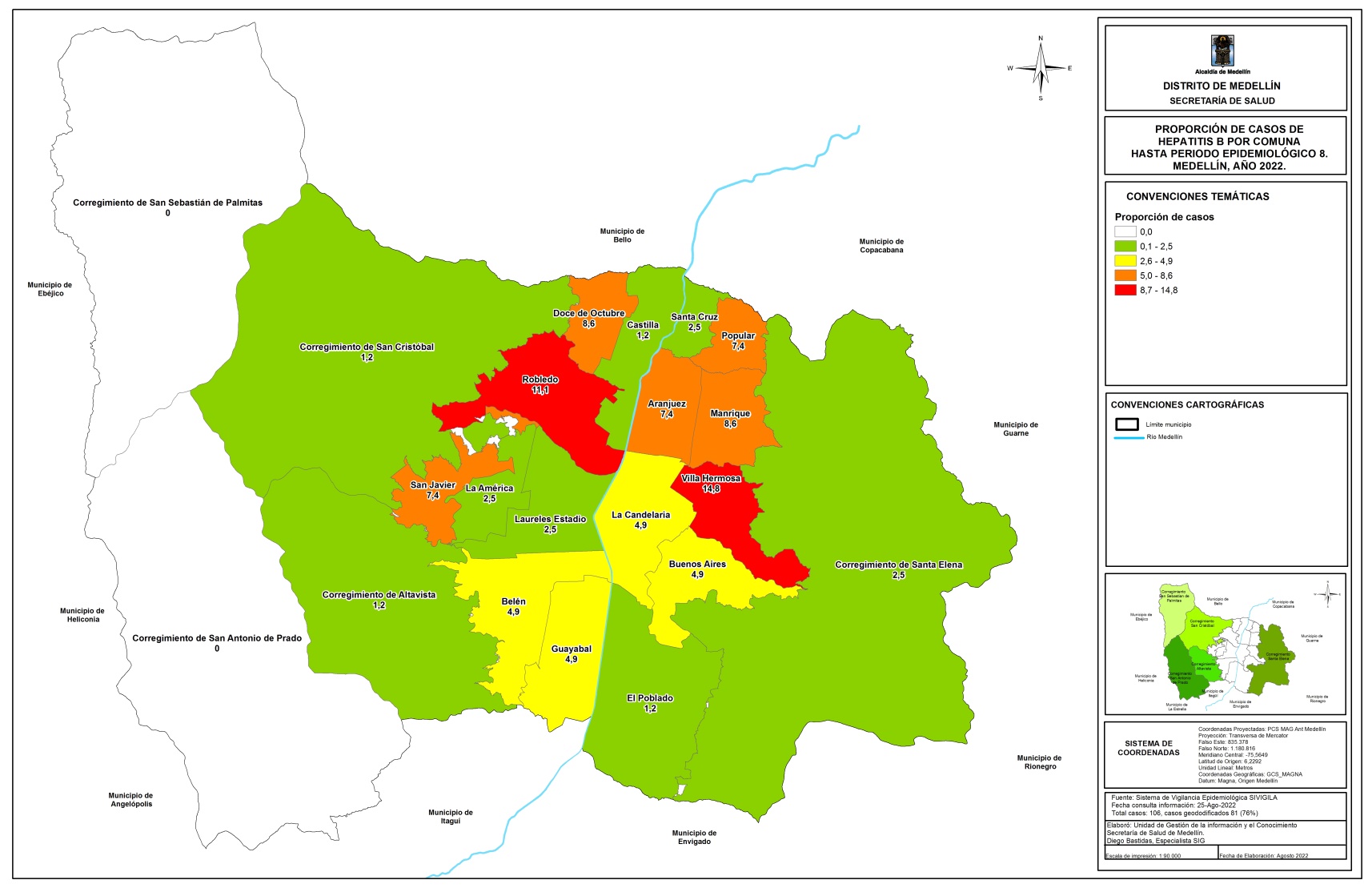 Fuente: SIVIGILA. Secretaria de Salud de Medellín.
Figura. Mapa temático de proporción de casos para  Hepatitis B. Medellín, a Periodo epidemiológico 08 acumulado  de  2022.
Pág..15
Comportamiento por territorio
Sexo
Poblaciones especiales
Etnia
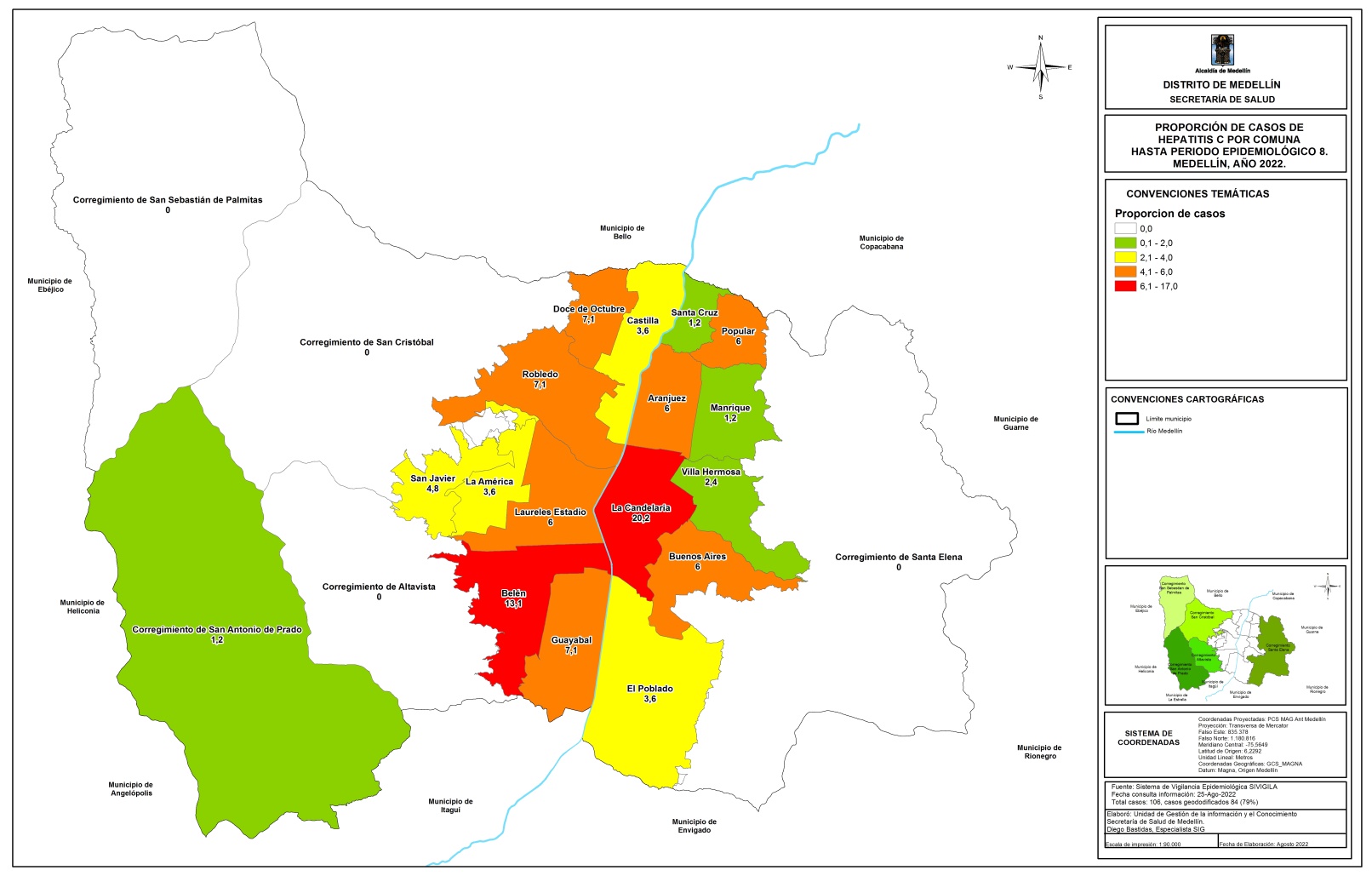 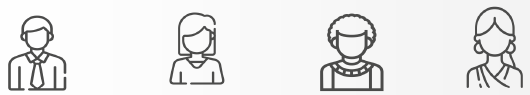 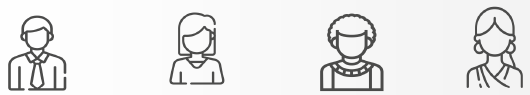 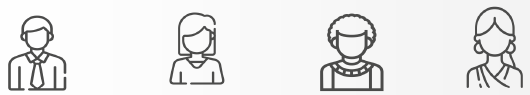 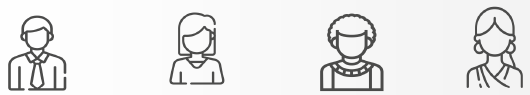 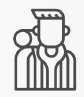 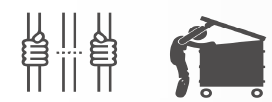 Masculino
Femenino
Indígena
Afrocolombiano
67,37%
32,63%
4,21%
0%
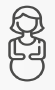 Gestante
Migrante
3,88%
5,83%
Fuente: SIVIGILA. Secretaria de Salud de Medellín.
Figura. Mapa temático de proporción de casos para  Hepatitis C. Medellín, a Periodo epidemiológico 08 acumulado  de  2022.
Comportamiento variables de interés Hepatitis B
Privado de la libertad
Área de ocurrencia
Afiliación al SGSS
0 casos
31 casos
0 casos
4 casos
64 casos
4 casos
6 casos
Régimen contributivo: 65,26%
Régimen subsidiado: 23,16%
0%
Cabecera municipal
96,84%
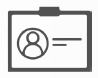 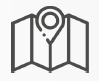 Comportamiento variables de interés Hepatitis C
Pág..16
Sexo
Poblaciones especiales
Etnia
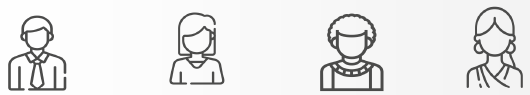 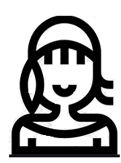 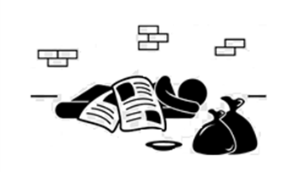 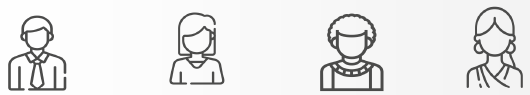 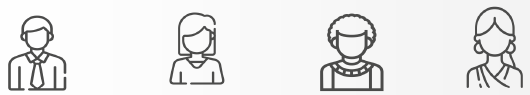 Masculino
Rom - Gitano
Afrocolombiano
90,91%
0,0%
0,0%
90 casos
0 casos
0 casos
Femenino
9,09%
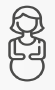 9 casos
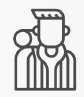 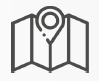 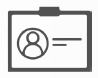 Gestante
Migrante
0,0%
1,94%
0 casos
2 caso
Variables especificas del comportamiento del evento y curso de vida
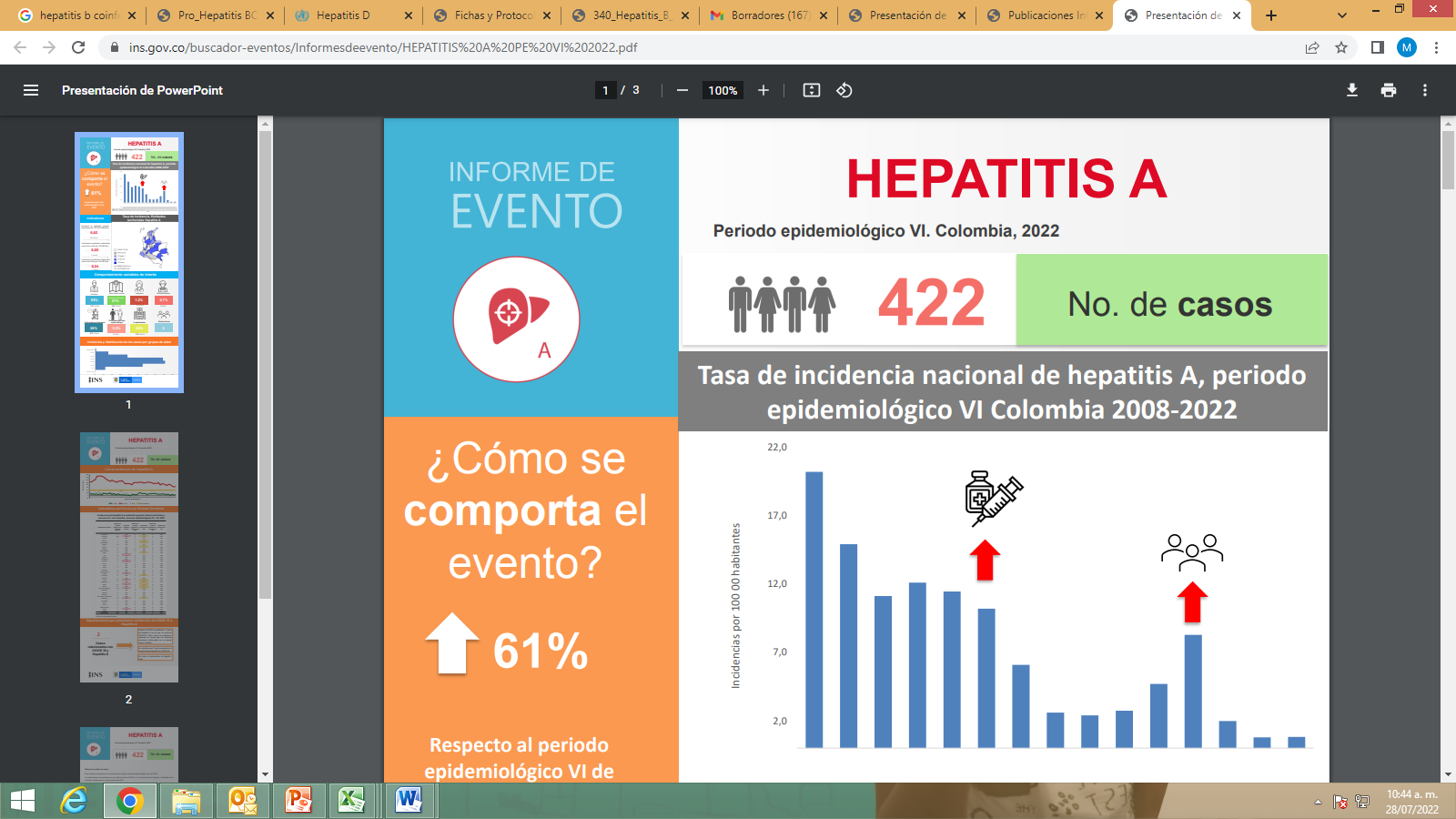 Sin vacunación previa para Hepatitis B
97,9%
Afiliación al SGSS
Área de ocurrencia
Habitante de calle
Cabecera municipal
98,99%
3,88%
Régimen contributivo: 83,84%
Régimen subsidiado: 13,13%
4 casos
Fuente: SIVIGILA. Secretaria de Salud de Medellín.
Figura. Poblaciones y factores de riesgo de los casos notificados de Hepatitis B, C y Coinfecciòn/Superinfección B - Delta. Periodo epidemiológico 08. 2022.
Pág..17
Consideraciones técnicas
Variables especificas del comportamiento del evento y curso de vida
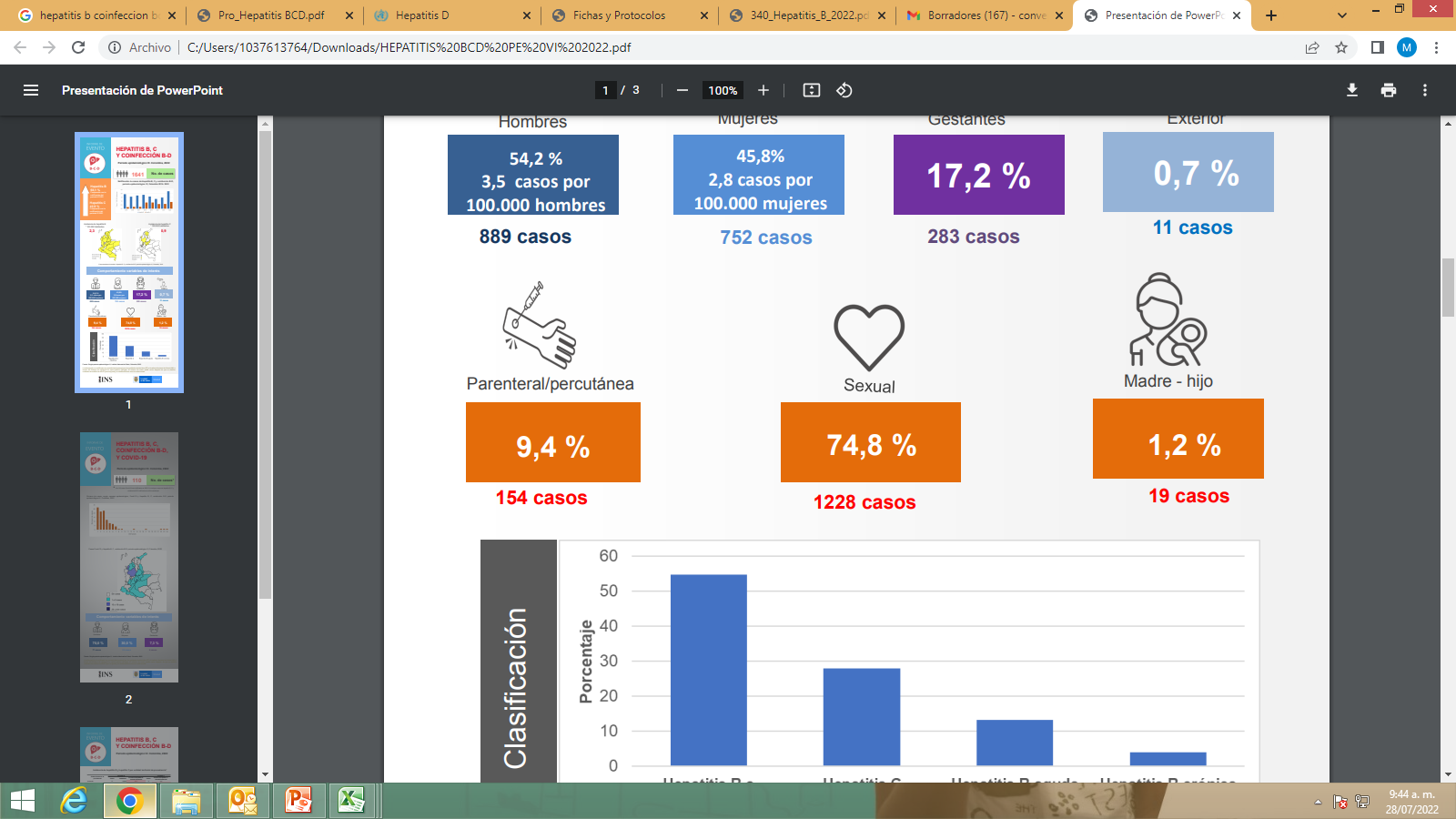 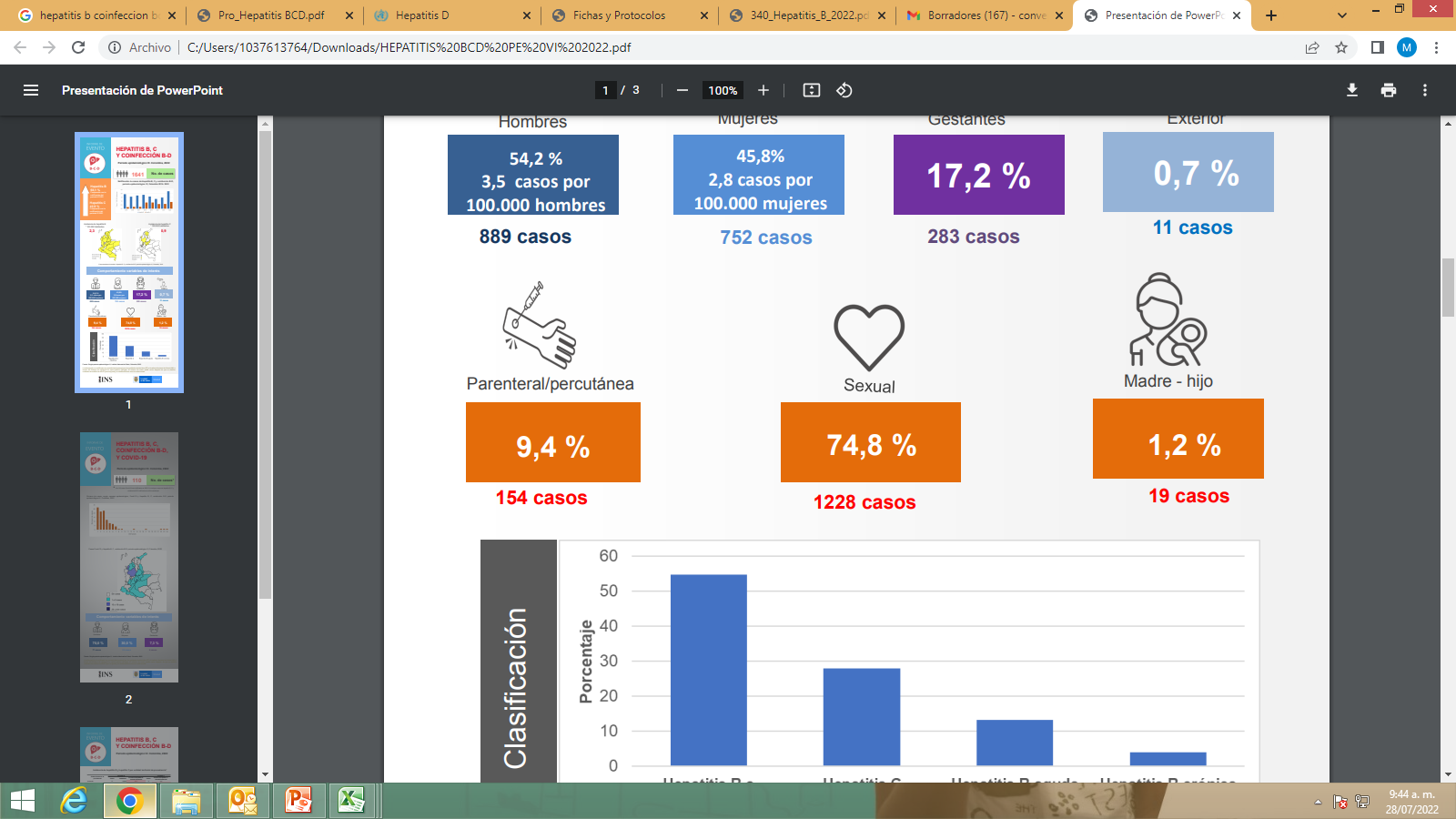 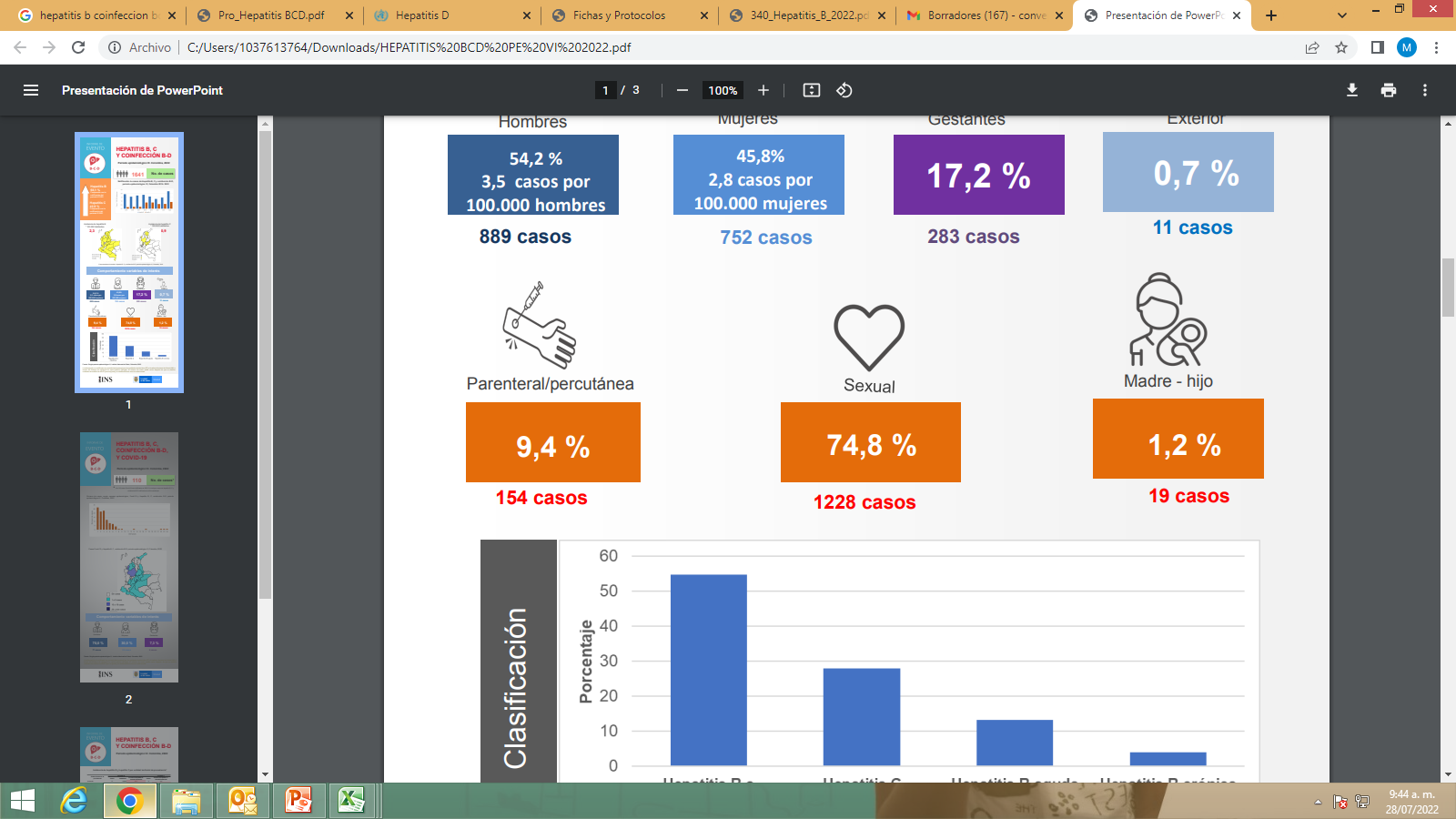 7,73%
79,38%
0,0%
154 casos
0 casos
15 casos
Figura. Mecanismo probable de transmisión de Hepatitis B, C y Coinfección/superinfección B-Delta. Periodo epidemiológico 08  2022
Fuente: SIVIGILA. Secretaria de Salud de Medellín.
Figura. Complicaciones de los casos notificados de Hepatitis B, C y Coinfección/superinfección Hepatitis B-Delta. Periodo epidemiológico 08. 2022.
Fuente: SIVIGILA. Secretaria de Salud de Medellín.
Figura. Clasificación del caso Hepatitis B, C Coinfección/Superinfecciòn B-Delta. Periodo epidemiológico 08. 2022.
La frecuencia de las hepatitis virales es mayor en jóvenes, adultos y grupos poblacionales con factores de riesgo, ocasionan discapacidad y muerte principalmente asociada a cuadros de insuficiencia hepática, cirrosis y cáncer de hígado. Es de aclarar que se cuenta con una vacuna segura y eficaz que confiere una protección del 98% al 100% contra la enfermedad de la hepatitis B, lo que conlleva a evitar las complicaciones que pueden derivarse de la enfermedad. La relación hombre: mujer es de aproximadamente 4 hombres por cada mujer. Los grupos de edad en los que más se presenta el evento se ubican entre los 25 y los 44 años con un 67,5%. El principal mecanismo de transmisión es el sexual, por lo que se hace vital la orientación de las estrategias hacia la promoción de la salud sexual y reproductiva. No se han notificado casos de Hepatitis B-Delta. Nota: Los datos del presente boletín corresponden a cifras preliminares.
Variables de interés
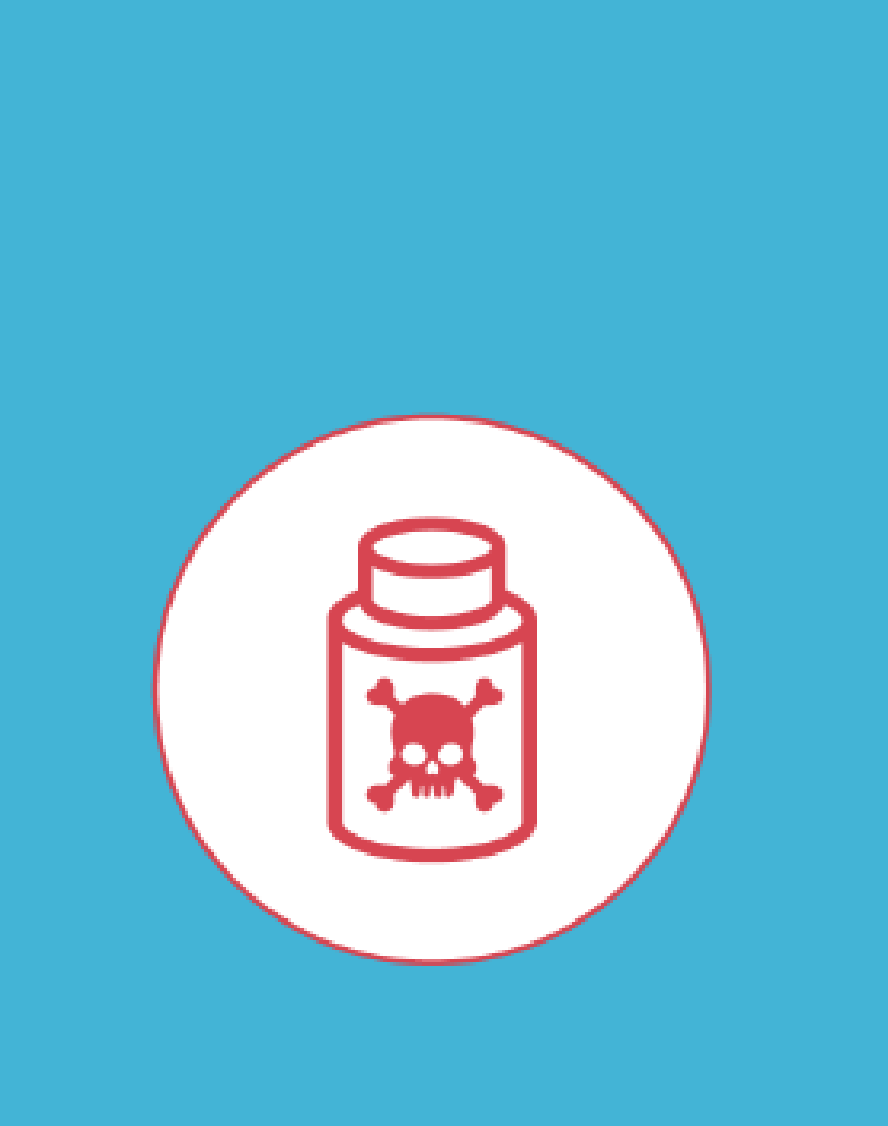 Pág.. 18
Consideraciones técnicas
Comportamiento de la notificación
Indicadores
Intoxicaciones
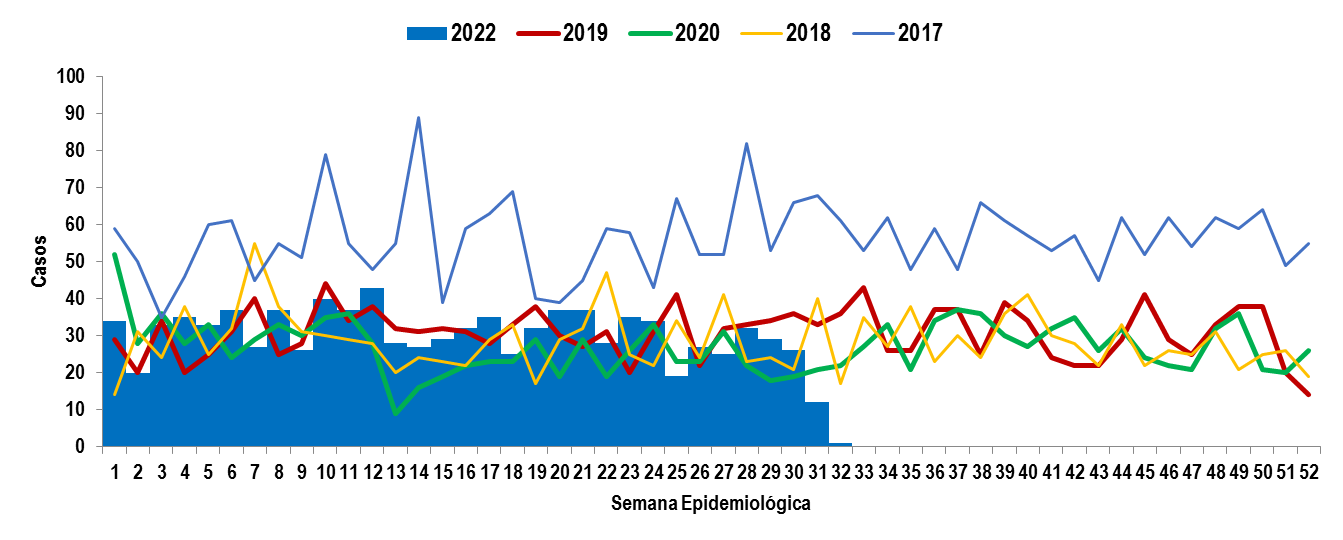 Sexo y Edad
Lugar de exposición
Periodo epidemiológico 08 - 2022
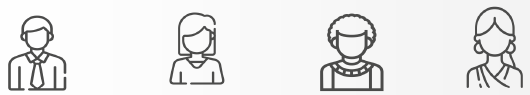 Masculino
Hogar
< de 5 años
Trabajo
60,19%
47,06%
11,24%
5,88%
Femenino
448 casos
573 casos
107 casos
56 casos
Fuente: SIVIGILA. Secretaria de Salud de Medellín.
Figura. Comportamiento intoxicaciones. Medellín, a Periodo epidemiológico 08 acumulado  de 2017-2022.
39,81%
379 casos
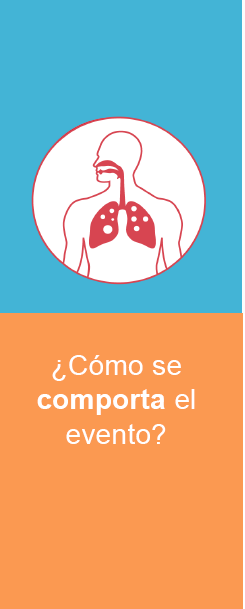 Incidencia en población general x 100,000 habitantes
Casos confirmados por laboratorio de intoxicación por metanol
Proporción de brotes en población confinada
Vía de exposición
Bares/Tabernas
36,43 * cada 100 mil
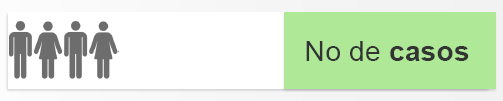 Oral
57,25%
9,35%
No hubo casos
0%
952
89 casos
545 casos
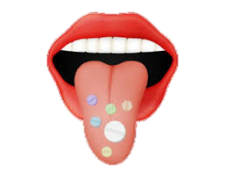 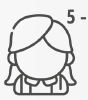 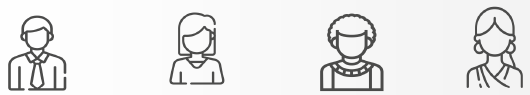 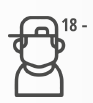 La variación porcentual con respecto al mismo periodo del año anterior aumentó en un 3,25%.
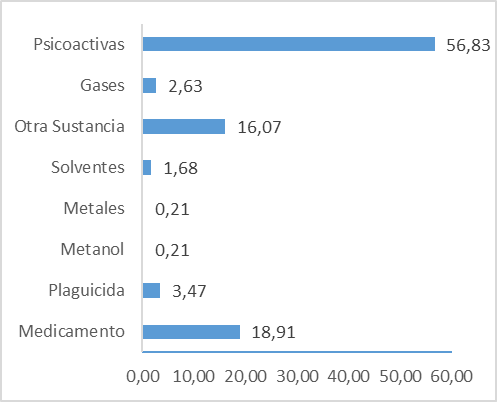 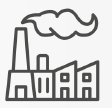 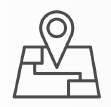 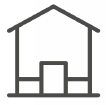 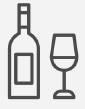 Fuente SIVIGILA. Secretaría Salud de Medellín
Figura grupo de sustancia, intoxicaciones, a Periodo epidemiológico 08 acumulado. Medellín 2022
Vía pública
5 a 18 años
El comportamiento de la notificación tuvo un aumento del 3,25% respecto al mismo periodo del año anterior.
Alrededor del 56,83% de las notificaciones relacionadas con las intoxicaciones corresponden aquellas notificadas por sustancias psicoactivas, principalmente en los hombres y dichas exposiciones ocurrieron en el hogar.
32,56%
13,87%
310 casos
132 casos
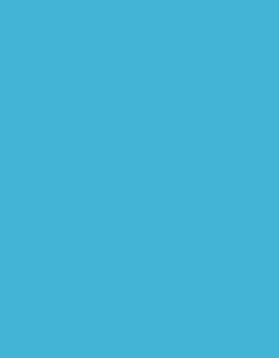 Pág. 19
Enfermedad transmitida por alimentos ETA
Comportamiento por territorio
Comportamiento variables de interés
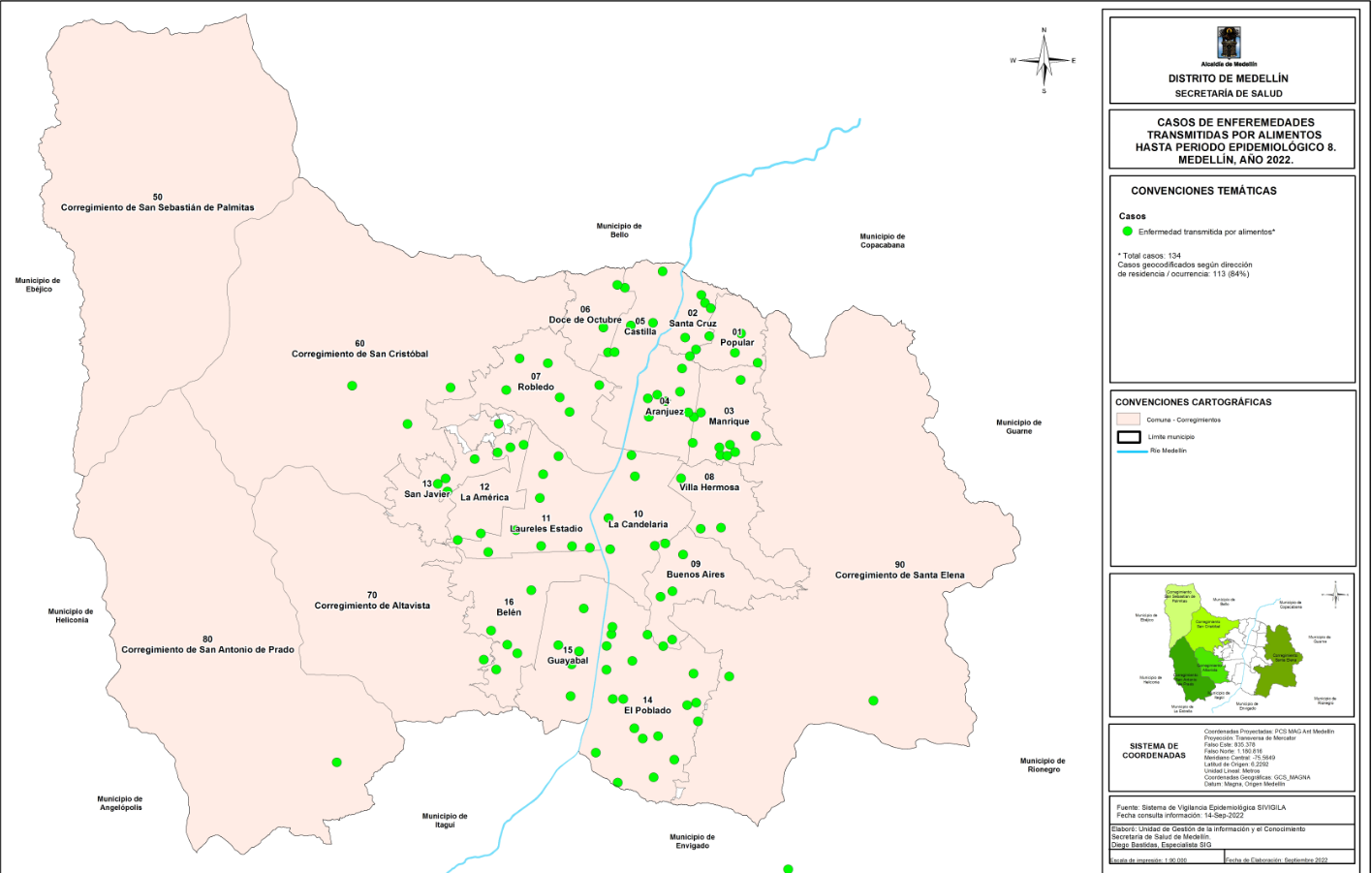 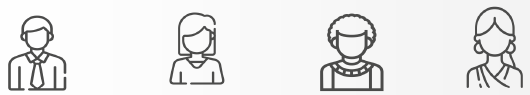 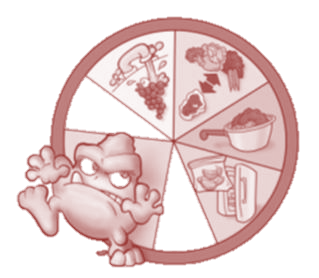 Masculino
Hogar
Educación
Privado de la libertad
48,62%
12,99%
4,92%
62,20%
247 casos
66 casos
25 casos
316 caso
Periodo epidemiológico 08 - 2022
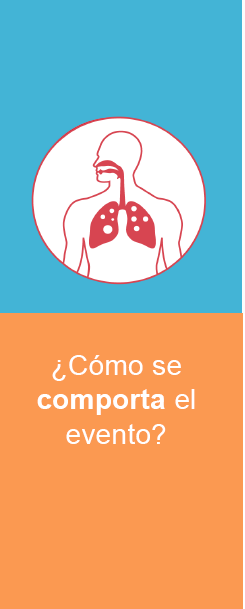 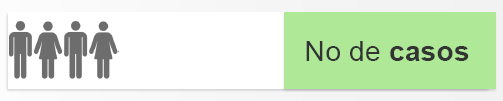 508
Total de personas por brotes
374 Personas

Total de personas reporte individual 
134 Personas
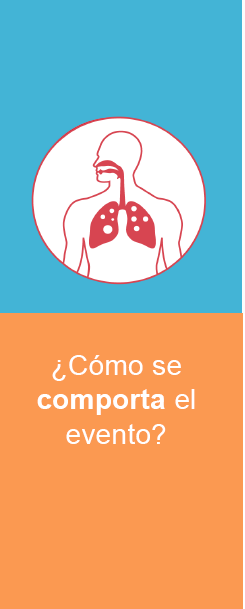 Fuente: SIVIGILA. Secretaria de Salud de Medellín.
Figura. Mapa temático de densidad de ETA. Medellín, a Periodo epidemiológico 08 acumulado  de  2022
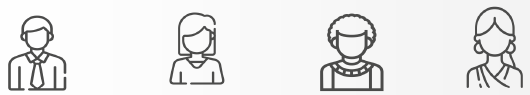 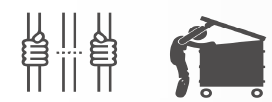 Femenino
51,38%
261 casos
Restaurante
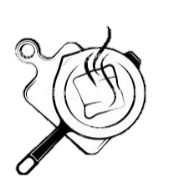 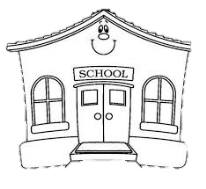 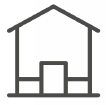 5,91%
30 casos
Pág. 20
4
Curso de vida y agente identificado en la muestra
Tipo de alimento y síntomas
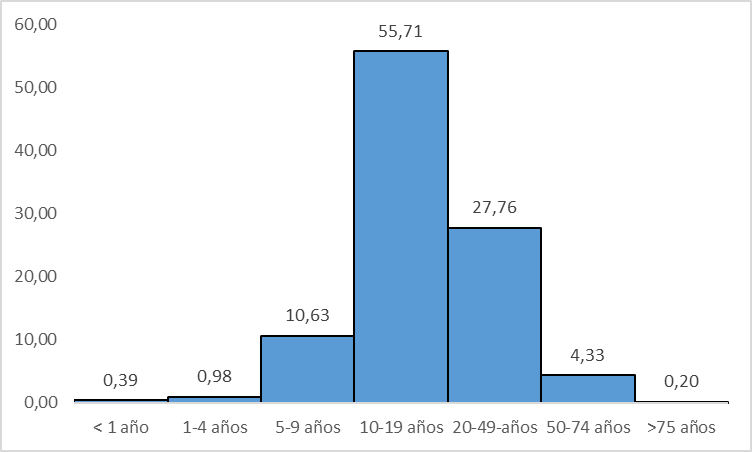 Fuente: SIVIGILA. Secretaria de Salud de Medellín.
Figura. Distribución porcentual por grupos de edad de los casos notificados de ETA. Periodo epidemiológico 08 de 2022.
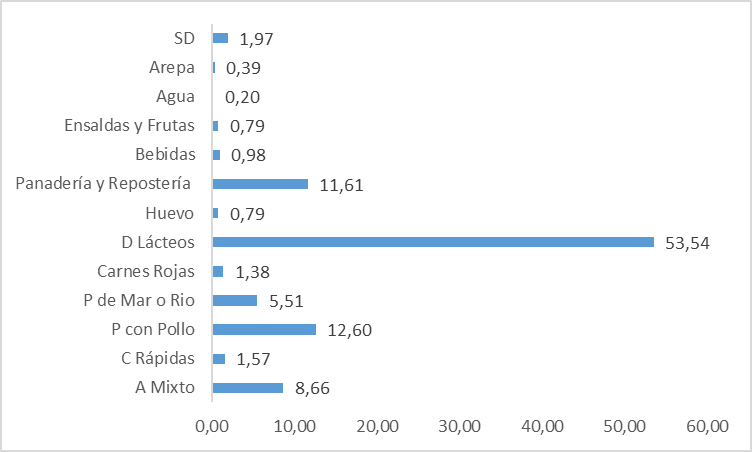 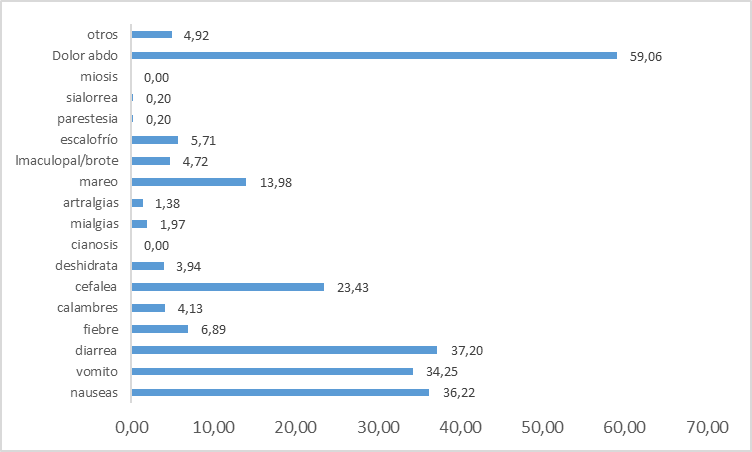 Fuente: SIVIGILA. Secretaria de Salud de Medellín.
Figura. Distribución porcentual de Alimentos implicados en brotes ETA. Periodo epidemiológico 08 de 2022.
Fuente: SIVIGILA. Secretaria de Salud de Medellín.
Figura. Distribución porcentual de Síntomas en pacientes. ETA. Periodo epidemiológico 08 de 2022.
Pág. 21
Consideraciones Finales
Indicadores
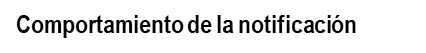 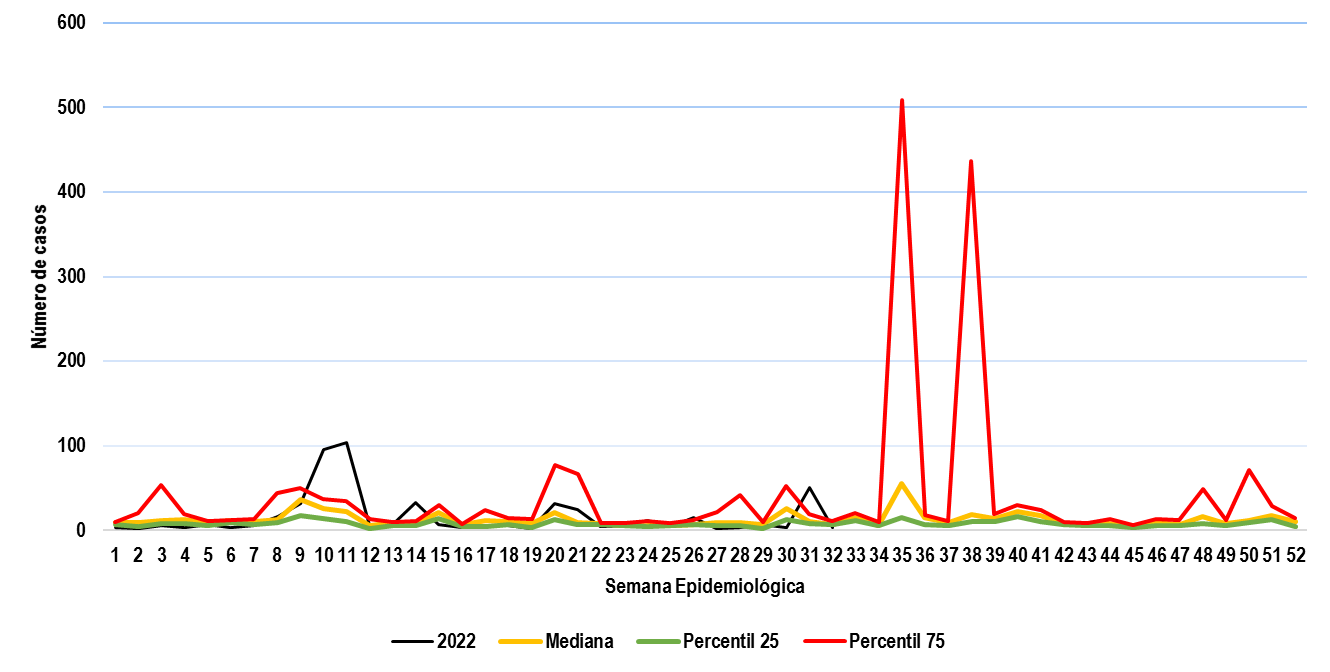 Fuente: SIVIGILA. Secretaria de Salud de Medellín.
Figura. Comportamiento ETA. Medellín, a Periodo epidemiológico 08 acumulado de 2022.
Porcentaje de brotes de ETA de notificación inmediata notificados oportunamente
Porcentaje de brotes de ETA con identificación de agente etiológico
0,00%
77,78%
Porcentaje de brotes de ETA a los que se les detecto modo de transmisión
Porcentaje de brotes de ETA  con toma de muestra
100,00%
88,89%
A nivel individual el sitio de mayor ocurrencia de las ETA es instituciones educativas.
Los alimentos más involucrados son los alimentos que contiene derivados lácteos  y la sintomatología más predominante es la enfermedad gastrointestinal.
A pesar de todas las acciones  y esfuerzos se ve demora en la notificación,  lo que no permite en muchas  ocasiones un estudio más asertivo con la afectación de los indicadores para el evento como: oportunidad, toma de muestras e identificación del agente causal
Infección respiratoria aguda IRA
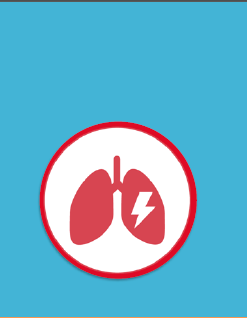 Pág..22
Comportamiento de la notificación
Comportamiento inusual
Variables de interés
Periodo epidemiológico 8-2022
Fuente: SIVIGILA. Secretaria de Salud de Medellín.
Figura. Canal endémico de IRA ambulatorias. Medellín, a Periodo 8 acumulado de 2022.
Consulta ambulatoria
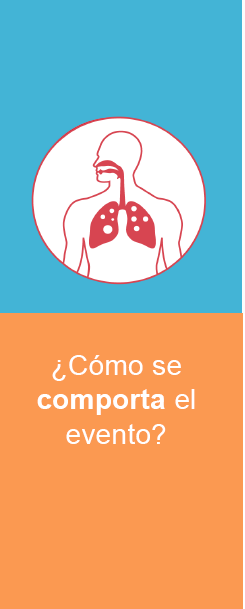 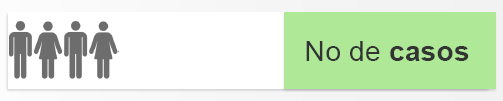 432.012
La variación porcentual con respecto al mismo periodo del año anterior aumentó en un 60%
Fuente: SIVIGILA. Secretaria de Salud de Medellín.
Figura. Número de consultas por IRA ambulatorias, Medellín, a Periodo epidemiológico 8 acumulado, años 2019-2022.
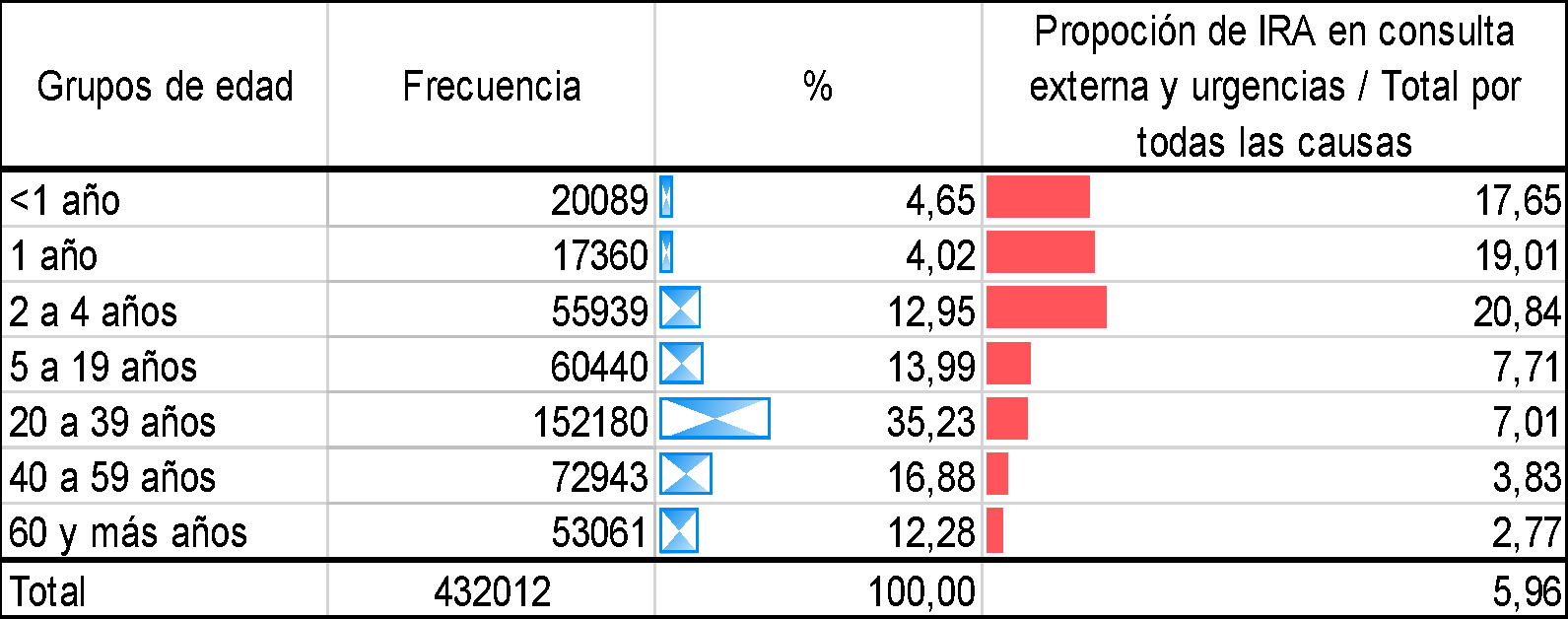 Fuente: SIVIGILA. Secretaria de Salud de Medellín. 
Figura. Proporción  de casos de IRA  ambulatorios, por grupos de edad a Periodo epidemiológico 8 acumulado, 2022
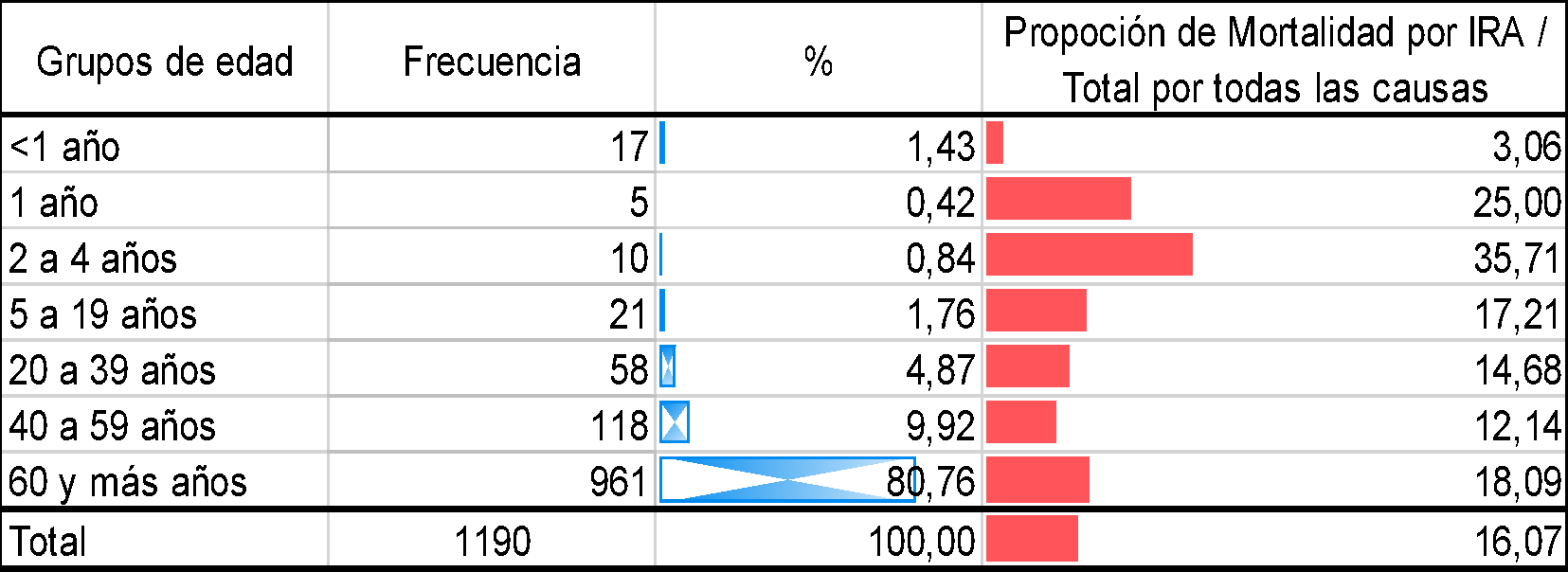 Fuente: SIVIGILA. Secretaria de Salud de Medellín.
Figura. Comportamiento inusual de la IRA consulta ambulatoria. Medellín, a Periodo epidemiológico 8 acumulado de 2022.
El mayor porcentaje se registró en el grupo de mayores de 60 años (80,75%).  La mayoría corresponden a pacientes  con otras  comorbilidades. Se notificaron  32 muertes en menores de 5 años.
1190  Muertes
Fuente: SIVIGILA. Secretaria de Salud de Medellín. 
Figura. Proporción  de muertes por  IRAG,   por grupos de edad a Periodo epidemiológico 8 acumulado, 2022
Infección respiratoria aguda IRA
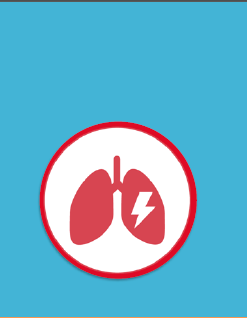 Pág..23
Comportamiento de la notificación
Comportamiento inusual
Variables de interés
Periodo epidemiológico 8-2022
Fuente: SIVIGILA. Secretaria de Salud de Medellín.
Figura. Canal endémico de IRA - Hospitalización. Medellín, a Periodo epidemiológico 8 acumulado de 2022.
Hospitalizados
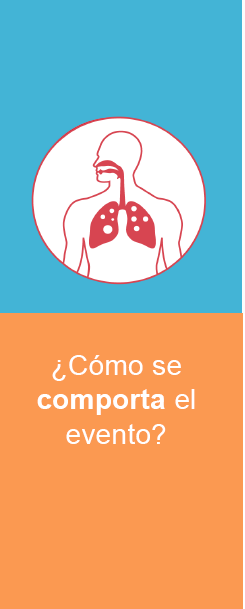 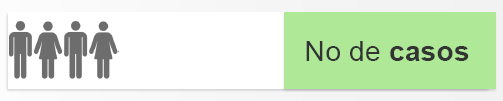 17.511
La variación porcentual con respecto al mismo periodo del año anterior disminuyó en un 14%
Fuente: SIVIGILA. Secretaria de Salud de Medellín.
Figura. Hospitalizaciones por IRAG, Medellín, a Periodo epidemiológico 8 acumulado.
 Años  2019-2022.
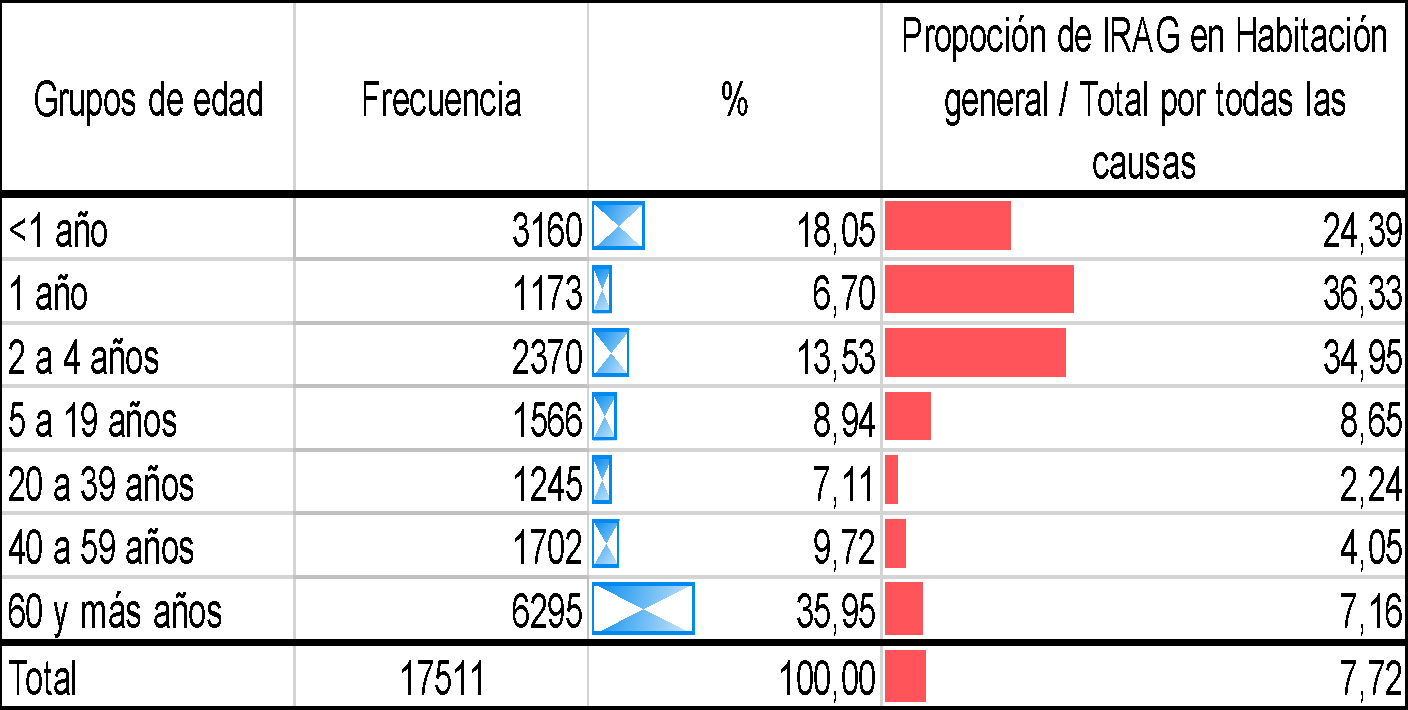 Fuente: SIVIGILA. Secretaria de Salud de Medellín. 
Figura. Proporción  de pacientes con IRA  hospitalizados en sala general por grupos de edad, a Periodo epidemiológico 8 acumulado, 2022
Fuente: SIVIGILA. Secretaria de Salud de Medellín.
Figura. Comportamiento inusual de la IRA en hospitalización. Medellín, a Periodo epidemiológico 8 acumulado de 2022
Infección respiratoria aguda IRA
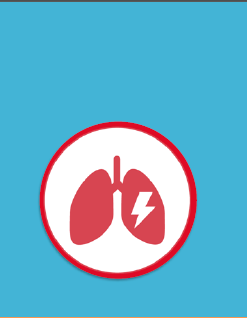 Pág..24
Comportamiento de la notificación
Comportamiento inusual
Variables de interés
Periodo epidemiológico 8-2022
Fuente: SIVIGILA. Secretaria de Salud de Medellín.
Figura. Gráfico de control IRA-UCI. Medellín, a Periodo epidemiológico 8 acumulado de 2022
Hospitalizados en UCI
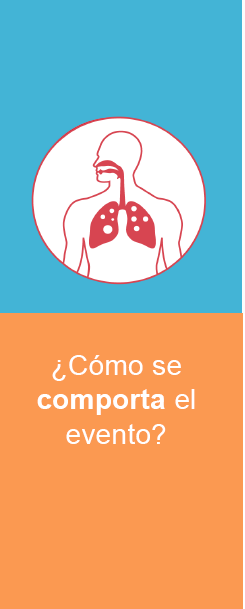 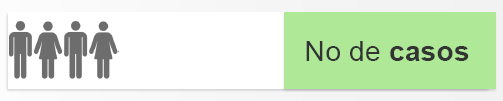 2.776
La variación porcentual con respecto al mismo periodo del año anterior disminuyó en un 61%.
Fuente: SIVIGILA. Secretaria de Salud de Medellín.
Figura. Hospitalizaciones en UCI por IRAG, Medellín, a  Periodo epidemiológico 8 acumulado  Años  2019-2022
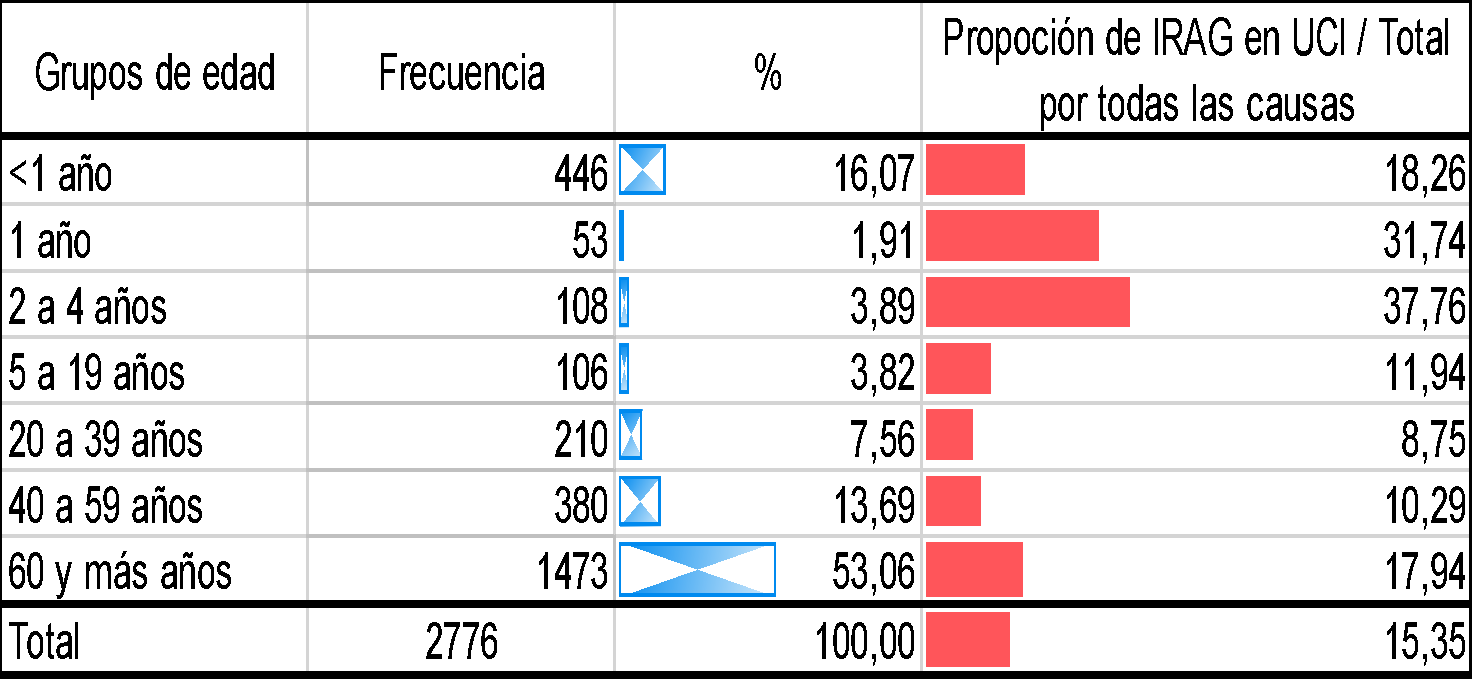 Fuente: SIVIGILA. Secretaria de Salud de Medellín. 
Figura. Proporción  de pacientes de IRAG  Hospitalizados en UCI por grupos de edad, a Periodo epidemiológico 8 acumulado de 2022
Fuente: SIVIGILA. Secretaria de Salud de Medellín.
Figura. Comportamiento inusual de la IRA hospitalización en UCI. Medellín, a Periodo epidemiológico 8 acumulado de 2022.
ESI – IRAG Centinela
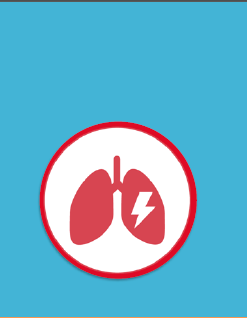 Pág..25
Comportamiento de la notificación
Variables de interés
Consideraciones técnicas
Periodo epidemiológico 8-2022
Fuente: SIVIGILA. Secretaria de Salud de Medellín.
Figura. Número de muestras captadas por la unidad centinela HUSVF, para  estudio  de circulación viral y bacteriana, a Periodo epidemiológico 8 acumulado, 2022
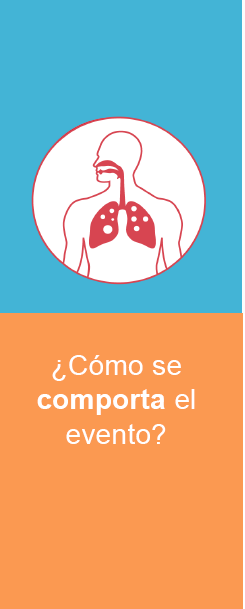 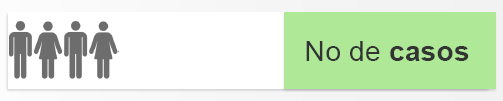 573
La variación porcentual con respecto al mismo periodo del año anterior aumentó en un 62%
Fuente: SIVIGILA. Secretaria de Salud de Medellín.
Figura. Número de casos de IRAG notificados por la unidad centinela al SIVIGILA a Periodo epidemiológico 8 acumulado, Medellín, 2022
La unidad centinela Hospital Universitario San Vicente Fundación ha captado  en promedio por semana 18 casos para el estudio de circulación viral y bacteriana. Se espera captar 5 muestras por semana según lineamientos del evento 345 del INS, lo que denota que ha cumplido con la meta establecida.

Se captaron 573 muestras estudiadas en la unidad centinela, se tienen resultados a la fecha del 90% de las cuales se han confirmado por laboratorio el 36%.
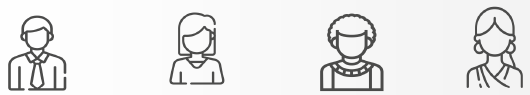 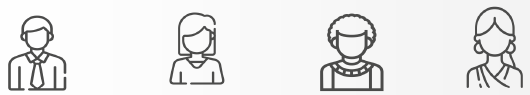 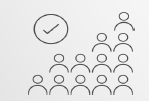 Masculino
Confirmados por laboratorio
Femenino
< 5 años
> 65 años
53,8%
46,2%
77%
2%
36%
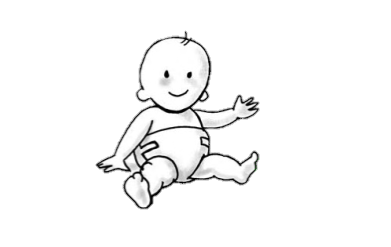 303 Casos
270 Casos
442 Casos
12 Casos
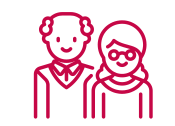 208 Casos
Pág.. 26
Circulación viral
Grupos de edad y circulación viral
Para conocer la circulación viral en la Ciudad, se tuvo en cuenta además de los casos evaluados en la unidad centinela,  los casos notificados como IRAG inusitada por las demás IPS de la ciudad y los resultados del LDSP de los pacientes atendidos en las IPS de la ciudad.  De un total de 94.285 muestras confirmadas por laboratorio para virus respiratorios, los virus de mayor circulación son el Covid-19 con 92.802 y el VSR con 1.346 casos. Se han diagnosticado además,   19 casos de influenza AH1N1,   3 casos de Influenza A,  6 casos  Influenza B,  3 casos de Influenza AH3 estacional,  25 casos de Parainfluenza, 53 casos de adenovirus y  28 casos de  Metaneumovirus.
Fuente: LDSP de Antioquia y SIVIGILA 2022. Secretaria de Salud de Medellín
Figura .  Comportamiento de la  Circulación viral por semana epidemiológica, Medellín a Periodo epidemiológico 8 acumulado de 2022
Fuente: Unidad Centinela IRAG y SIVIGILA 2022. Secretaria de Salud de Medellín
Figura . Número de muestras positivas  por virus respiratorios, según grupo de edad, a Periodo epidemiológico 8 acumulado de 2022
Infección Respiratoria Aguda Grave Inusitada - IRAG
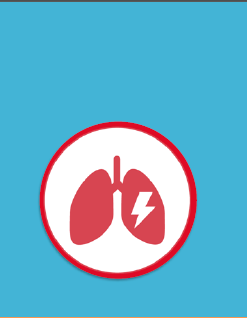 Pág.. 27
Comportamiento de la notificación
Variables de interés casos confirmados
Periodo epidemiológico 8-2022
Fuente: SIVIGILA. Secretaria de Salud de Medellín.
Figura. Número de casos de IRAG inusitado, notificados al SIVIGILA,  Medellín  a Periodo epidemiológico 8 acumulado, 2021-2022.
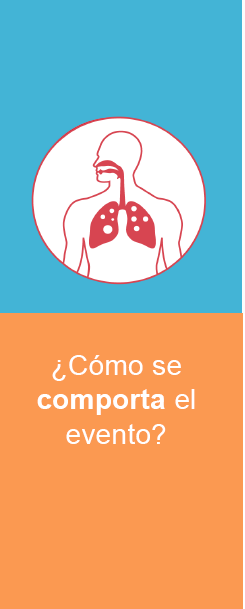 Tabla . Número de casos de IRAG inusitados, residentes en Medellín, a Periodo epidemiológico 8 acumulado, 2022
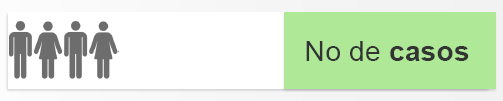 5.339
Fuente: SIVIGILA. Secretaria de Salud de Medellín.
Según los ajustes realizados, se notificaron 5.339 casos como IRAG inusitada, atendidos, notificados y residentes en Medellín, de los cuales se han descartado 70 por no cumplir criterios según el nuevo protocolo de vigilancia, y otros 3.509 casos por laboratorio, para un total de  3.579 casos descartados. 

Los 1,221 casos confirmados corresponden todos a casos que cumplen con el criterio 5 del protocolo, es decir IRAG por Covid-19.
El lineamiento para la vigilancia de este evento cambió a partir del 1º de mayo de 2022, incluyendo en su reporte los pacientes hospitalizados y fallecidos con sospecha o confirmación de Covid-19.
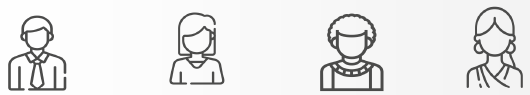 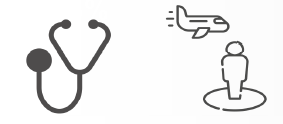 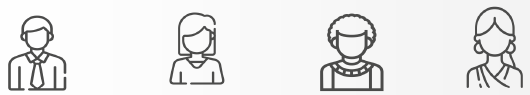 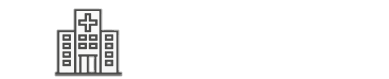 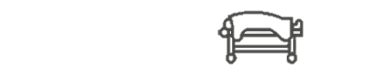 Antecedentes de viaje internacional
Masculino
Femenino
Contacto con aves o cerdos
Hospitalizados
Defunciones
Trabajadores de la salud
1 caso
1,221 casos
582 casos
639 casos
14 casos
0%
0%
0 Casos
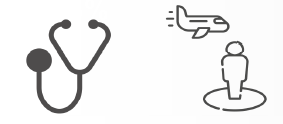 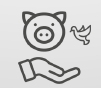 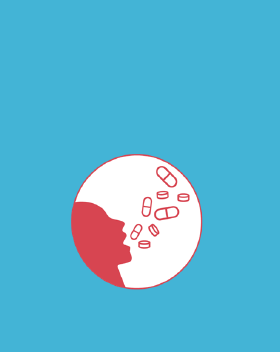 Pág.. 28
Comportamiento de la notificación
Indicadores
Intento de suicidio
Periodo epidemiológico 08 - 2022
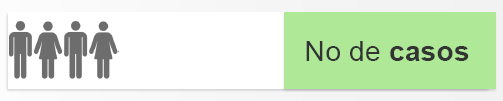 1519
Fuente: SIVIGILA. Secretaria de Salud de Medellín.
Figura. Canal endémico de intento de suicidio. Medellín, a Periodo epidemiológico 08  acumulado de 2022.
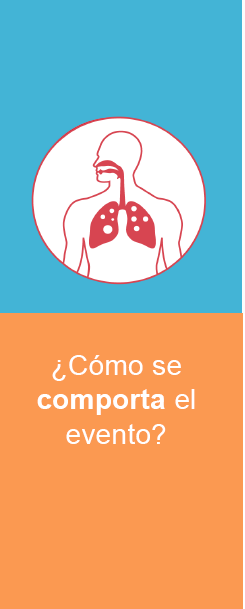 Variación porcentual con respecto al mismo periodo del año anterior
Aumentó en un 25,8%
Fuente: SIVIGILA. Secretaria de Salud de Medellín.
Figura. Comportamiento del intento de suicidio. Medellín, a Periodo epidemiológico 08   acumulado de 2019-2022.
Proporción de incidencia en población general por 100.000 habitantes
Cobertura de visita de campo
Acciones de vigilancia
58,1 * 100 mil
57,6% (875 visitas)
Nota: Los datos del presente boletín corresponden a cifras preliminares.
Pág.. 29
Comportamiento por territorio
Comportamiento variables de interés
Sexo
Poblaciones especiales
Etnia
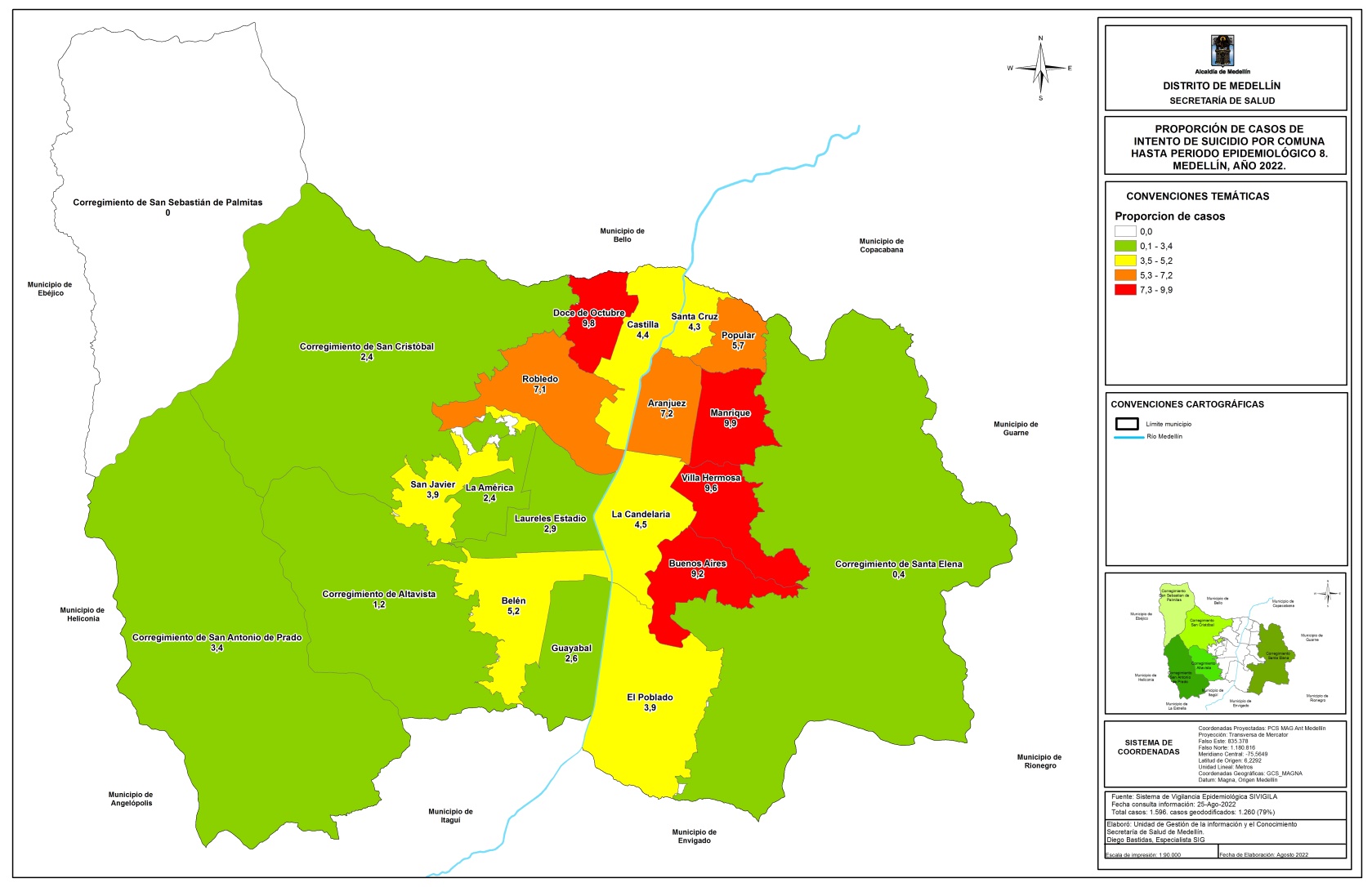 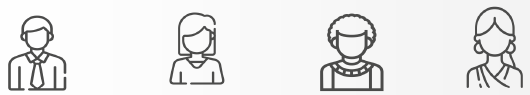 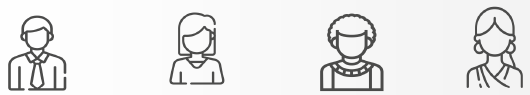 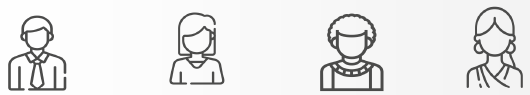 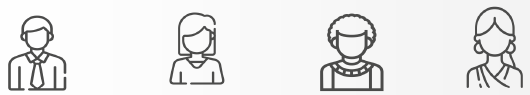 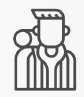 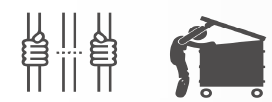 Masculino
Femenino
Indígena
Afrocolombiano
31,93%
68,07%
0,26%
0,07%
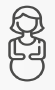 Gestante
Migrante
0,31%
0,82%
Fuente: SIVIGILA. Secretaria de Salud de Medellín.
Figura. Mapa temático de proporción de casos para  intento de suicidio. Medellín, a Periodo epidemiológico 08 acumulado de  2022.
Privado de la libertad
Área de ocurrencia
Afiliación al SGSS
Régimen contributivo: 62,94%
Régimen subsidiado: 32,32%
0,56%
Cabecera municipal
99,0%
9 casos
1034 casos
1 caso
5 casos
485 casos
4 casos
13 casos
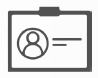 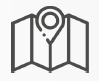 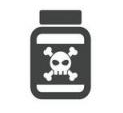 15,43%
74,16%
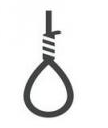 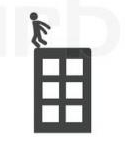 4,00%
4,19%
Pág.. 30
Consideraciones técnicas
Variables especificas del comportamiento del evento y curso de vida
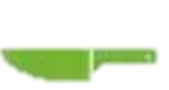 1168 casos
243 casos
66 casos
63 casos
Figura. Mecanismo de intento de suicidio. Periodo epidemiológico 08  2022
Fuente: SIVIGILA. Secretaria de Salud de Medellín.
Figura. Curso de vida de los casos notificados de intento de suicidio. Periodo epidemiológico 08. 2022.
Fuente: SIVIGILA. Secretaria de Salud de Medellín.
Figura. Factores desencadenantes de intento de suicidio. Periodo epidemiológico 08. 2022.
Fuente: SIVIGILA. Secretaria de Salud de Medellín.
Figura. Factores de riesgo de intento de suicidio. Periodo epidemiológico 08. 2022.
El intento de suicidio es uno de los eventos de interés en salud pública que da cuenta de la salud mental de una comunidad. Cabe resaltar que algunas situaciones que pueden favorecer esta situación y que se han percibido en las visitas epidemiológicas de campo son: problemas familiares, problemas con la pareja o expareja, problemas económicos y judiciales, violencia física o sexual, entre otras. La relación hombre: mujer es de aproximadamente 2 mujeres por cada hombre, en tanto que de acuerdo al curso de vida, las personas más afectadas se encuentran entre los 10 y los 29 años de edad, siendo el 71,8% del total de los casos. La cobertura de las visitas de campo que realizan los psicólogos de la secretaría de salud es del 57,6%, con respecto a los casos notificados hasta el período epidemiológico 08. El evento se está registrando desde la primera infancia, situación que debe ser tenida en cuenta al momento de diseñar estrategias de prevención
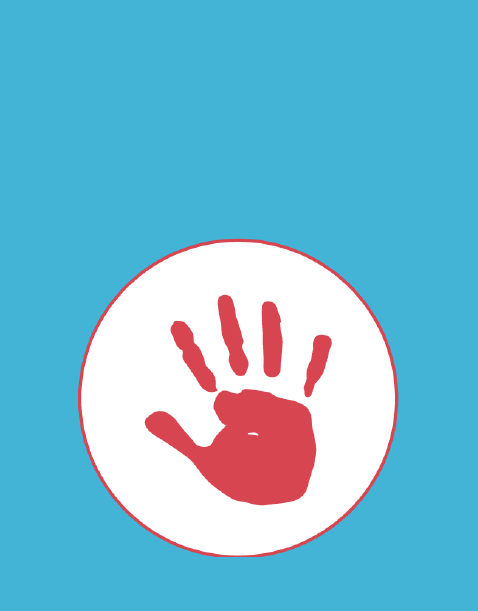 Pág.. 31
Comportamiento de la notificación
Indicadores
VIH
Fuente: SIVIGILA. Secretaria de Salud de Medellín.
Figura. Canal endémico de VIH. Medellín, a Periodo epidemiológico 08  acumulado  de 2022.
Periodo epidemiológico 08 - 2022
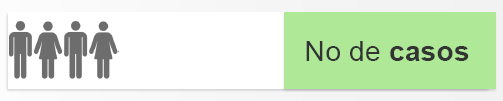 1128
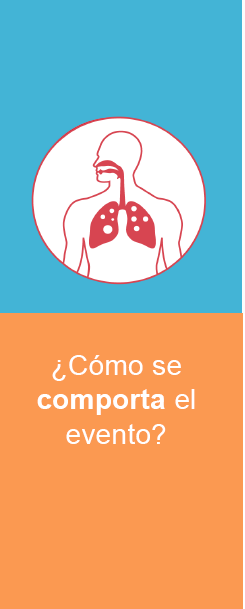 La variación porcentual con respecto al mismo periodo del año anterior incrementó en un 5,3%
Fuente: SIVIGILA. Secretaria de Salud de Medellín.
Figura. Comportamiento de VIH. Medellín, a Periodo epidemiológico 08  acumulado de 2019-2022.
Proporción de incidencia en población general por 100.000 habitantes
43,1 * 100 mil
Nota: Los datos del presente boletín corresponden a cifras preliminares.
Pág.. 32
Comportamiento variables de interés
Comportamiento por territorio
Sexo
Poblaciones especiales
Etnia
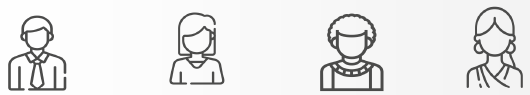 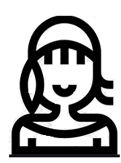 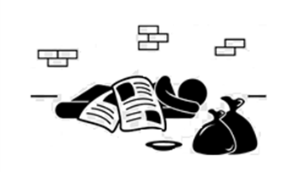 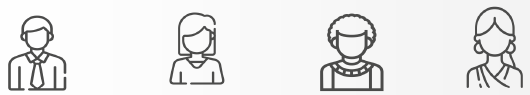 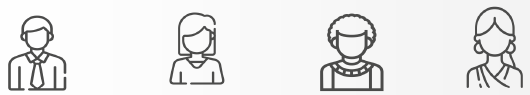 Masculino
Rom - Gitano
Afrocolombiano
83,2%
0,6%
0,1%
939 casos
1 caso
7 casos
Femenino
16,8%
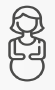 189 casos
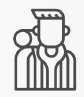 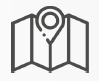 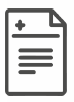 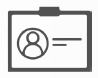 Gestante
Migrante
1,86%
9,23%
22 casos
109 casos
Donó sangre
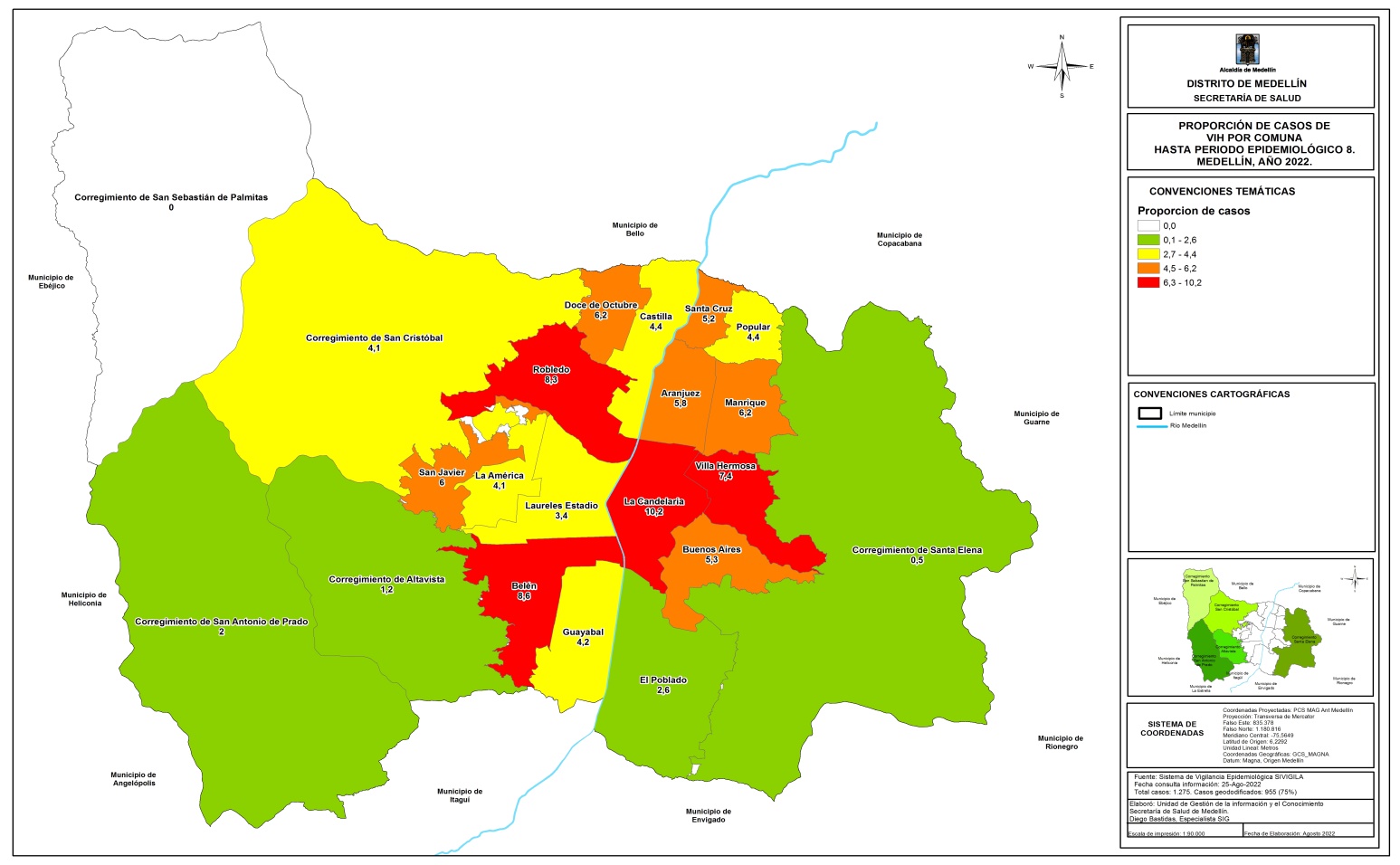 1,3%
15 casos
Afiliación al SGSS
Área de ocurrencia
Habitante de calle
Cabecera municipal
98,23%
2,03%
Régimen contributivo: 60,64%
Régimen subsidiado: 27,66%
24 casos
Fuente: SIVIGILA. Secretaria de Salud de Medellín.
Figura. Mapa temático de proporción de casos VIH. Medellín, a Periodo epidemiológico 08 acumulado  de  2022.
Pág.. 33
Variables especificas del comportamiento del evento y curso de vida
Fuente: SIVIGILA. Secretaria de Salud de Medellín.
Tabla. Distribución de estado Clínico en diagnóstico VIH, a Periodo epidemiológico 08  de 2022.
Fuente: SIVIGILA. Secretaria de Salud de Medellín.
Tabla. Distribución de pruebas realizadas en diagnóstico VIH, a Periodo epidemiológico 08  de 2022.
Fuente: SIVIGILA. Secretaria de Salud de Medellín.
Figura. Curso de vida de los casos notificados de VIH. Periodo epidemiológico 08. 2022.
Fuente: SIVIGILA. Secretaria de Salud de Medellín.
Figura. Mecanismo probable de transmisión de VIH. Periodo epidemiológico 08. 2022.
Pág.. 34
Comportamiento de la notificación
Comportamiento inusual
Variables de interés
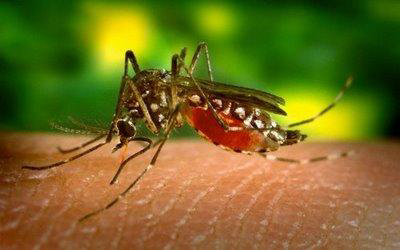 Dengue
Periodo epidemiológico 8-2022
Fuente: SIVIGILA. Secretaria de Salud de Medellín.
Figura. Canal endémico de Dengue. Medellín, a Periodo 8 acumulado de 2022.
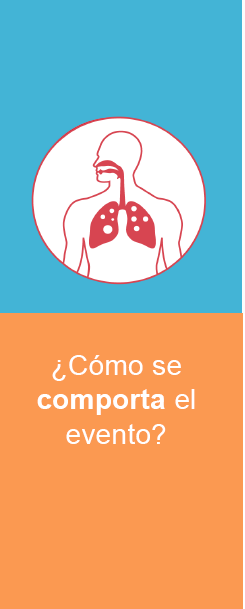 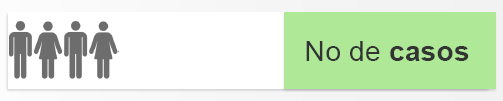 187
La variación porcentual con respecto al mismo periodo del año anterior aumentó en un 41,6%
Fuente: SIVIGILA. Secretaria de Salud de Medellín.
Figura. Número de casos de Dengue, Medellín, a Periodo epidemiológico 8, años 2021-2022.
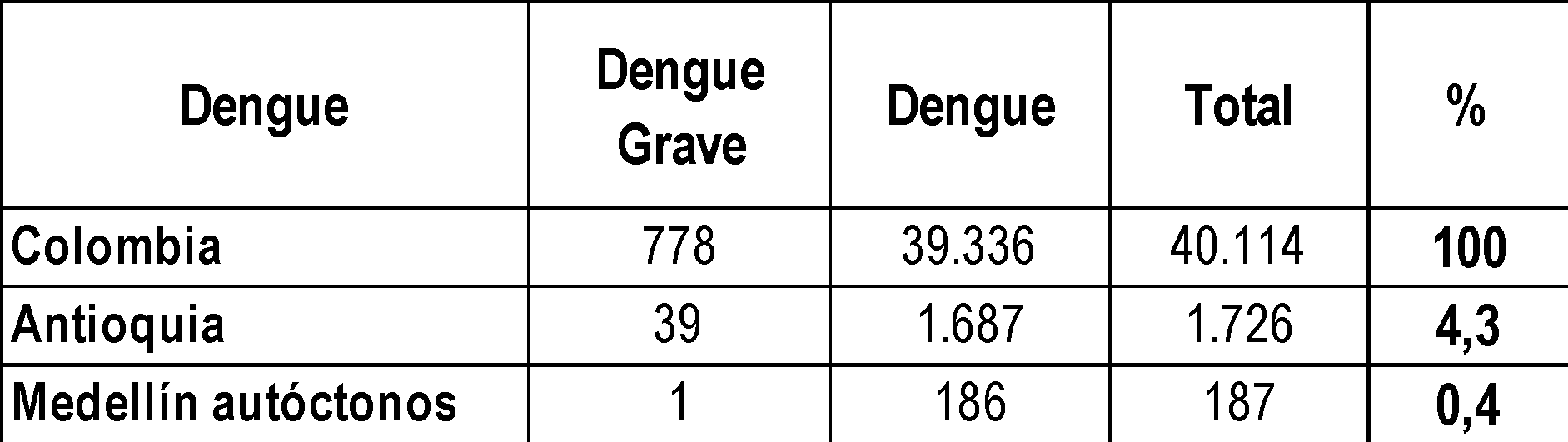 Numero de casos de Dengue por grupo de edad. Medellín hasta periodo epidemiológico 8 de 2022
Tasa total: 7,6
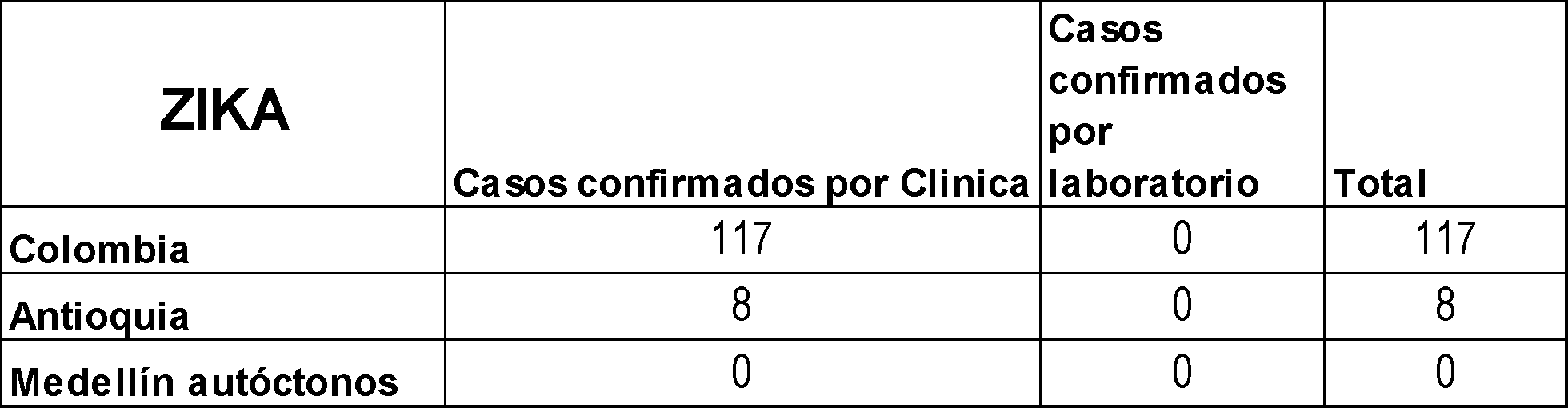 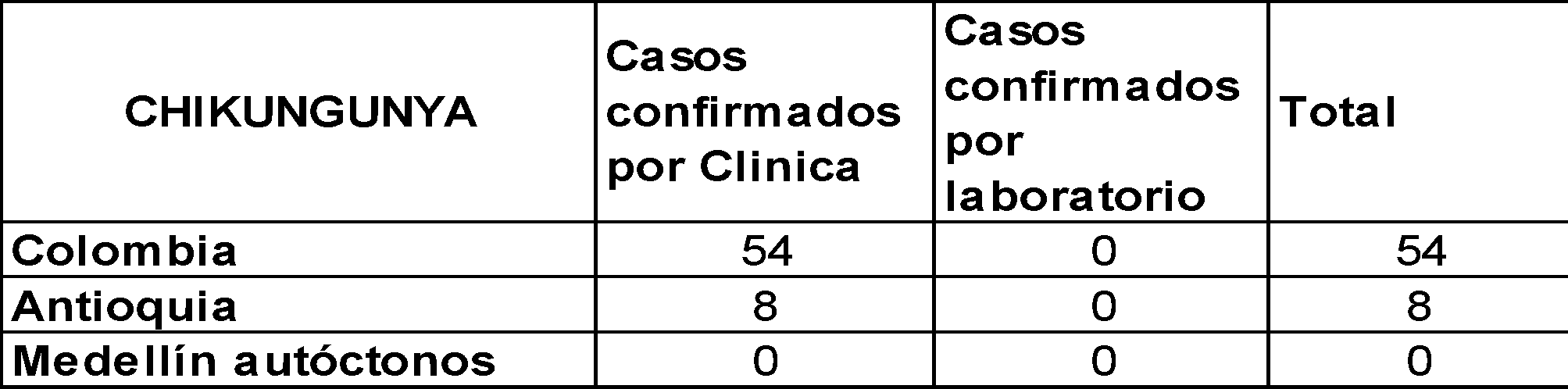 Fuente: SIVIGILA. Secretaria de Salud de Medellín. 
Tabla: Número de casos de Dengue, Zika y Chikungunya hasta periodo 8 Colombia 2022
Pág..35
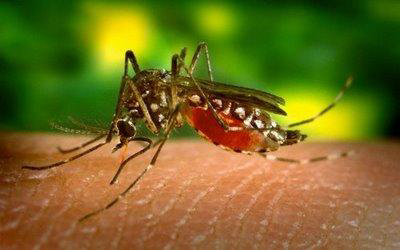 Comportamiento de la notificación
Variables de interés
DENGUE
Periodo epidemiológico 8-2022
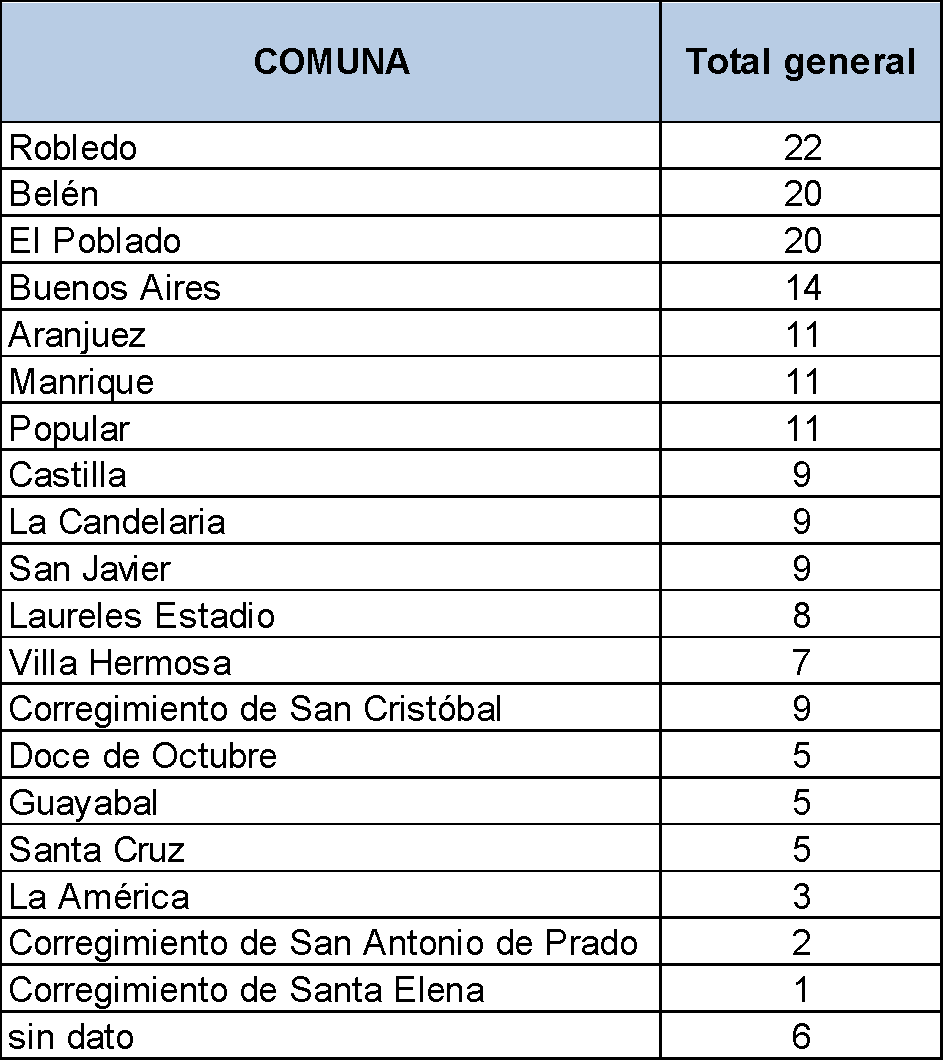 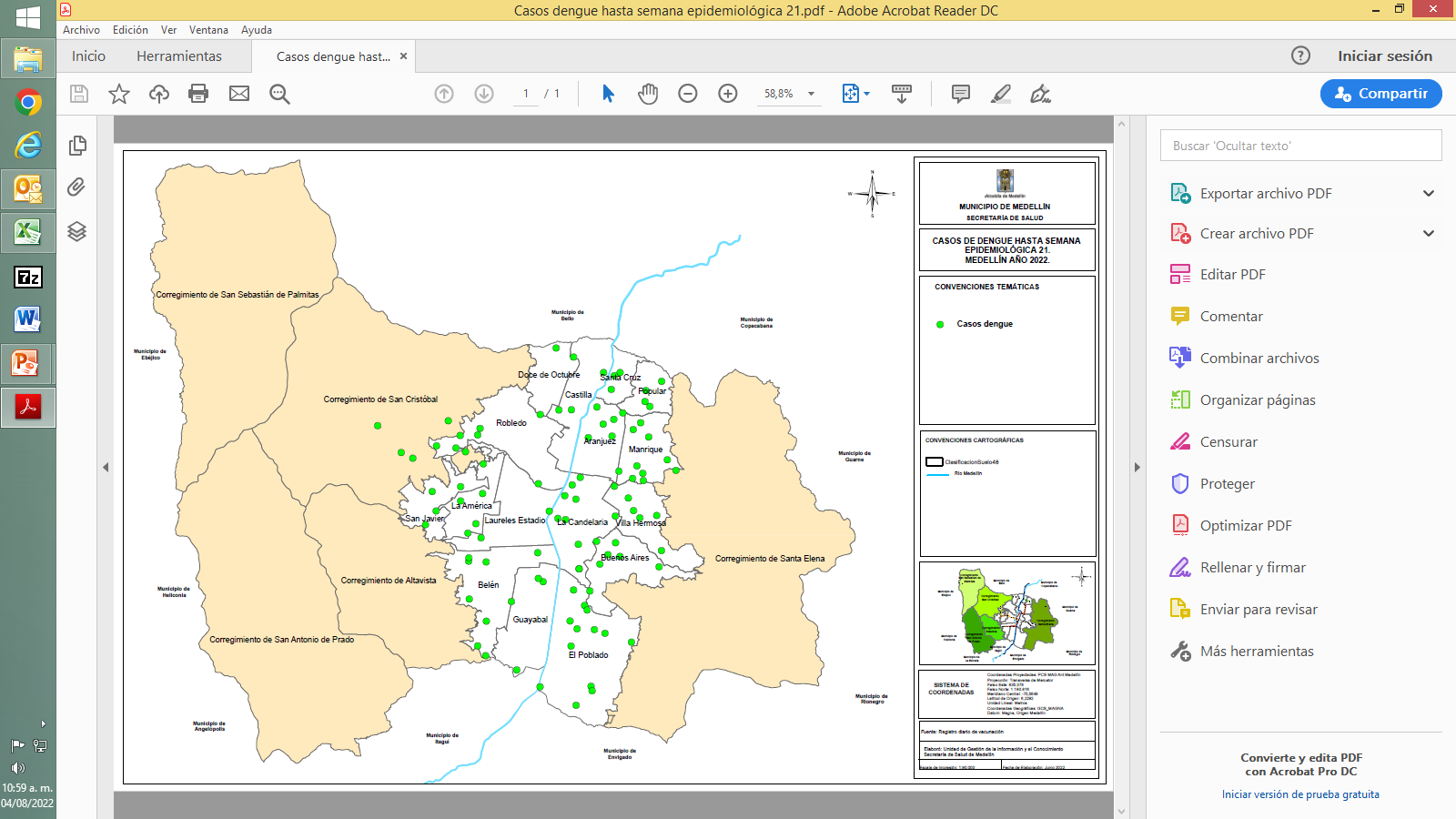 Fuente: SIVIGILA. Secretaria de Salud de Medellín.
Tabla . Georreferenciación de casos de Dengue por comuna. Medellín hasta periodo epidemiológico 8 de 2022
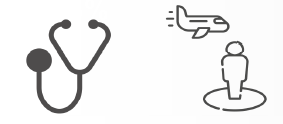 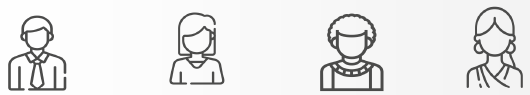 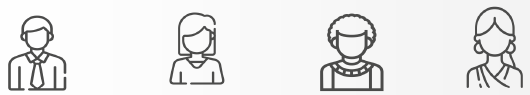 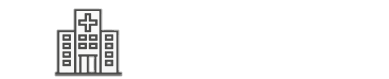 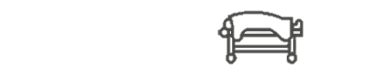 Con signos de alarma
Confirmado por laboratorio
Dengue Grave
Descartados
Defunciones
Masculino
Femenino
Hospitalizados
73 casos (39,0%)
75 casos
401%
100 casos
53,4
87 casos
46,6%
0 casos
73 casos
39,0%
1 caso
0,5%
93 casos
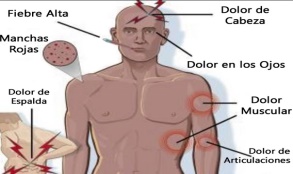 Pág.. 36
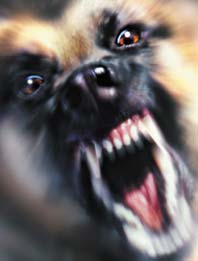 Comportamiento de la notificación
Comportamiento inusual
Variables de interés
Agresiones por animales potencialmente transmisor de Rabia
Periodo epidemiológico 8-2022
3,255 casos
Fuente: SIVIGILA. Secretaria de Salud de Medellín.
Figura. Casos de Agresiones por animales potencialmente transmisor de Rabia. Medellín, 2010 a 2022 Periodo 8 acumulado
Fuente: SIVIGILA. Secretaria de Salud de Medellín.
Figura. Número de casos de Agresiones por animales potencialmente transmisor de Rabia, Medellín, por semana Epidemiologica  a Periodo 8, años 2021-2022.
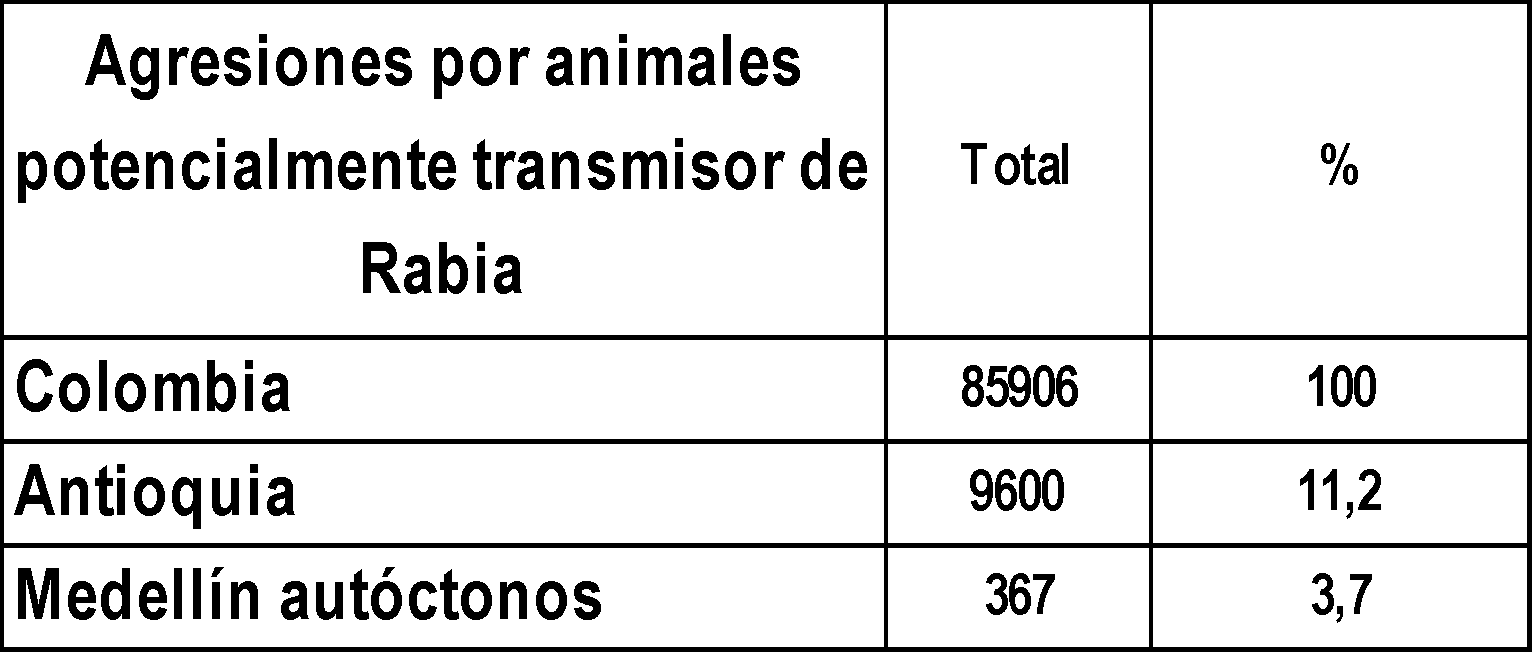 Tasa total: 132
Fuente: SIVIGILA. Secretaria de Salud de Medellín. 
Tabla: Número de casos de Agresiones por animales potencialmente transmisor de Rabia, hasta periodo 8 Colombia 2022
La variación  con respecto al mismo periodo del año anterior aumentó en un 10,8%
Numero de casos de Agresiones por animales potencialmente transmisor de Rabia por grupo de edad. Medellín hasta periodo epidemiológico 8 de 2022
Pág..37
Comportamiento de la notificación
Variables de interés
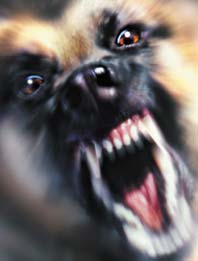 Agresiones por animales potencialmente transmisor de Rabia
Periodo epidemiológico 8-2022
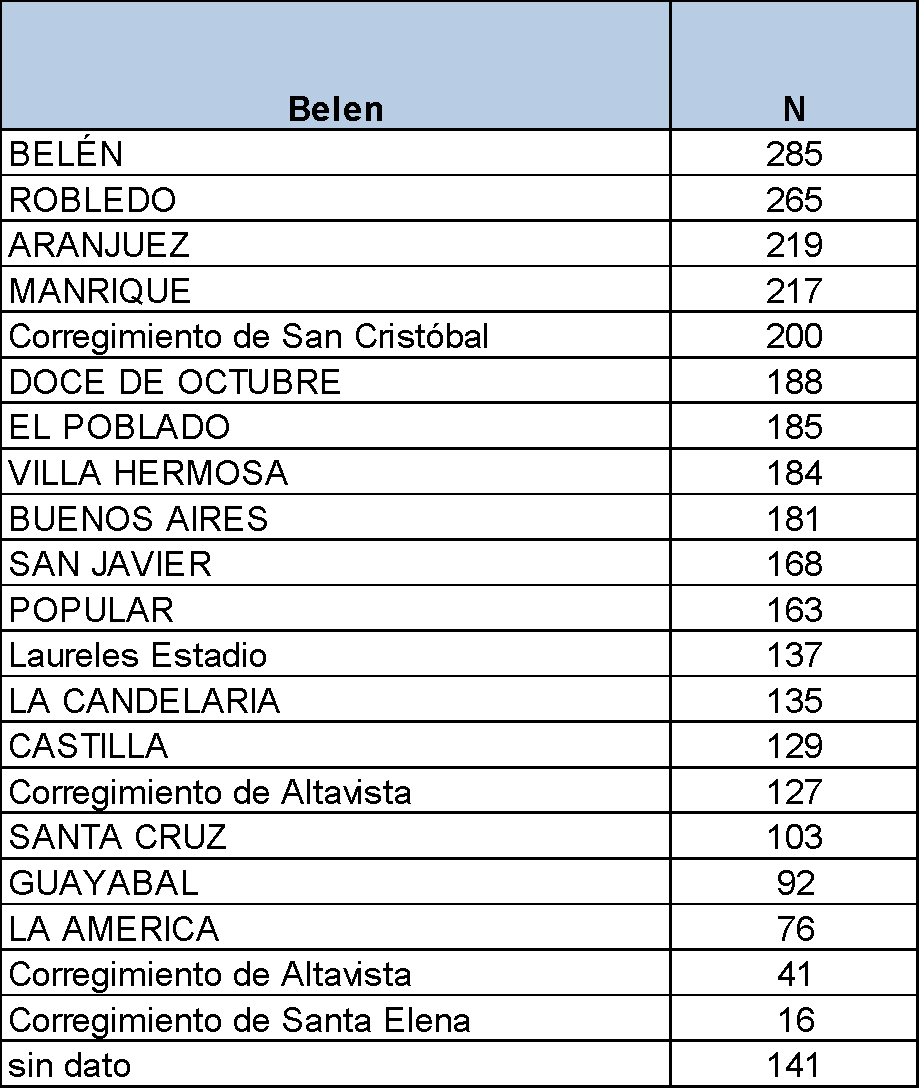 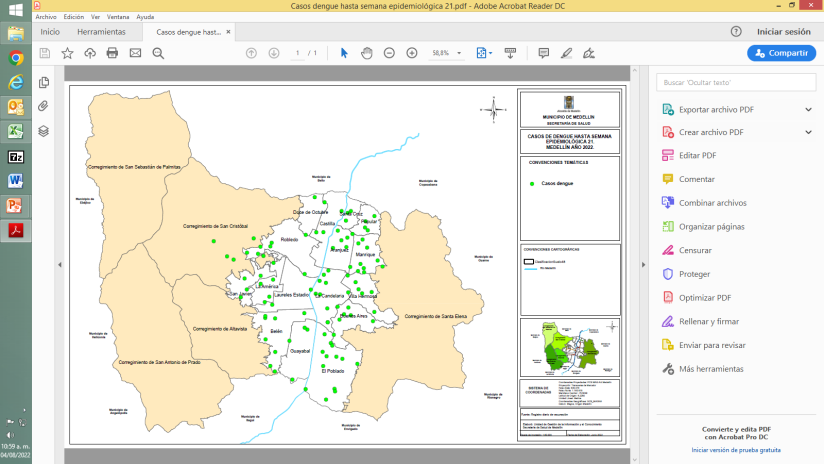 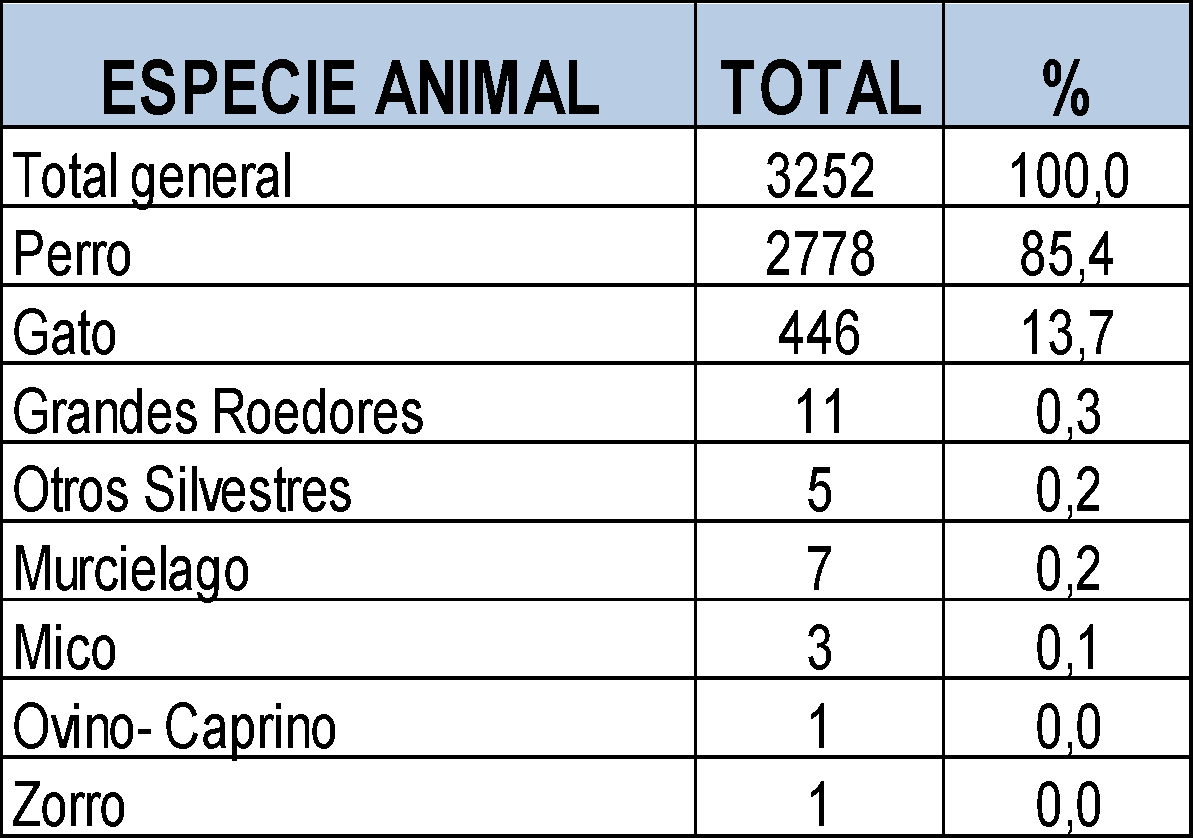 Fuente: SIVIGILA. Secretaria de Salud de Medellín.
Tabla . Georreferenciación de casos de Agresiones por animales potencialmente transmisor de Rabia por comuna. Medellín hasta periodo epidemiológico 8 de 2022
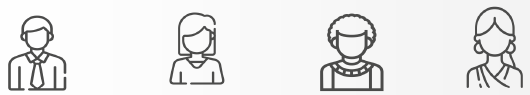 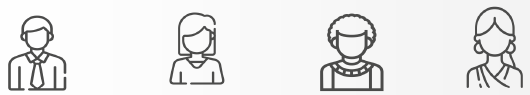 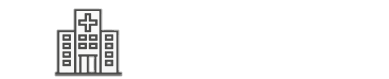 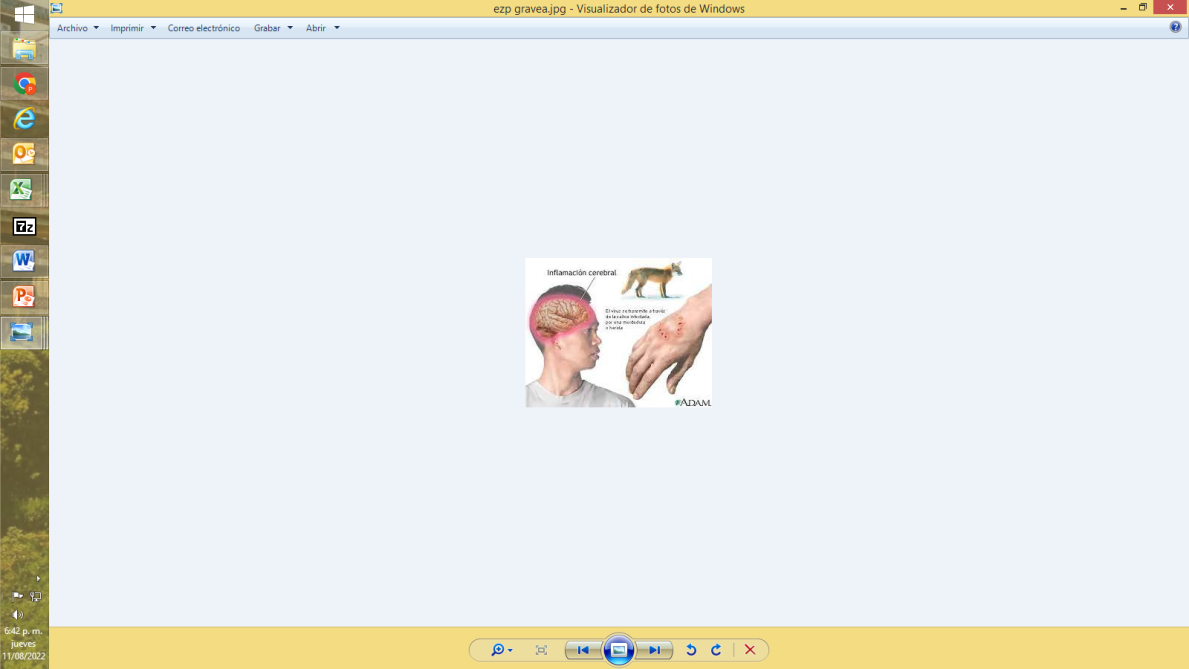 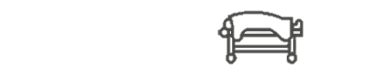 Grave
Agresion Mordedura
Observable
Desconocidos
Leve
Masculino
Femenino
No Exposicion
41 casos (1,5%)
2.890 Casos
88.9%
1.543 casos
47,4%
1.709casos
52,6%
311casos
9,5%
3,062 casos
94,1%
3,074 casos
94,5%
178 casos
5.5%
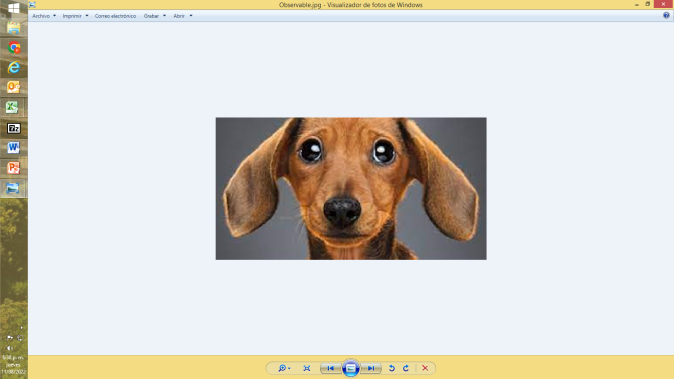 Pág.. 38
Comportamiento de la notificación
Comportamiento inusual
Variables de interés
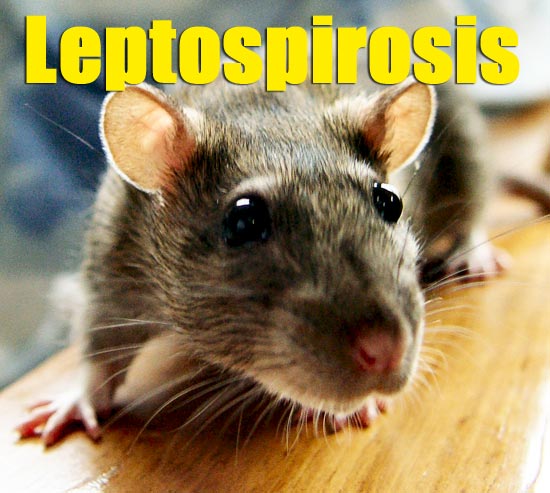 Leptospirosis
Periodo epidemiológico 8-2022
Fuente: SIVIGILA. Secretaria de Salud de Medellín.
Figura. Casos de Leptospirosis. Medellín, 2010 a 2022 Periodo 8 acumulado
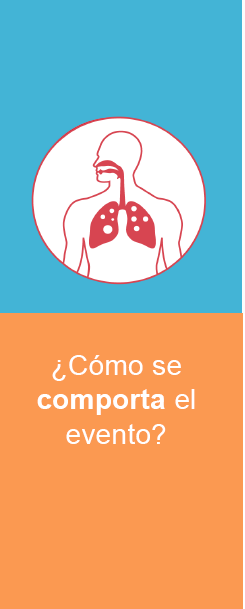 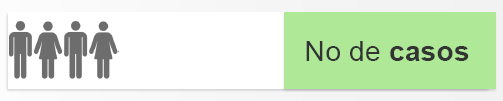 87
La variación porcentual con respecto al mismo periodo del año anterior aumentó en un 33,2%
Fuente: SIVIGILA. Secretaria de Salud de Medellín.
Figura. Número de casos de Leptospirosis, Medellín, a Periodo epidemiológico 8, años 2021-2022.
Numero de casos de Leptospirosis por grupo de edad. Medellín hasta periodo epidemiológico 8 de 2022
Fuente: SIVIGILA. Secretaria de Salud de Medellín. 
Tabla: Número de casos de Leptospirosis, hasta periodo 8 Colombia 2022
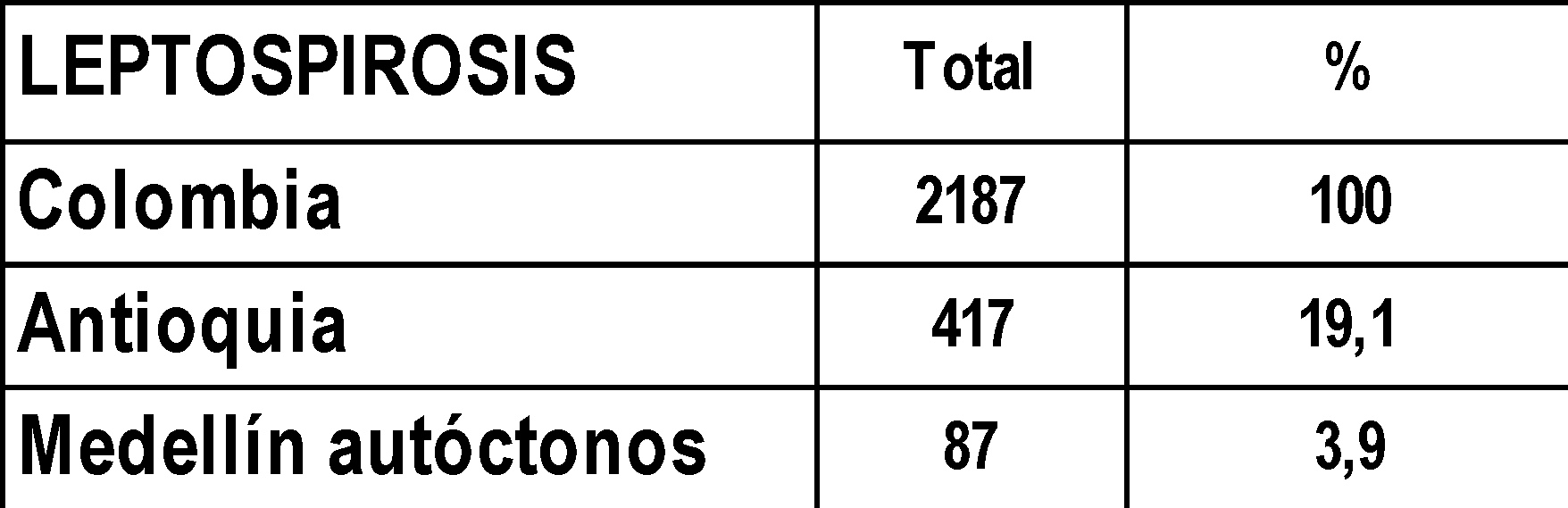 Tasa total: 3,5
Pág..39
Comportamiento de la notificación
Variables de interés
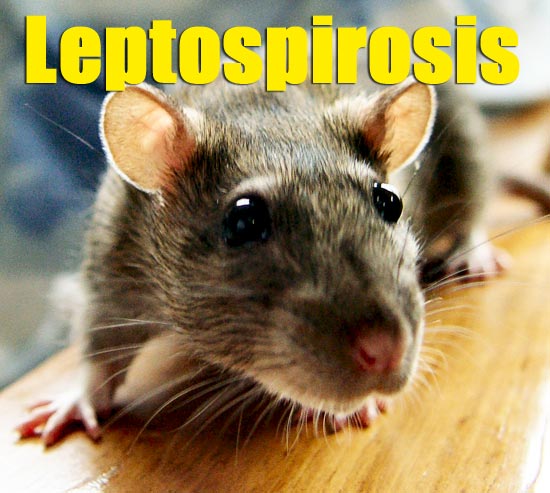 Leptospirosis
Periodo epidemiológico 8-2022
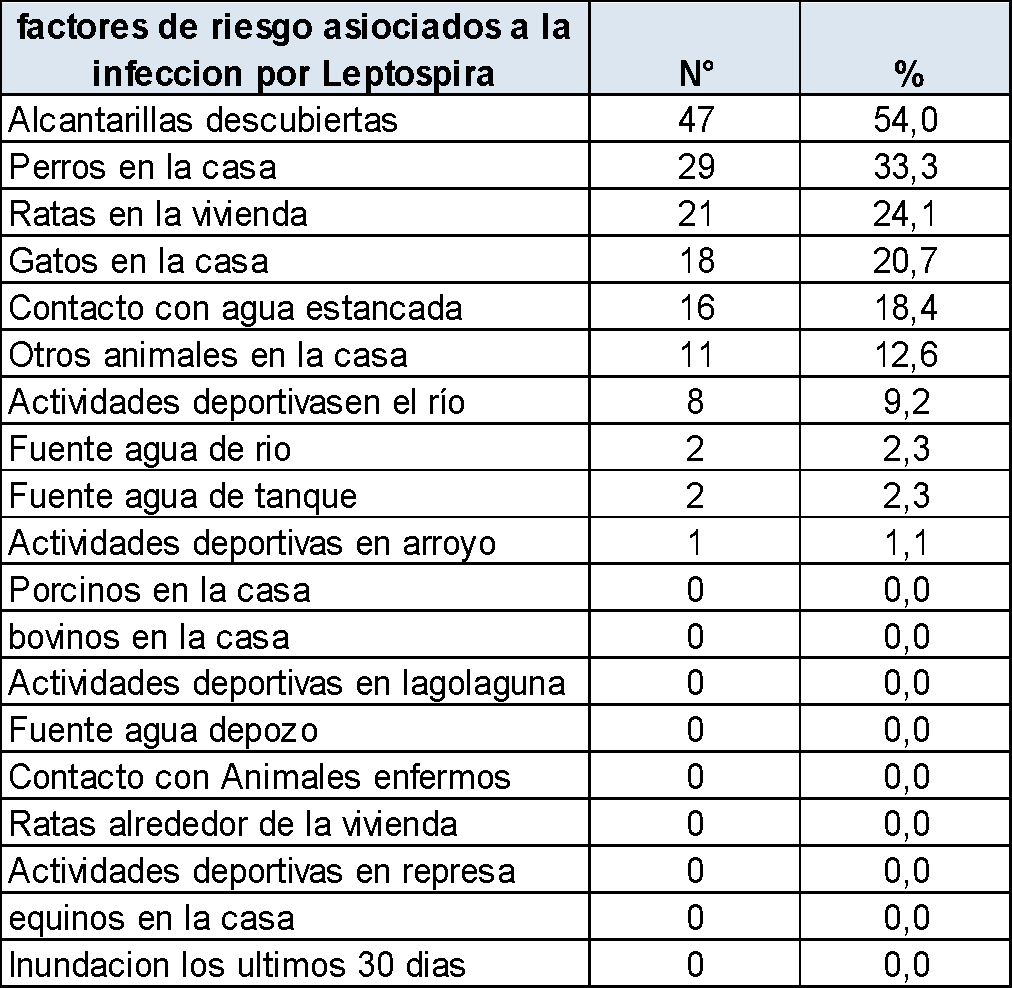 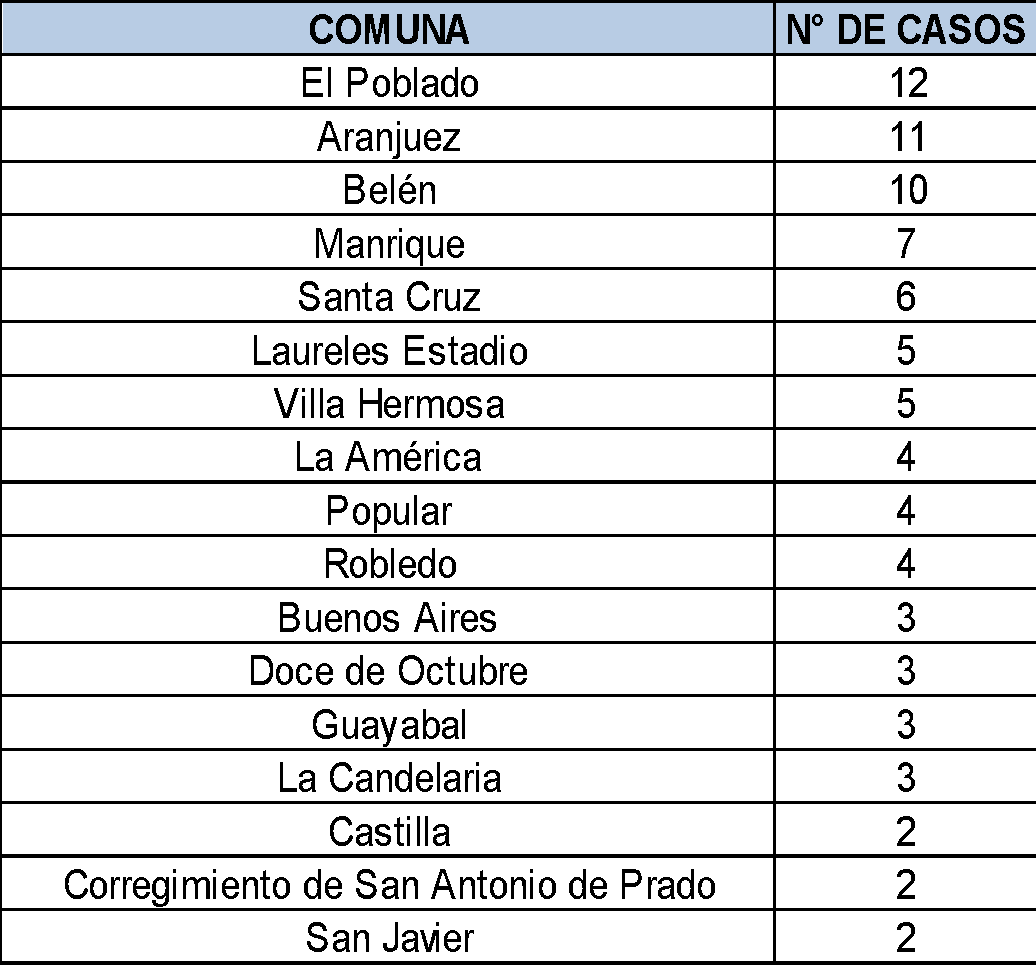 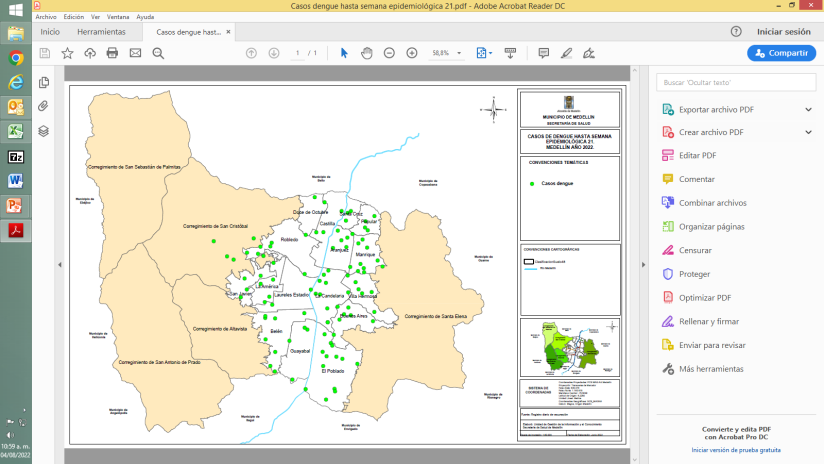 Fuente: SIVIGILA. Secretaria de Salud de Medellín.
Tabla . Georreferenciación de casos de Leptospirosis por comuna. Medellín hasta periodo epidemiológico 8 de 2022
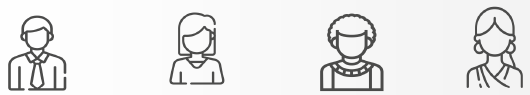 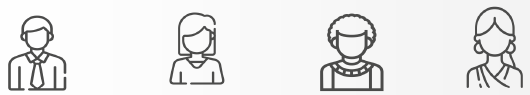 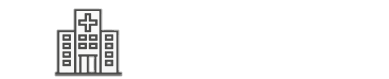 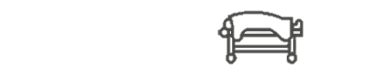 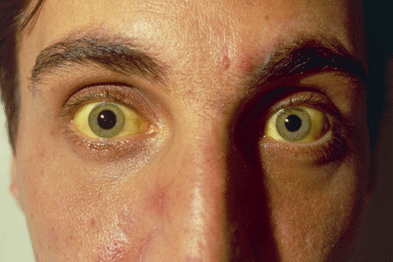 Con Hictericia
Confirmado por laboratorio
Sospechosos
Descartados
Defunciones
Masculino
Femenino
Hospitalizados
45 casos (51,7%)
68 casos
78,1%
66 casos
75,8%
21 casos
24,2%
1 casos
1,1%
31 casos
35,7%
56 casos
64,2%
40 casos
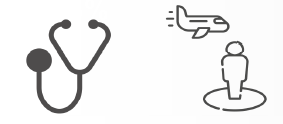 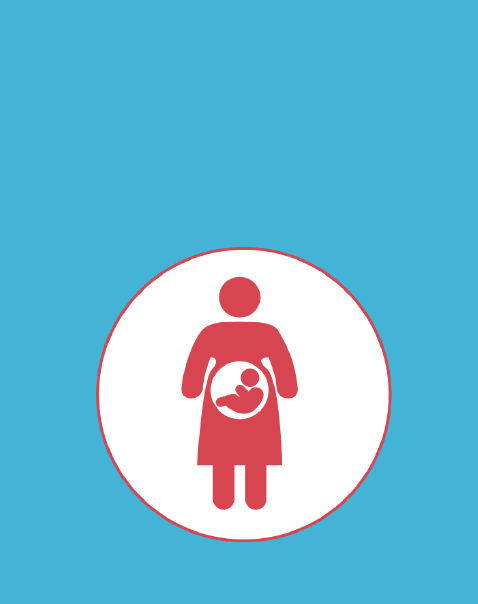 Pág..40
Comportamiento de la notificación
Variables de interés
Consideraciones Técnicas
Mortalidad materna - MM
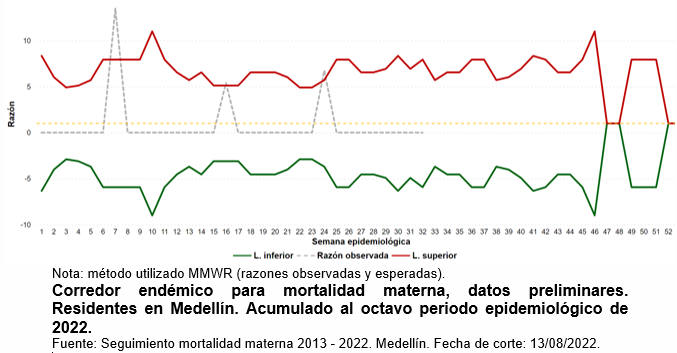 Periodo epidemiológico  8- 2022
Indígena
0%
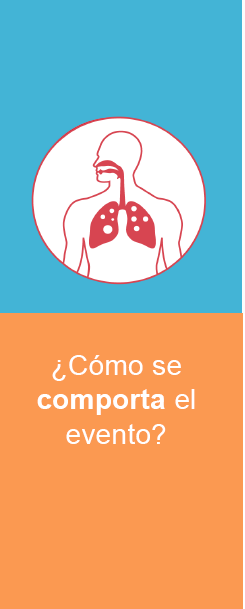 Razón MM temprana
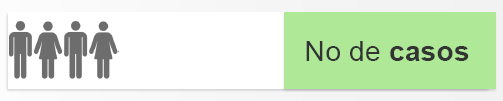 3
19 por cien mil nacidos vivos
Razón de MM temprana evitable
6,3 por cien mil nacidos vivos
Se presentó una disminución en dos (2) casos respecto al mismo período del año anterior
Al octavo período epidemiológico se han presentado cuatro  muertes maternas en la Ciudad, tres (3) tempranas (gestación a 42 días post evento obstétrico) y una tardía (43 a 365 días post evento obstétrico).

La razón de MM temprana es de 19 por mil nv; la razón de MM temprana evitable es de 6,3 por mil nv logrando a la meta propuesta de 16,5 por mil nv.
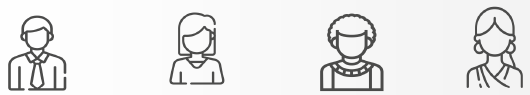 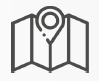 Área de ocurrencia
Afiliación al SGSS
Régimen subsidiado: 0 casos
No Afiliado: 1 caso
Contributivo: 3 casos
Excepción – especial : 0 casos
Cabecera municipal
100%
Sitio de ocurrencia: 
-Casa 1
-Hospital 2
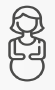 .
Grupo de edad 
15 a 19 años: 1
Grupo de edad 
19 a 24 años: 1
Grupo de edad 
35 a 39 años: 1
[Speaker Notes: ok]
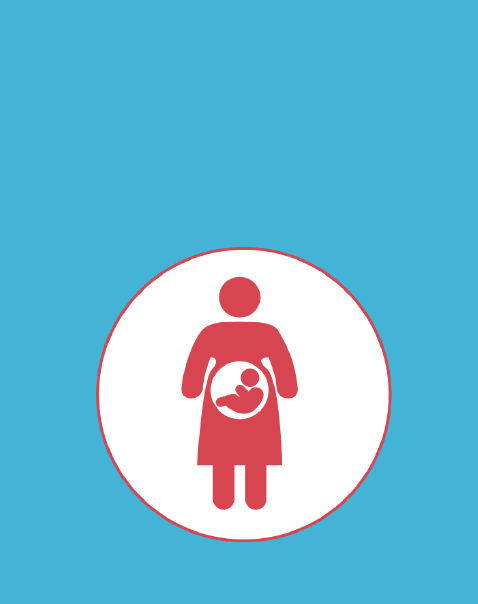 Pág..41
Comportamiento de la notificación
Variables de interés
Consideraciones Técnicas
Morbilidad materna extrema - MME
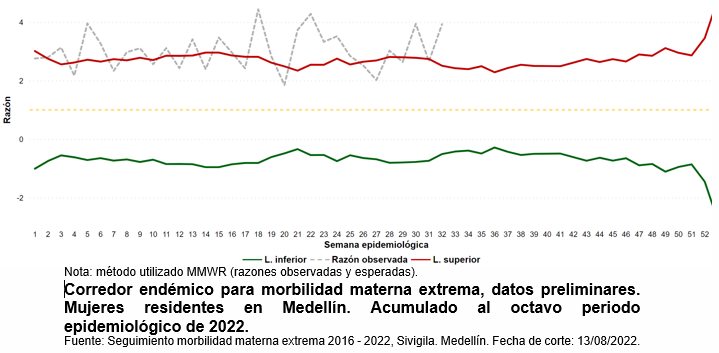 Periodo epidemiológico 8 - 2022
Indígena
0,15%
Trastornos Hipertensivos: 63,8%
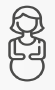 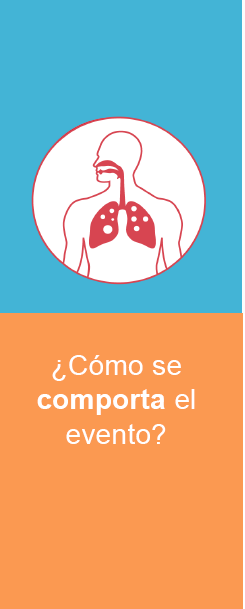 Razón MME
Causas agrupadas de
morbilidad materna
extrema
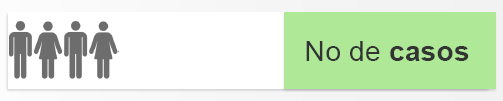 49,9 por mil nacidos vivos
788
Proporción de casos con 3 o más criterios
La variación porcentual respecto al mismo período del año anterior:
 aumentó en un 22%
26,9%
El Protocolo fue actualizado a marzo de 2022; los casos se reportan con un criterio excepto en sepsis. Se clasifican en relacionados con: -disfunción de órgano, -enfermedad específica, -el manejo.
La notificación es inmediata, desde el momento en que se confirma el diagnóstico. 

La notificación súper inmediata SAT en morbilidad materna extrema está configurada para los casos con al menos uno de los siguientes criterios: -pre-eclampsia severa, -eclampsia y -hemorragia obstétrica severa; el 88,5% (697) de los casos fueron reportados por SAT.

El canal endémico muestra que los casos del  evento han estado por encima de lo esperado la mayor parte del año.
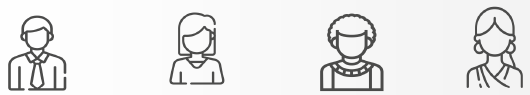 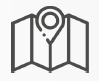 Afiliación al SGSS
Área de ocurrencia
Régimen subsidiado: 32%
No Afiliado: 8,8%
Contributivo: 57,6%
Excepción – especial : 1,6%
Cabecera municipal
95,7%
Complicaciones
hemorrágicas: 23,7%
Sepsis de origen obstétrico: 4,1%
[Speaker Notes: ok]
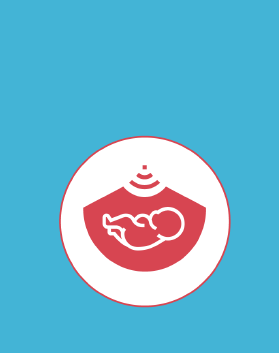 Pág..42
Comportamiento de la notificación
Variables de interés e indicadores
Mortalidad perinatal y neonatal tardía MPNNT
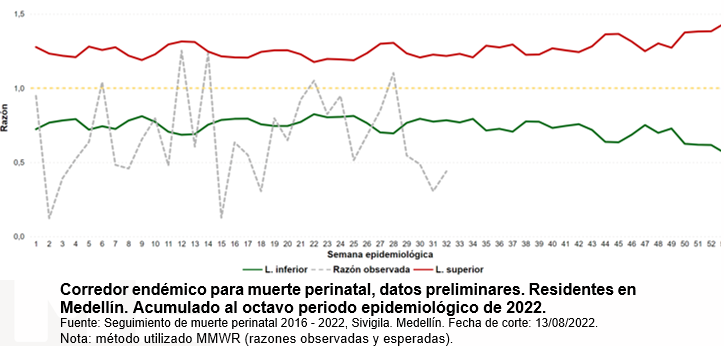 Periodo epidemiológico 8 - 2022
Momento de ocurrencia 
de la muerte
Indígena
Fetales: 
Ante parto 65% (94) – Intra parto 7,7% (11)
1,18%
2 casos
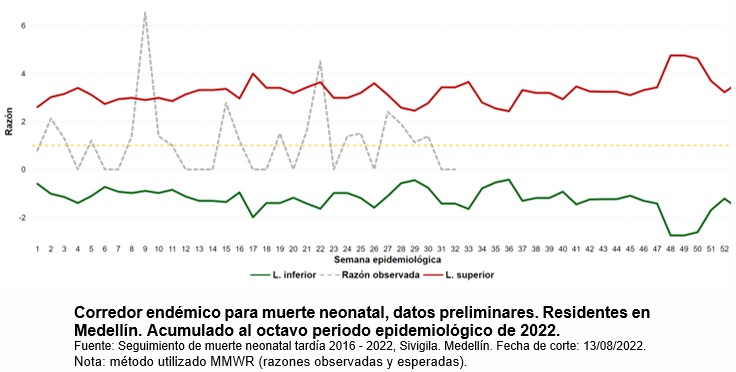 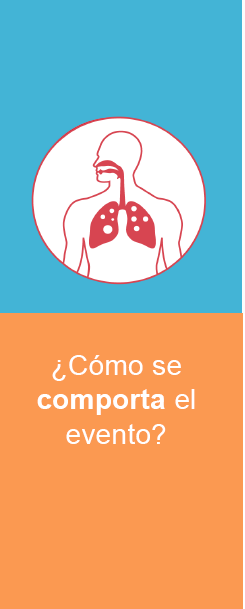 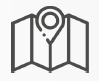 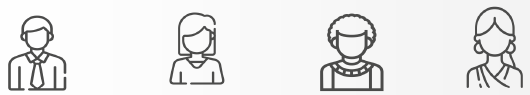 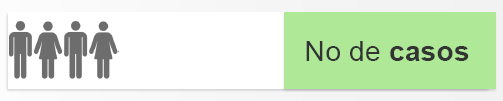 170
Razón de mortalidad perinatal
9 muertes por cada mil nacidos vivos y muertos (143/15.887) *1000
La variación porcentual   respecto al mismo periodo del año anterior: hubo una disminución del 19%
Razón de mortalidad neonatal tardía
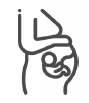 1,7 muertes por cada mil nacidos vivos y muertos (27/15.887) *1000
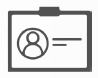 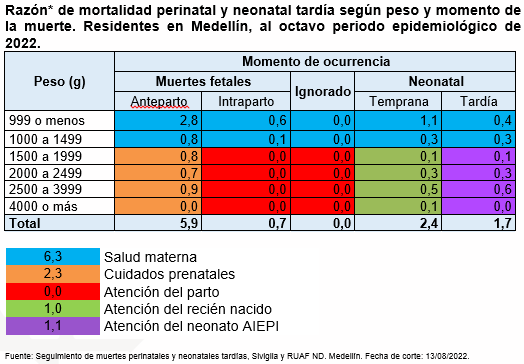 Área de ocurrencia
Afiliación al SGSS
Régimen contributivo
52,9% - 90 casos
Régimen subsidiado
36,5% - 62 casos
No afiliado
8,2% - 14 casos
Cabecera municipal
91,18%
155 casos
[Speaker Notes: ok]
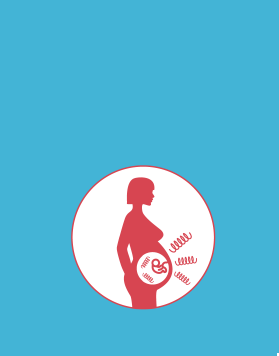 Pág..43
Comportamiento de la notificación
Variables de interés
Sífilis Gestacional SG
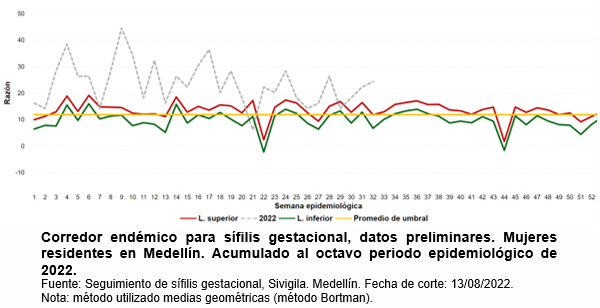 Periodo epidemiológico 8 - 2022
Afrocolombiano
2,8% (11)
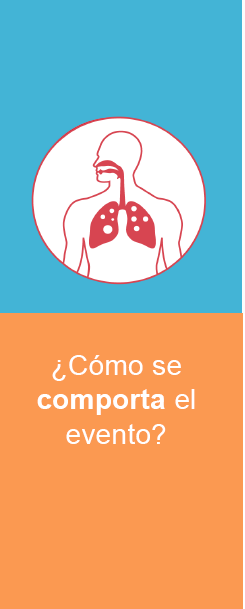 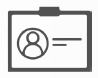 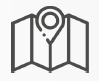 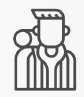 Migrante
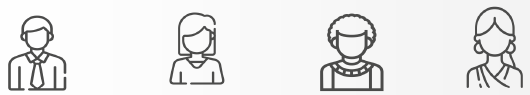 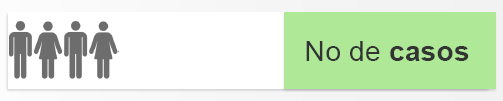 30,2% 
(117)
387
La variación porcentual con respecto al mismo periodo del año anterior
 aumentó en un 25,6%
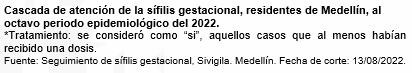 Consideraciones Técnicas
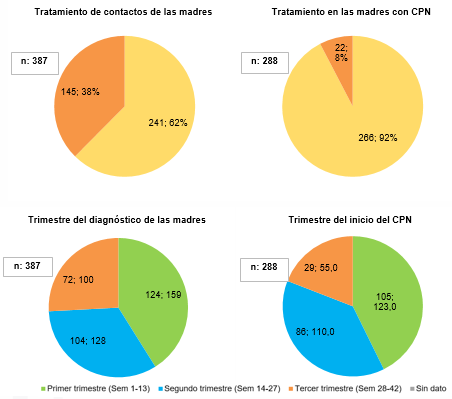 El canal endémico muestra que los casos del  evento han estado por encima de lo esperado durante todo el año. Esto puede deberse al incremento de las infecciones de transmisión sexual en la población general que aumenta a su vez el riesgo de infección en gestantes. 

El 70% de los casos se presentan en gestantes subsidiadas o no afiliadas, relacionado con los factores de riesgo como nivel educativo, de pobreza y mayor carga de enfermedad.
Área de residencia
Afiliación al SGSS
Cabecera 94,6% (366)

Rural 
1,3% (5)
Subsidiado 35,9% (139)

No afiliadas 34,4% (133)
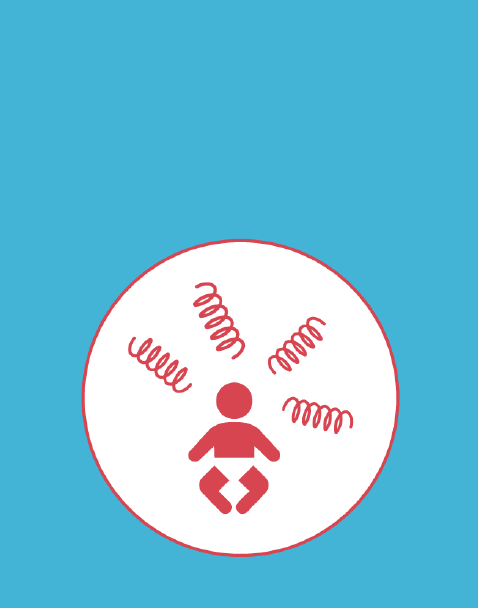 Pág.. 44
Comportamiento de la notificación
Variables de interés
Sífilis Congénita  SC
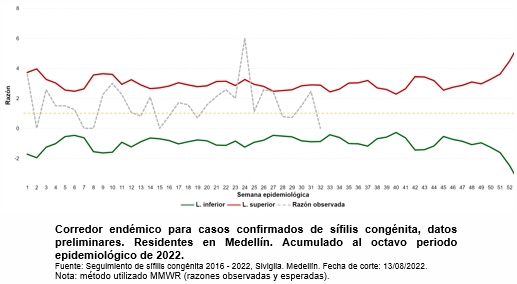 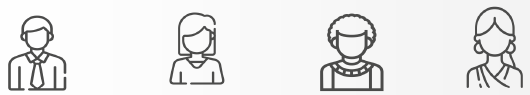 Periodo epidemiológico 8 - 2022
Masculino
55,7%
39 casos
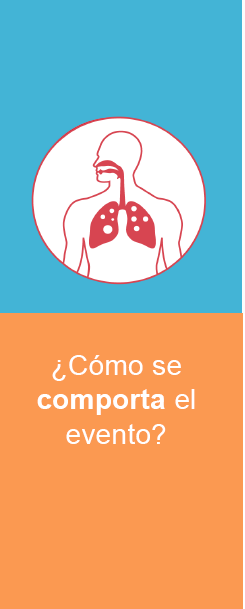 Madre migrante
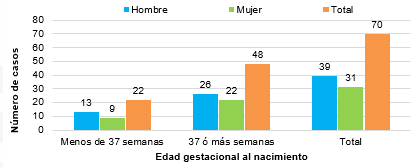 55,7%
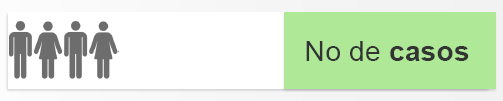 39 casos
70
La variación porcentual con respecto al mismo periodo del año anterior aumentó en un 21,4%
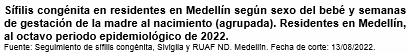 Tasa de incidencia
4 casos por mil nacidos vivos
Afiliación al SGSS
Área de ocurrencia
Cumplen con la definición de caso
Subsidiado 50% - 35
No afiliadas 34,3% - 24
El 84% de los casos subsidiados y no afiliados,  población con mayores factores de riesgo como sus madres.
Cabecera municipal
98,6%
81,8% (54 de 66 analizados)
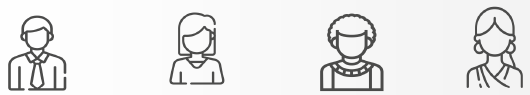 69 casos
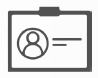 Femenino
44,3%
31 casos
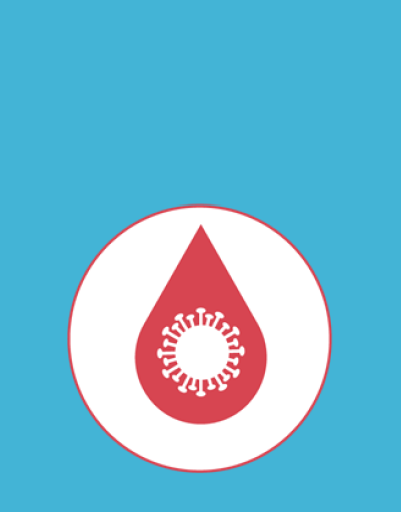 Pág..45
Primer trimestre: 25 casos (56,8%)
Segundo trimestre:10 casos (22,7%)
Tercer trimestre: 2 casos (4,5%)
Sin control prenatal: 5 casos (11,3%)
Comportamiento de la notificación
Variables sociodemográficas
Variables clínicas
Gestantes con diagnóstico de VIH y Trasmisión Materno Infantil TMI de VIH.
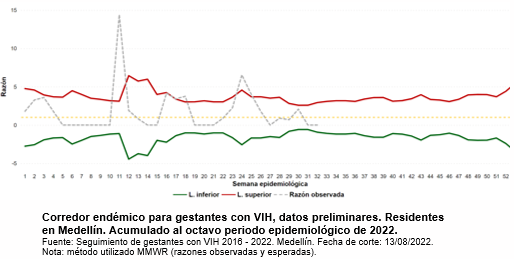 Periodo epidemiológico 8 - 2022
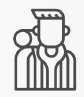 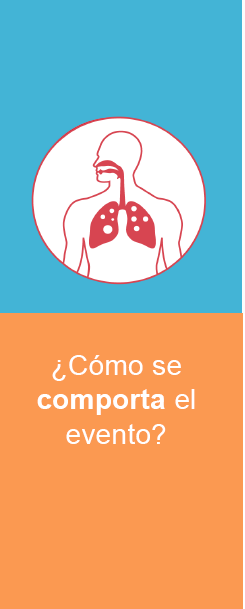 Habitante de calle
Migrante
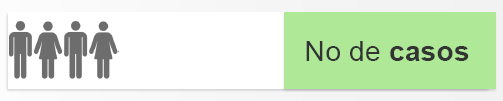 13 casos
0
44
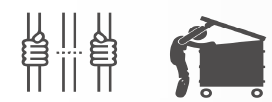 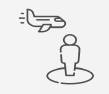 Gestantes en seguimiento, conviviendo con VIH. 
Los casos se incrementaron en un 27,2% respecto al mismo período del año anterior.
Momento de ocurrencia del diagnóstico
Trimestre de ingreso al control prenatal
En el post parto: 4 casos (9,1%)
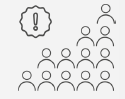 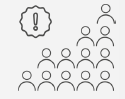 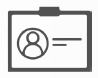 Carcelario
Previo a la gestación: 19 casos (43,2%)
1 caso
Durante la gestación: 20 casos (45,5%)
Afiliación al SGSS
Régimen contributivo
36,4% - 16 casos
Régimen  subsidiado
34,1% - 15 casos
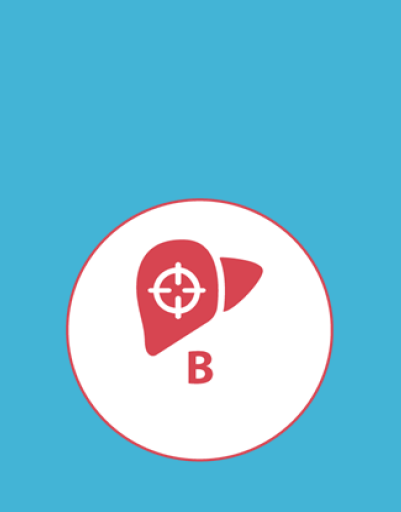 Pág..46
Primer trimestre: 2 casos
Segundo trimestre: 1 caso
Tercer trimestre: 0 casos
Sin dato: 2 casos
Variables de interés
Variables Clínicas
Gestantes con diagnóstico de Hepatitis B y Trasmisión Materno Infantil TMI de la Hepatitis B.
Poblaciones especiales
Etnia
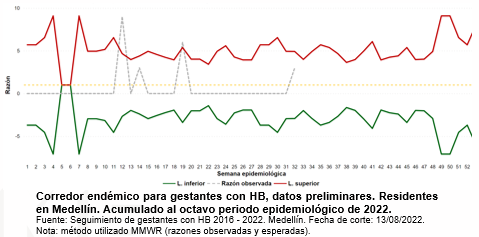 Afrocolombiano
Otros
1 casos
4 casos
Periodo epidemiológico 8- 2022
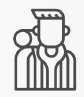 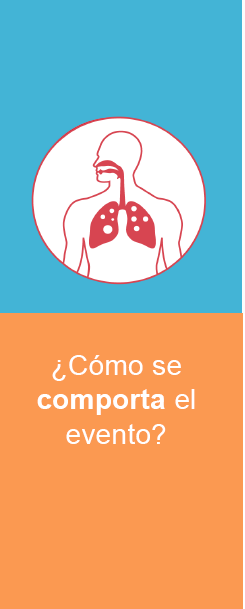 Habitante de calle
Migrante
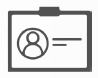 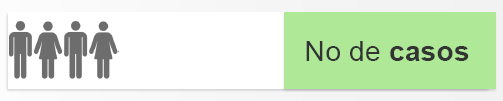 2 casos
0 caso
5
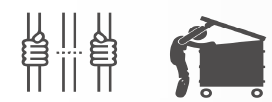 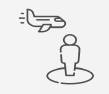 Gestantes en seguimiento con diagnóstico de HB.

No hay variación respecto al mismo período epidemiológico del año anterior.
Trimestre de ingreso al control prenatal
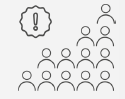 Régimen contributivo
1 caso
Régimen  subsidiado
1 caso
No afiliadas
3 casos
Desplazado
Afiliación al SGSS
1 caso
Momento de ocurrencia del diagnóstico
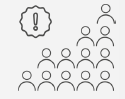 Durante la gestación: 4 casos
Previo a la gestación: 1 caso
Violencia de género, intrafamiliar y ataques con agentes químicos.
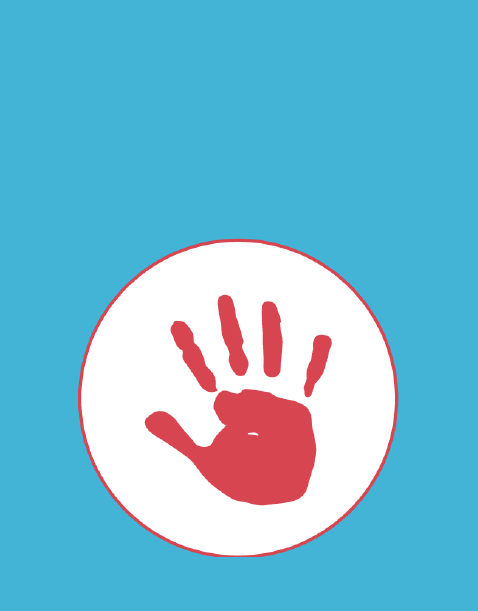 Pág.. 47
Comportamiento de la notificación
Periodo epidemiológico 08 - 2022
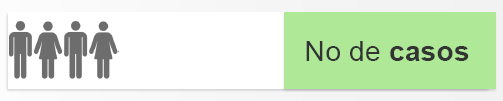 592
Fuente: SIVIGILA. Secretaria de Salud de Medellín.
Figura 1. Canal endémico de las violencias. Medellín, a Periodo epidemiológico 08  acumulado  de 2022. 
Nota: Desde el año 2018 se incorporó el registro de los comisarias de familia que incrementó los eventos en un 250% respecto a lo habitual.
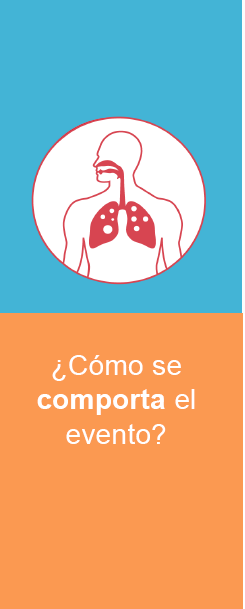 La variación porcentual con respecto al mismo periodo del año anterior aumento en un 14 %
Fuente  SIVIGILA. Secretaria de Salud de Medellín.
Figura 2. Comportamiento de las violencias. Medellín, a Periodo epidemiológico 08 acumulado de 2018-2022.
Pág. 48
Comportamiento por territorio
Comportamiento variables de interés
Sexo
Poblaciones especiales
Etnia
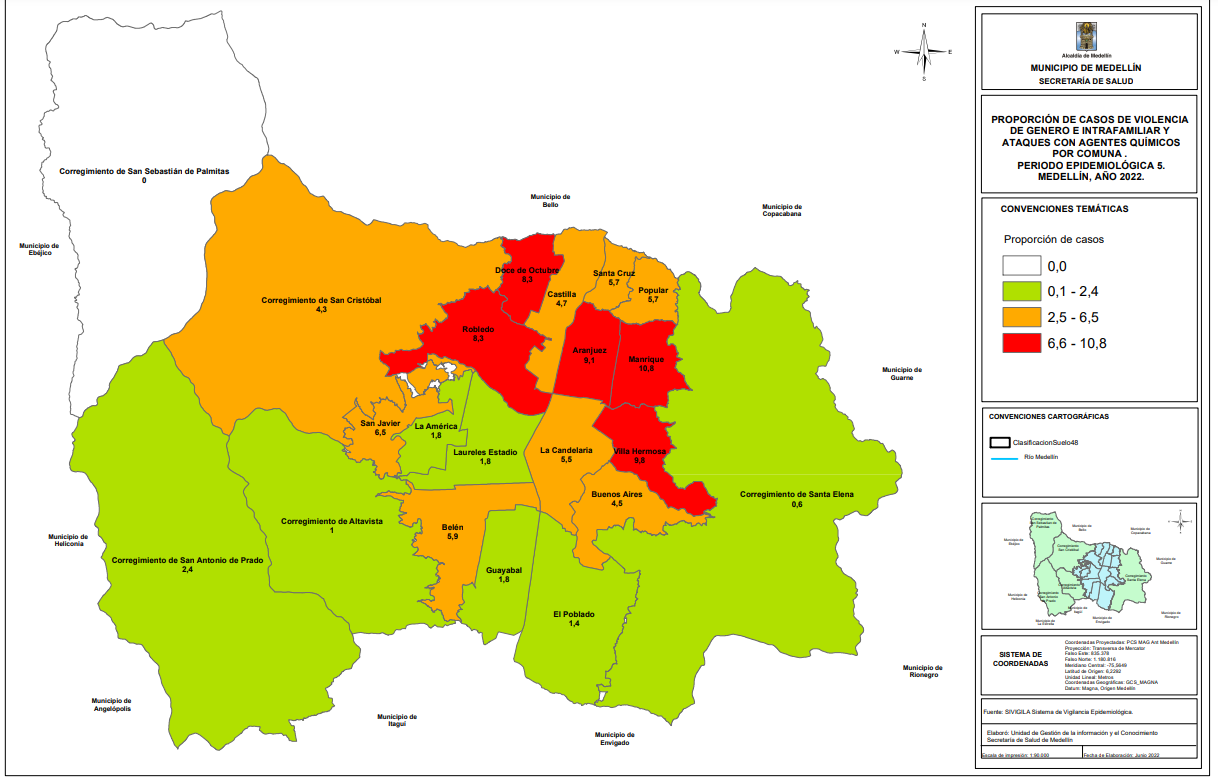 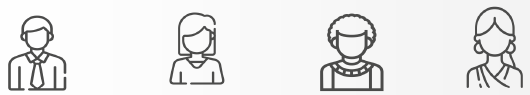 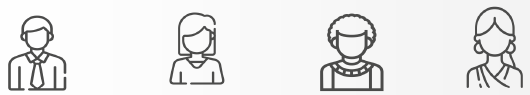 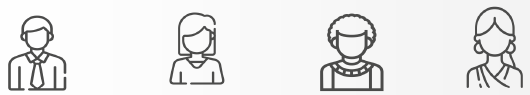 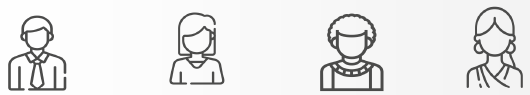 Masculino
Gitano
Afrocolombiano
17,06%
0,30%
0%
0 casos
1 casos
43 casos
Femenino
83,00%
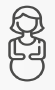 209 casos
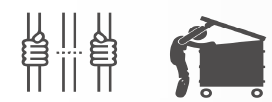 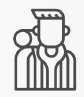 Maternas
Migrante
3,1%%
1,9%
8 casos
5  casos
Fuente: SIVIGILA. Secretaria de Salud de Medellín.
Figura 3. Mapa temático de proporción de casos para violencia intrafamiliar y de genero. Medellín, a Periodo epidemiológico 08  acumulado  de  2022.
Violencia No sexual: 252 Casos 42,5% del total
Privado de la libertad
0,0%
0 caso
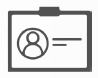 Pág.. 49
Consideraciones Finales
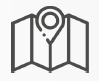 Modalidades de violencia
Fuente: SIVIGILA. Secretaria de Salud de Medellín.
Figura 4. Curso de vida de los casos  de violencia. Periodo epidemiológico 08 2022.
Física
83,0%
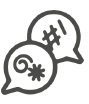 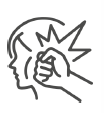 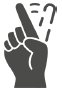 Negligencia y abandono
Psicológica
La violencia de género e intrafamiliar y ataques con agentes químicos, es uno de los eventos de interés en salud pública. En Medellín a diferencia del comportamiento observado en el país, las violencias sexuales ocupan el primer lugar, con un 57,40% del total de violencia reportadas, evidenciado una situación de interés en salud publica que se esta analizando e interviniendo desde la metodología de gestión del riesgo y expuesta ante la sala de análisis de riesgo (SAR) del equipo de vigilancia epidemiológica.. 
Con respecto a la violencia no sexual, éstas constituyen el 42,5% del total de las violencias, la relación hombre, mujer, es aproximadamente de un hombre por cada 5 mujeres, se presenta en todos los cursos de vida, desde la primera infancia, siendo los adultos los mas afectados (27-59 años), seguido por los jóvenes. cabe resaltar que el 3,1% de las víctimas son maternas. Las personas mayores de 18 años padecen más violencia física y psicológica, mientras que los menores de 18 años sufren más violencia por negligencia y abandono; en mas del 60% de cada una de las violencias no sexuales el agresor es familiar de la víctima. La violencia no sexual que más se presenta es la violencia física.
5,9%
11,1%
Área de ocurrencia
Afiliación al SGSS
Cabecera municipal
99,2%
Régimen contributivo: 63,4%
Régimen subsidiado: 32,1%
Pág.. 50
Consideraciones técnicas
Modalidades de violencia
Comportamiento variables de interés
Violencia Sexual: 340 Casos 57,4% del total
Sexo
Poblaciones especiales
Etnia
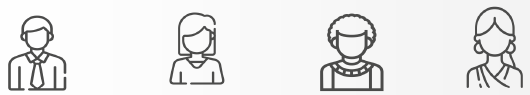 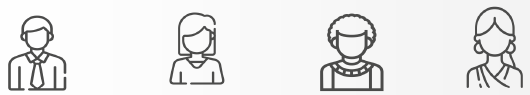 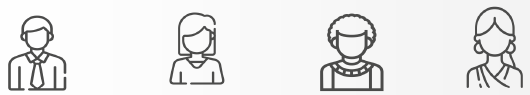 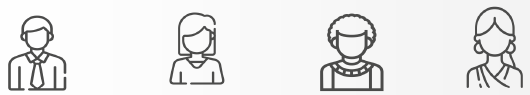 Masculino
Indígena
Afrocolombiano
17,6%
0,2%
0,2%
60 casos
1 caso
1 casos
Femenino
82,3%
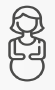 280 casos
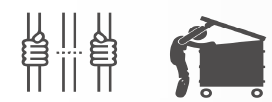 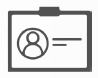 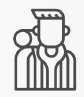 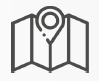 Maternas
Migrante
2,9%
3,2%
10 casos
11  casos
Fuente: SIVIGILA. Secretaria de Salud de Medellín.
Figura 5. Curso de vida de los casos  de violencia. Periodo epidemiológico 08. 2022.
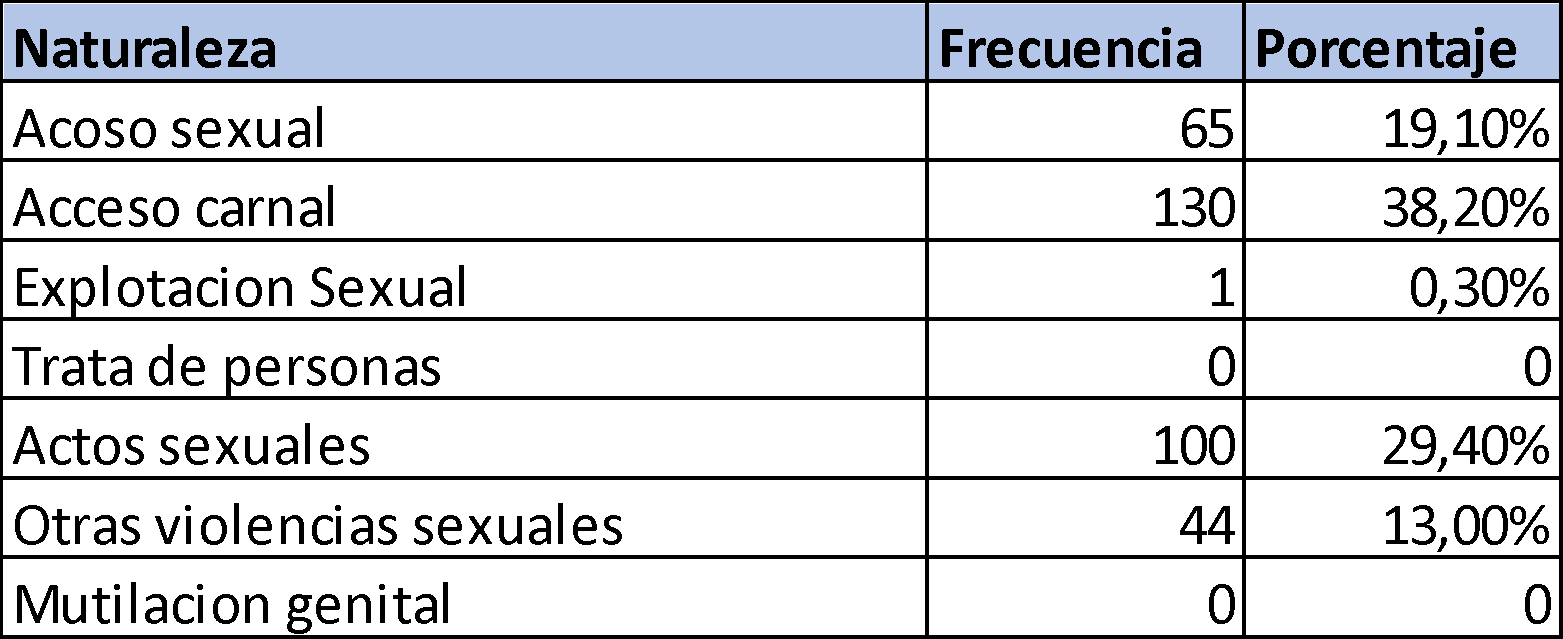 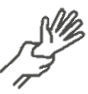 Privado de la libertad
Área de ocurrencia
Afiliación al SGSS
Tabla 1. Proporción de casos sospechosos por edad de la víctima y tipo de agresor. Violencia Periodo epidemiológico 08. 2022.
Cabecera municipal
98,4%
0,0%
Régimen contributivo: 57,6%
Régimen subsidiado: 38,5%
0 casos
La violencia sexual constituye el 57,40% del total de las violencias. La relación hombre, mujer es de 1 hombre por cada 5 mujeres; la padecen personas de todos los cursos de vida, siendo los niños, niñas y adolescentes los más afectados; cabe resaltar que se presentan casos en adultos mayores convirtiéndose en poblaciones altamente vulnerables. El tipo de violencia sexual que más se presenta es el acceso carnal (38,20%) seguido de actos sexuales (29,40%). Las víctimas menores de 18 años representan el 70% de los casos y el agresor se identifica como familiar de la víctima en el 4% de los mismos.
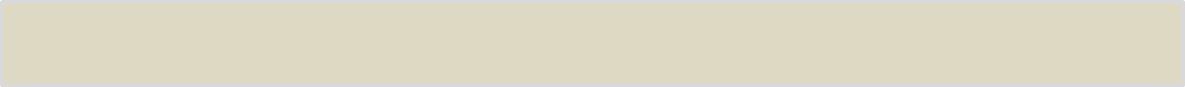 Pág.. 51
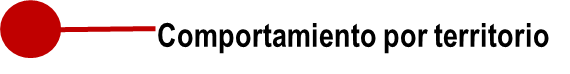 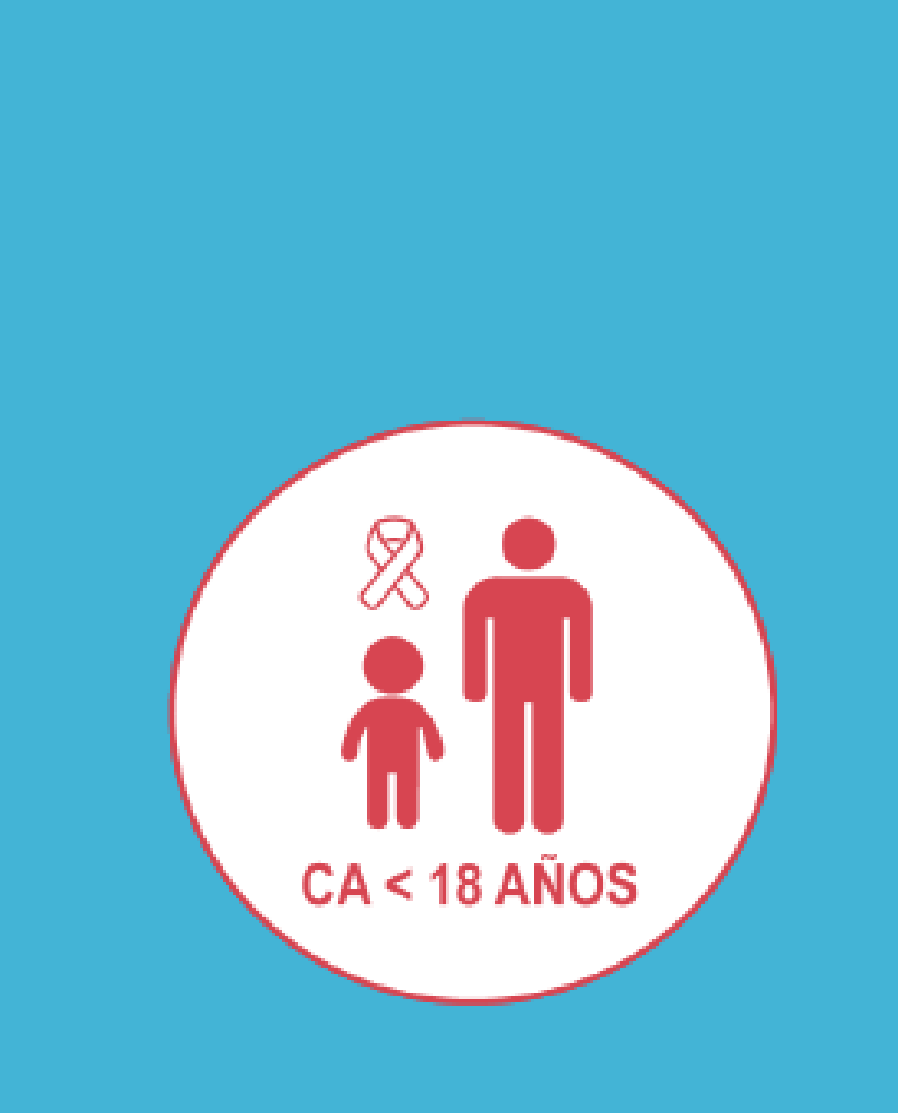 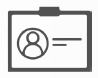 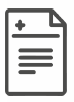 Cáncer en menor de 18 años
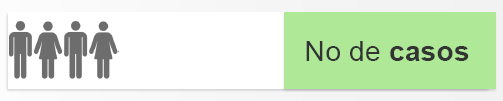 6
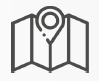 Periodo epidemiológico 08 -2022
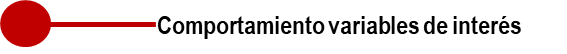 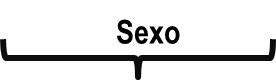 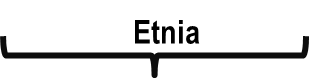 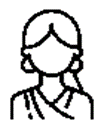 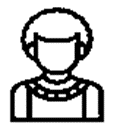 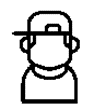 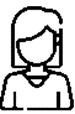 Masculino
Afrocolombiano
Indígena
Femenino
1
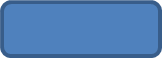 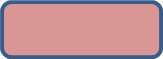 0
0
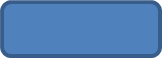 5
Segunda Neoplasia
Afiliación al SGSS
Edad
Menores de 1año
0 casos
Entre 1 y 5 años
2 Casos
Entre 6 y 11 años
2 Casos
Ente de 12 y 17 años
2 casos
Régimen contributivo
4 casos 

Régimen Subsidiado
1 Casos 

No Asegurado
1 Casos
Área de ocurrencia
NO
Cabecera municipal 98%
Tipo de casos
.
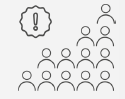 Recaídas
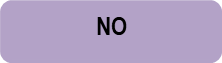 Consideraciones técnicas
Pág.. 52
Variables de diagnóstico clínico
Radiología
Diagnostica
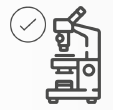 Leucemia Linfoide Aguda
1 caso

Leucemia mieloide aguda
1 Caso 

Linfomas
2 casos

Tumores del sistema Nervioso
2 Casos
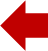 Extendido Periférico de Sangre
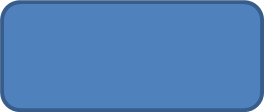 Principales pruebas 
diagnósticas confirmatoria
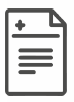 Mielograma
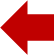 Tipo de cáncer
Histopatología
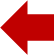 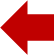 Inmunotipificación
Principales pruebas 
De criterios diagnósticos
El acumulado De casos reportados al Sivigila al octavo Periodo, es de (44) casos. 
La mayor proporción de casos se presenta en niños en las edades de 1 a 5 años, de estos 1 pertenece a la Población afrocolombiana, la mayoría de los niños y niñas pertenecen al régimen contributivo.
El tipo de cáncer mas reportado, son otras neoplasias malignas no especificadas, seguido de las leucemia Linfoide aguda, leucemia mieloide aguda y los linfomas.
En cuanto la Importancia del diagnostico, y tratamiento oportuno, las pruebas mas utilizadas para presunción diagnóstica, esta la Radiología Dx, seguido del extendido periférico de sangre; y clínica sin otra ayuda diagnóstica.  El criterio de  en la confirmación diagnóstica, mas utilizado  es a histopatología , seguido de Inmunotipificacion.
Es Importante Fortalecer la articulación en la prestación de los servicios, para el
mejoramiento de la oportunidad diagnóstica, y de tratamiento continuo y oportuno, con miras a favorecer la sobrevida de los niños y niñas.
Pág.53
Exposición a flúor
Consideraciones técnicas
Comportamiento de la notificación
Variables de interés
Ingesta de crema dental
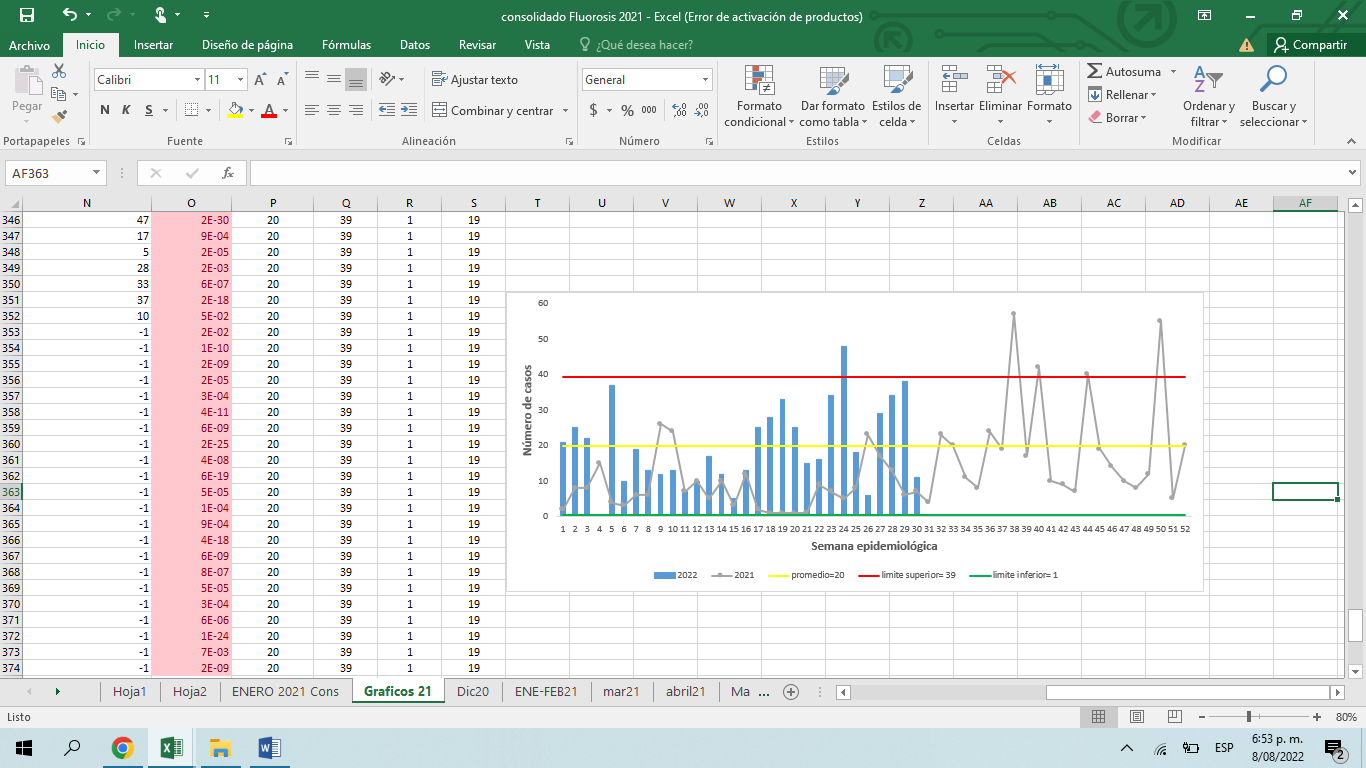 Periodo epidemiológico 08  - 2022
Masculino
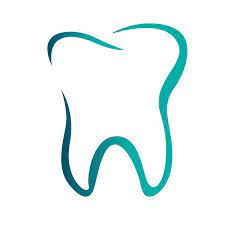 36%
28 casos
Fuente: SIVIGILA. Secretaria de Salud de Medellín.
Figura. Datos UPGD Número de reportes por semana epidemiológica 2019-2022
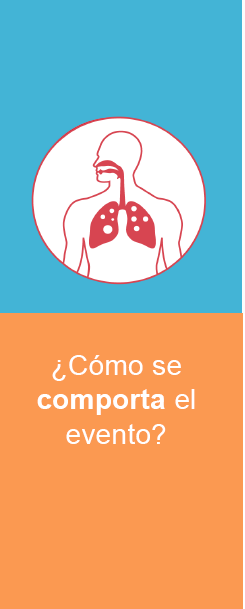 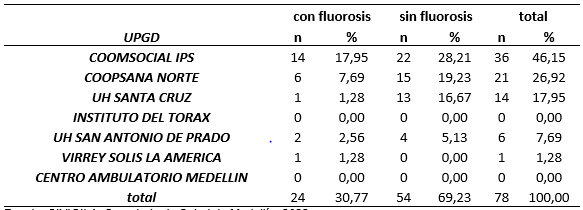 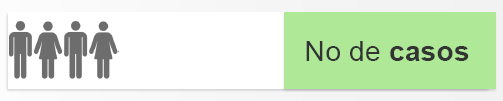 78
La variación porcentual con respecto al mismo periodo del año anterior aumento en un 1,9%
Tabla. Casos de exposición a flúor por UPGD.
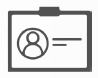 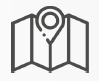 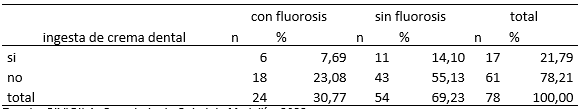 Afiliación al SGSS
Área de ocurrencia
Régimen contributivo
74,36%
Régimen subsidiado
25,64%
Cabecera municipal
100%
Entre los 78 casos incluidos, 54 presentaron una clasificación normal con un 69,23% (sin presencia de fluorosis), y 24 presentaron algún grado de severidad según la clasificación de DEAN (30,77%). Para los 6 años, Dudoso (2,56%) fue la clasificación que más se presentó. Para los 12 años Dudoso con el (5,13%), en los 15 años hay 4 casos leves con el (5,13%) y para los 18 años Dudosos 2 casos con el (2,56%).
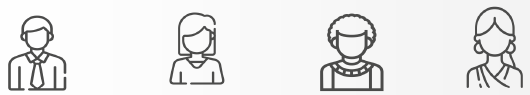 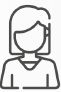 Clasificación según DEAN
78 casos
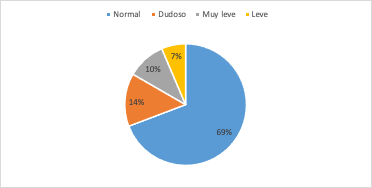 Femenino
64%
50 casos
Pág.. 54
Secretaría de Salud de Medellín
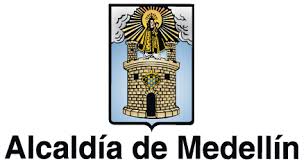 Boletín de Periodo Epidemiológico Medellín
Programa Vigilancia Epidemiológica – Subsecretaría de Salud Pública
Mes de Julio de 2022 -  Reporte Semanas 01 a 28
Búsqueda activa institucional
El promedio en la ejecución de la Búsqueda Activa Institucional (BAI) en 166 Unidades Primarias Generadoras de Datos (UPGD) para el mes de julio, semanas 27 a la 30, fue del 81.75%, por encima de la línea base para el distrito.
Para la ejecución de la BRI desde el mes de mayo, la Líder de Programa Unidad de Vigilancia Epidemiológica de la Secretaría Distrital de Salud de Medellín realizó ajuste al protocolo BRI para el distrito, definiendo como eventos de interés en salud pública (EISP) objeto BAI a los eventos en eliminación/erradicación (sarampión, rubéola, rubéola congénita, parálisis flácida aguda en menores de 15  años y tétanos neonatal), dengue, dengue grave – ya que Medellín es zona endémica y por lineamientos Instituto Nacional de Salud 2022, se debe fortalecer la BAI de estos eventos - por lineamiento nacional, cáncer de mama, cáncer de cuello uterino, morbilidad materna extrema y mortalidad perinatal por lineamiento departamental, y por necesidad del distrito tosferina y cáncer en menores de 18 años. Para el mes de julio, se realizó Búsqueda Retrospectiva Institucional (BRI) con adaptación del documento técnico Metodología de Búsqueda Activa Institucional por RIPS, desde la Secretaría Distrital de Salud de Medellín.  El detalle de hallazgos de estos criterios y su correlación con los hallazgos BRI, se aprecia a continuación:
Tabla 1. Número de UPGD según criterio para realización de Búsqueda Activa Institucional, BRI SSM, julio de 2022
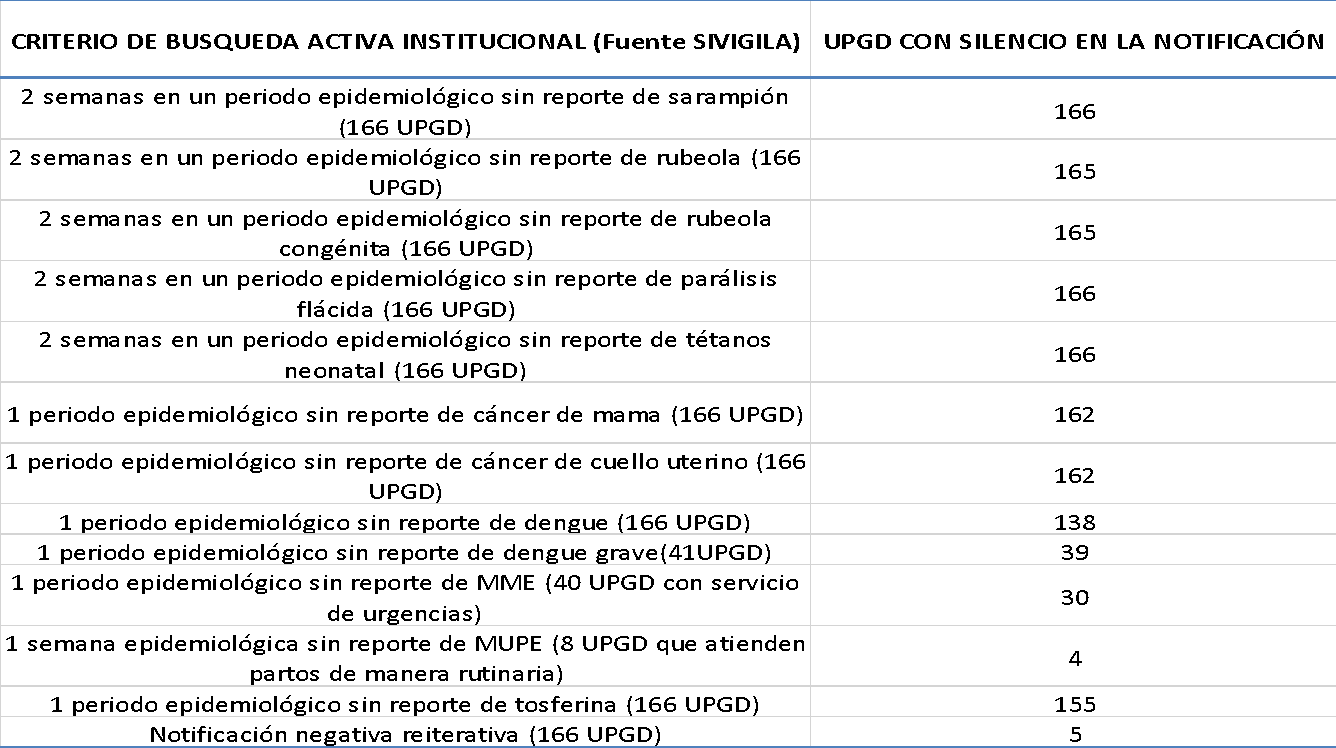 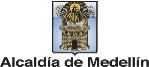 Pág.. 55
Secretaría de Salud de Medellín
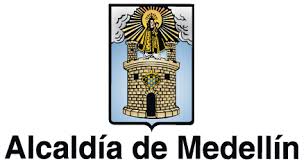 Boletín de Periodo Epidemiológico Medellín
Programa Vigilancia Epidemiológica – Subsecretaría de Salud Pública
Mes de Julio de 2022 -  Reporte Semanas 01 a 28
Búsqueda activa institucional
Tabla 2. Correlación  de UPGD con silencio en la notificación/ UPGD con casos no notificados para el criterio,  BRI SSM, julio de 2022
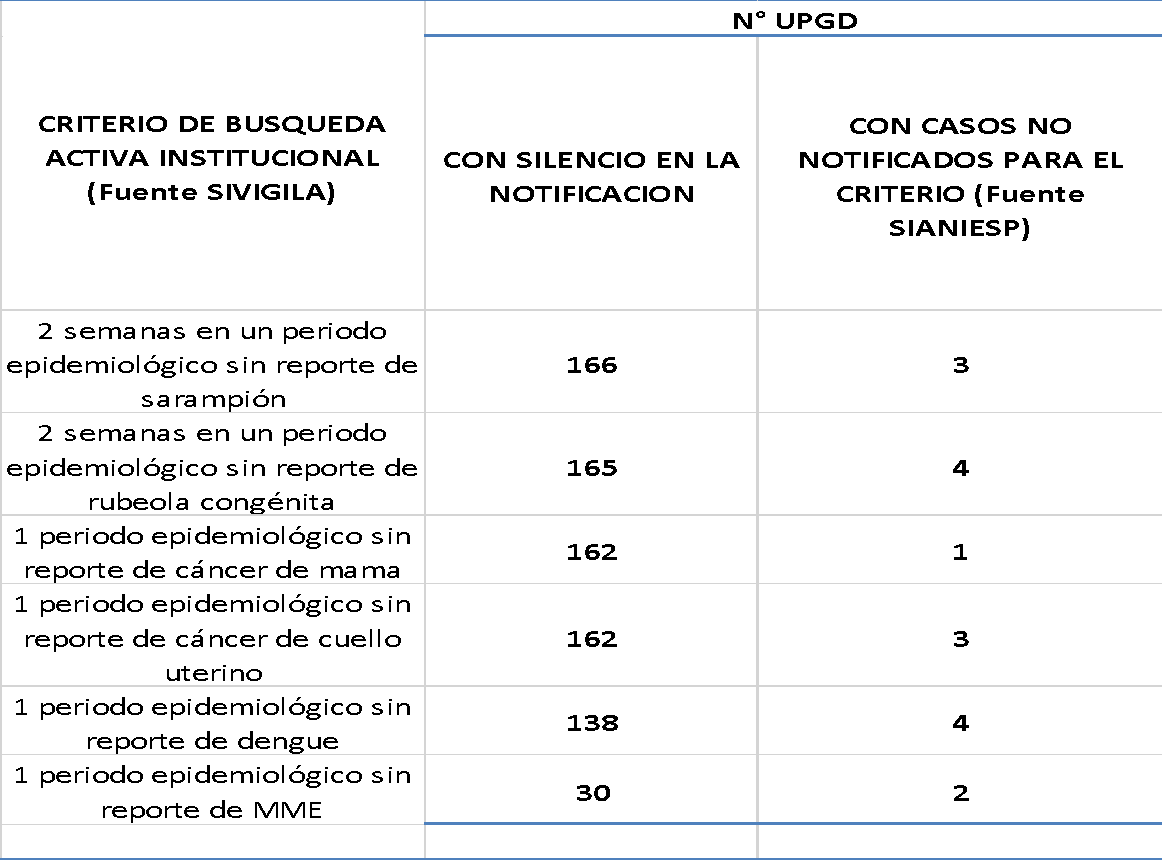 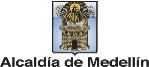 Pág.. 56
Secretaría de Salud de Medellín
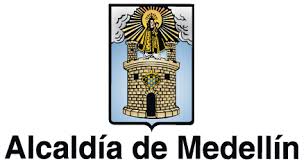 Boletín de Periodo Epidemiológico Medellín
Programa Vigilancia Epidemiológica – Subsecretaría de Salud Pública
Mes de Julio de 2022 -  Reporte Semanas 01 a 28
En el análisis de los criterios para la realización de la BAI, la correlación entre el silencio en la notificación y numero de UPGD con casos por fuera del sistema, se encontró 7 instituciones prestadoras de servicios de salud con eventos en eliminación sin notificar, representando una falla del sistema de vigilancia epidemiológica.  De los otros eventos priorizados, dengue presento silencio en 4 instituciones, seguido de cáncer de cuello uterino en 3, morbilidad materna extrema en 2 y cáncer de mama en 1.
Tabla 3. EISP no notificados,  BRI SSM, julio de 2022
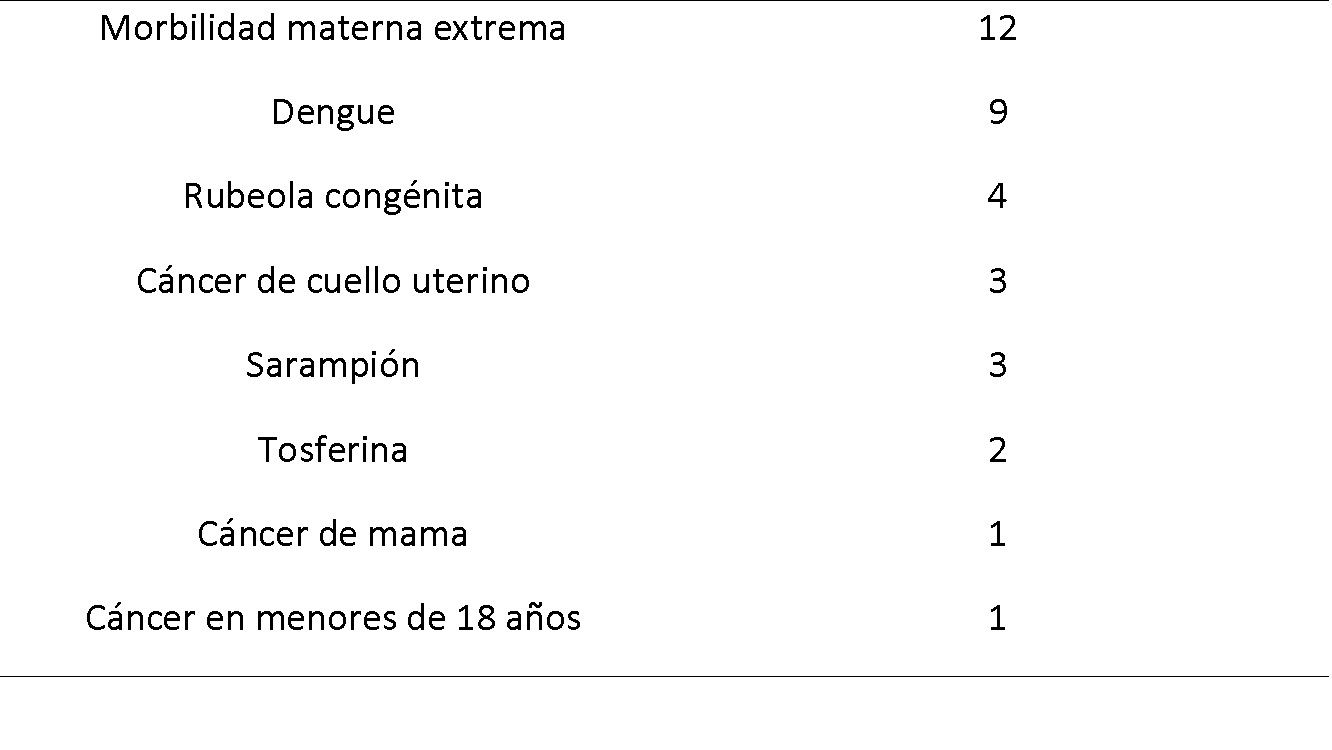 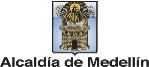 Pág.. 57
Secretaría de Salud de Medellín
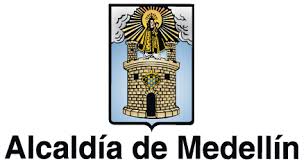 Boletín de Periodo Epidemiológico Medellín
Programa Vigilancia Epidemiológica – Subsecretaría de Salud Pública
Periodo epidemiológico 08 de 2022 - Reporte Semanas 1 a 32 (Hasta agosto 13 de 2022)
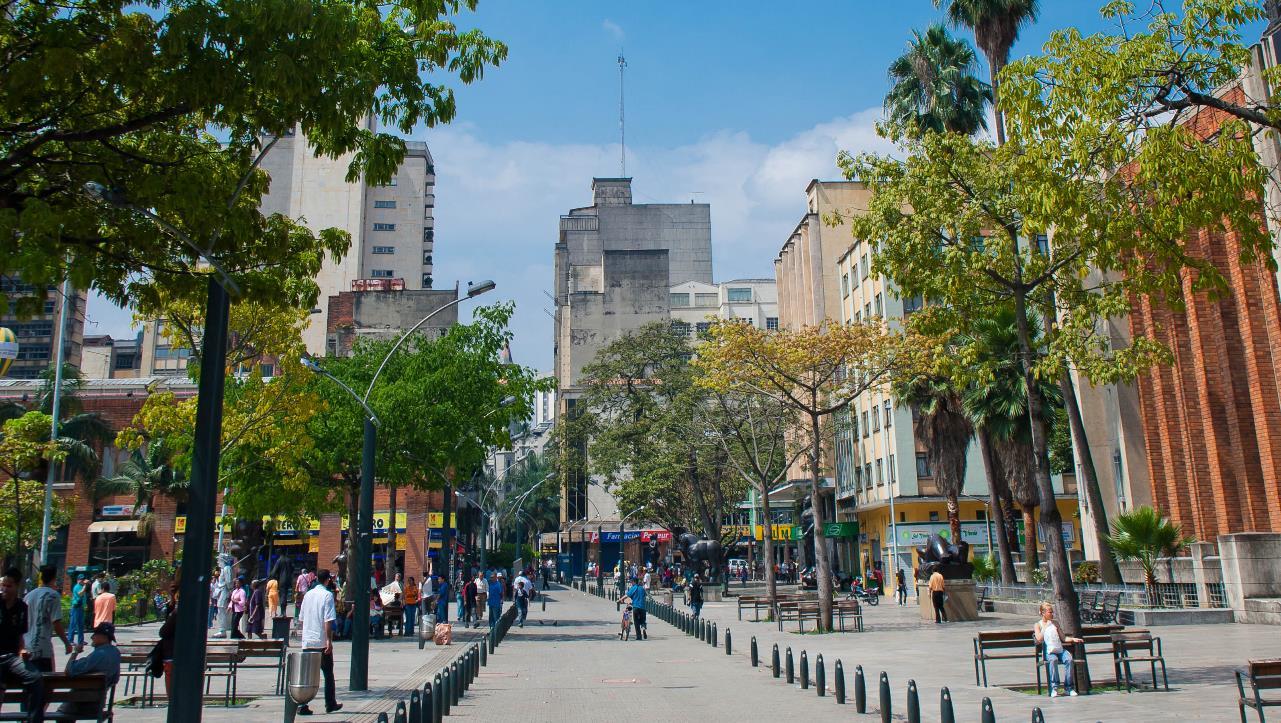 Gracias
Equipo de Vigilancia epidemiológica y Sistemas de información
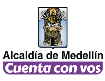